The Stochastic formalism in a curvaton scenario
Tomotaka KURODA
Tokyo Institute of Technology/ Institute for Basic Science
with A NARUKO, M YAMAGUCHI, V VENNIN (ongoing)
PASCOS, 9th July 2024
1/11
Footprints of inflation
inhomogenity & anisotropy from fluctuations generated during inflation
length
Cosmic Microwave Background😁👍
Big-bang universe
Inflation
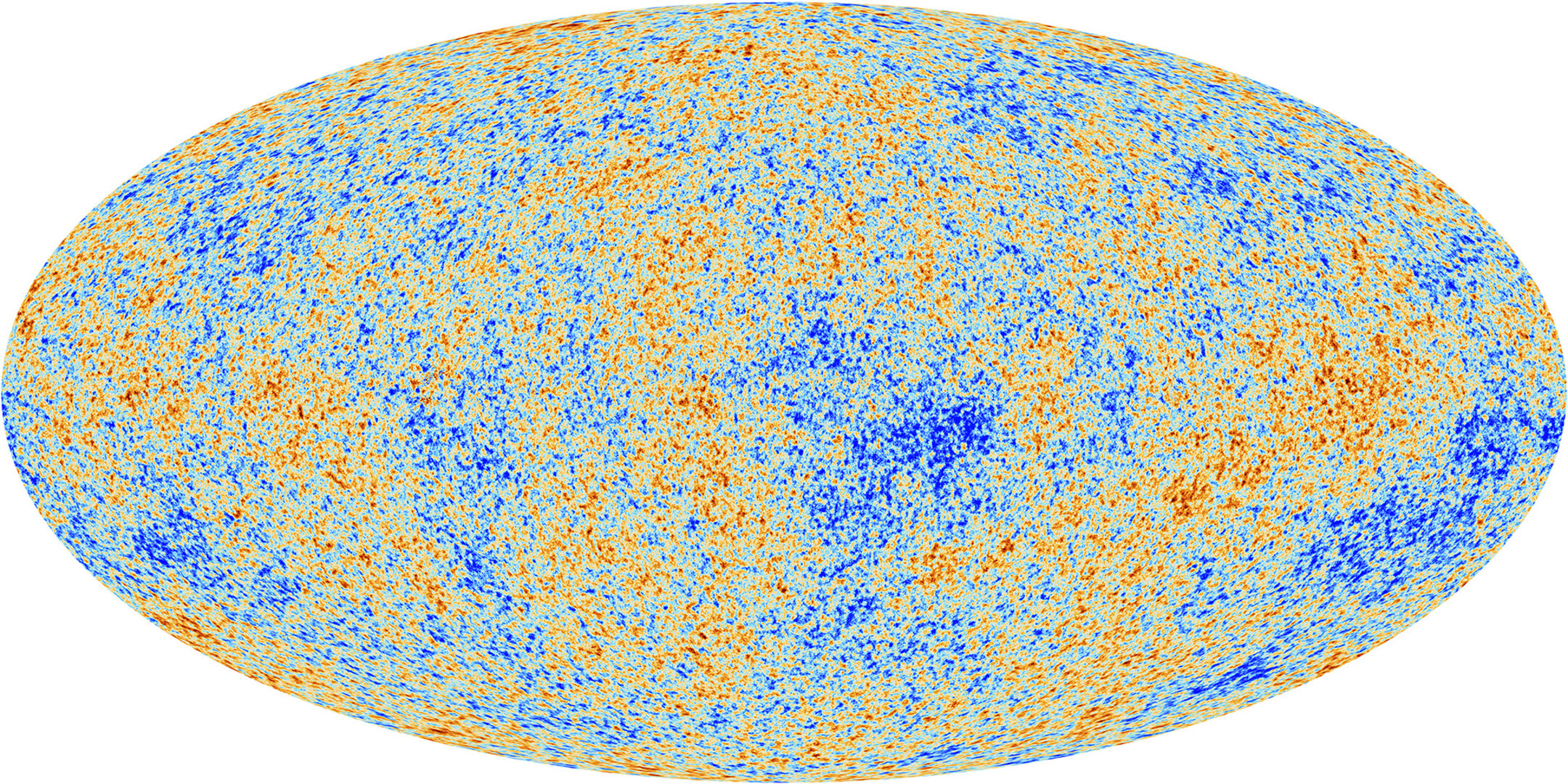 small amplitude
almost Gaussian
horizon reentry
small scale
[ESA and the Planck Collaboration]
Primordial Black Holes🤔??
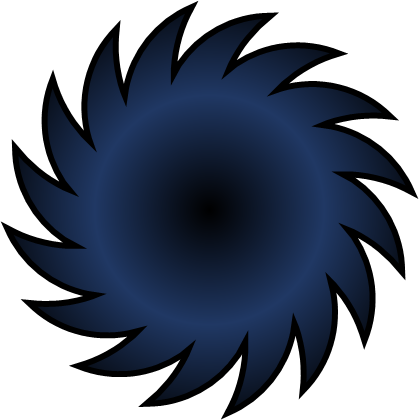 PBH
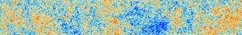 CMB
horizon exit
(large scale)
large amplitude
deviate from Gaussian
Dark Matter ?
PBH??
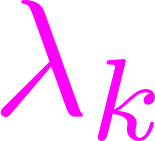 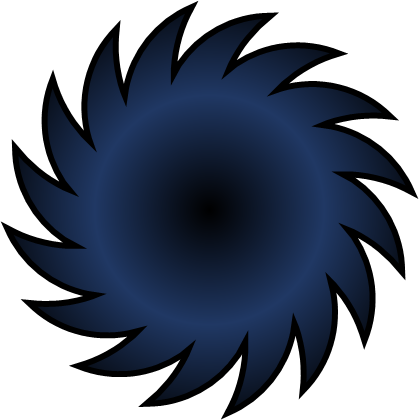 threshold
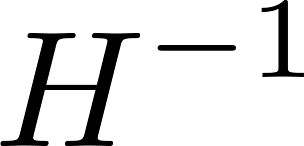 time ~ e-folds
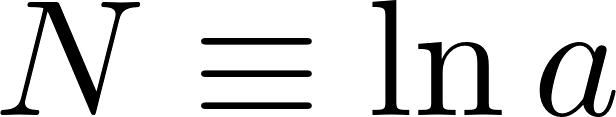 2/11
Motivation
Some mechanism to generate large perturbations…
~
curvaton
inflaton
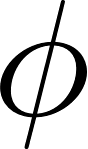 multi-field inflation
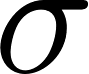 Stochastic formalism
+
theory
~
~
~
~
~
~
~
~
~
~
~
~
~
~
~
~
including both fields with detail analysis
non-perturbatively
phenomenology
large non-Gaussianity  ⇒  PBHs
3/11
Contents of my talk
Analytical calculations by the stochastic-δN formalism 

Non-Gaussianity from curvaton 

Implication for PBHs
4/11
Overview & strategy
To evaluate curvature perturbations,
very light scalar field (spectator field)
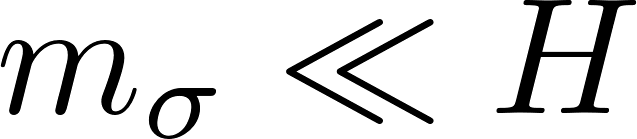 stochastic
(stochastic) δN
⇒
Curvaton reheating scenario
Inflation
generate        which grew at super-horizon
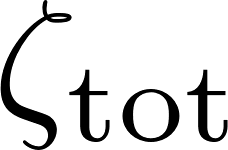 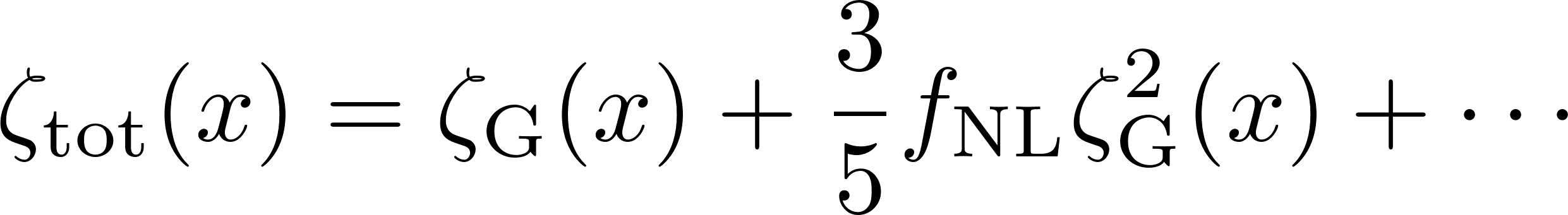 ⇒
local-type
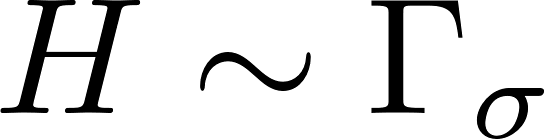 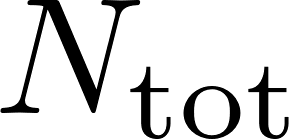 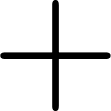 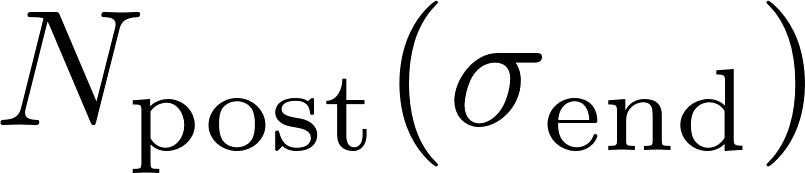 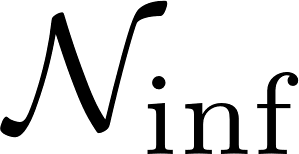 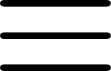 (⇒                            )
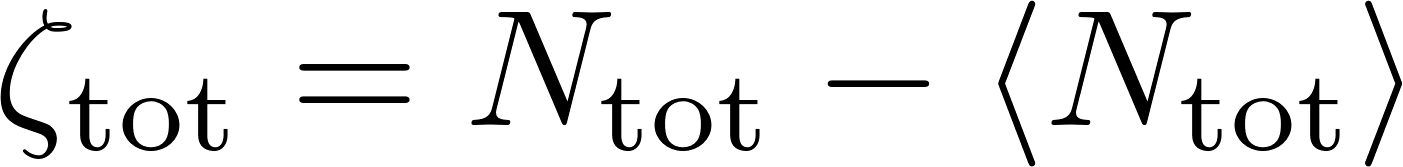 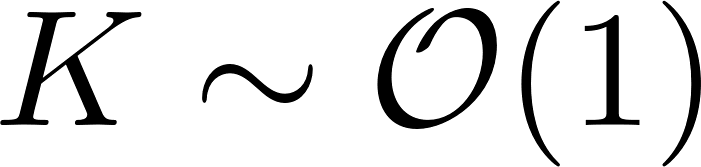 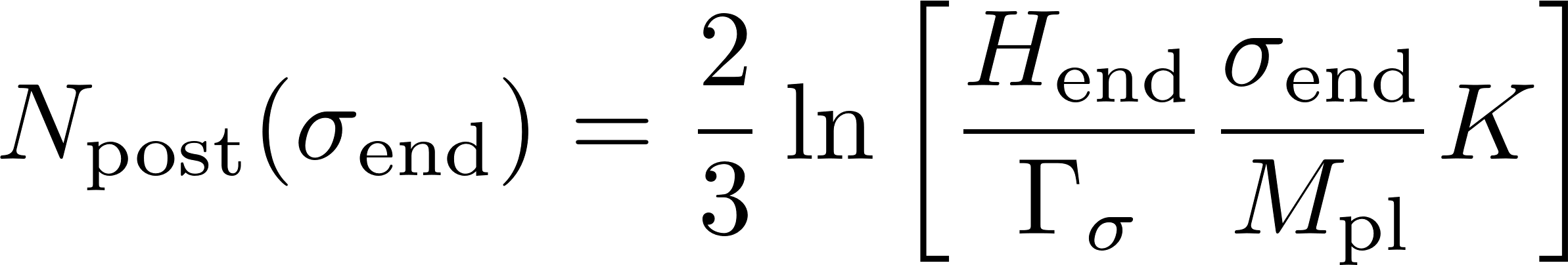 Probabilities for         ,            are necessary to calculate
e.g)
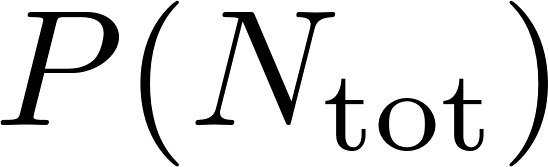 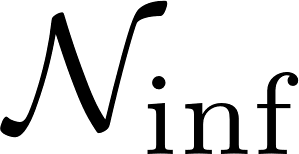 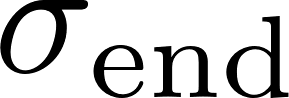 5/11
Stochastic formalism
[Starobinsky (1986)]
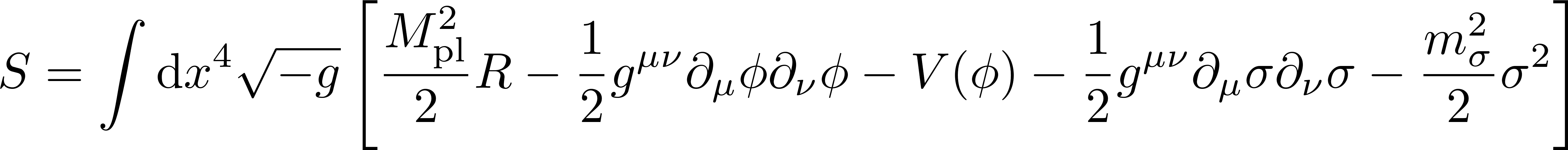 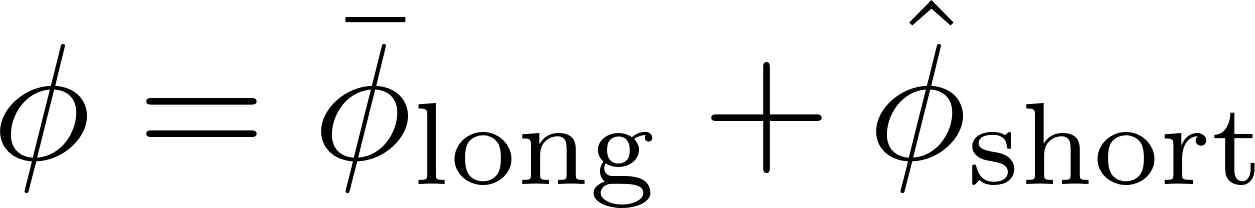 focusing 
 long wavelength modes
Focused, Classical
quantum, linear
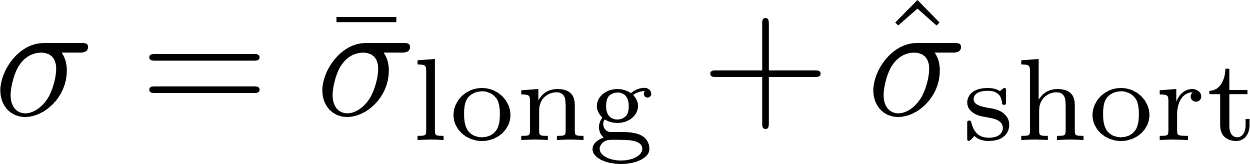 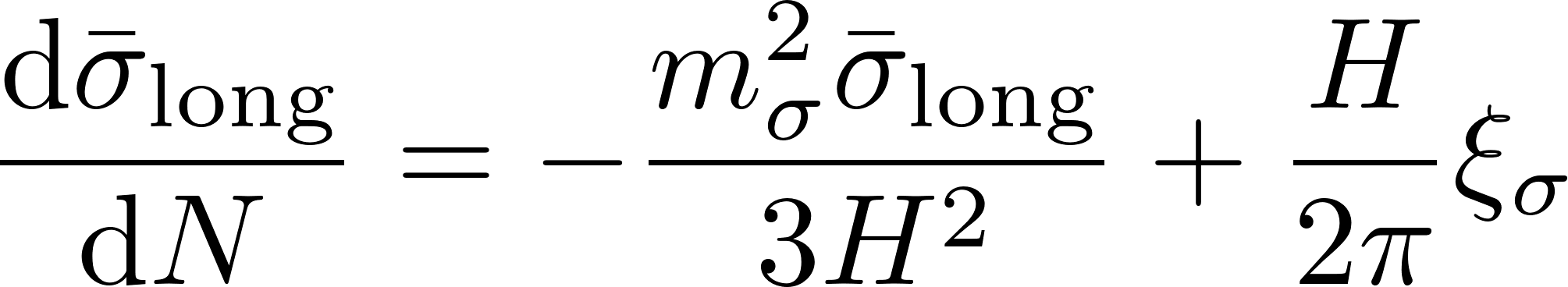 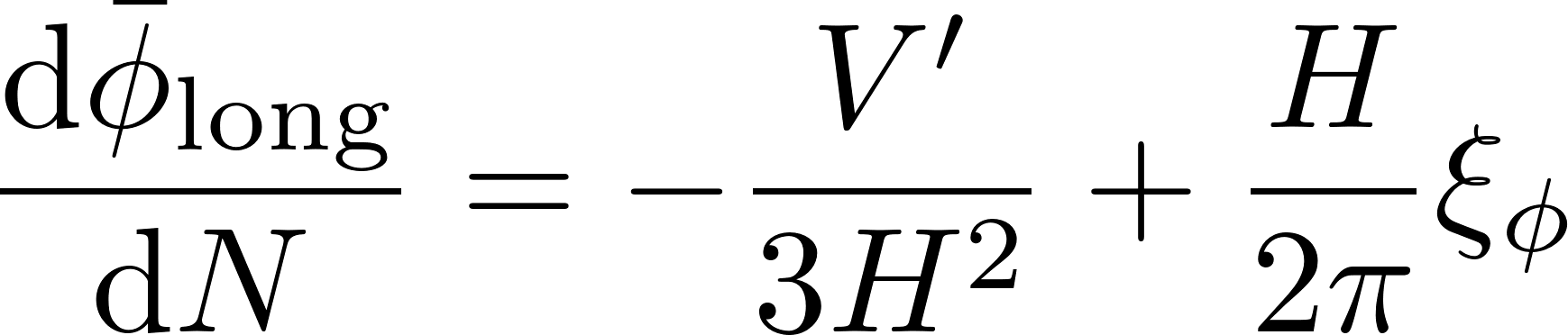 EoM: 
(Langevin eqs)
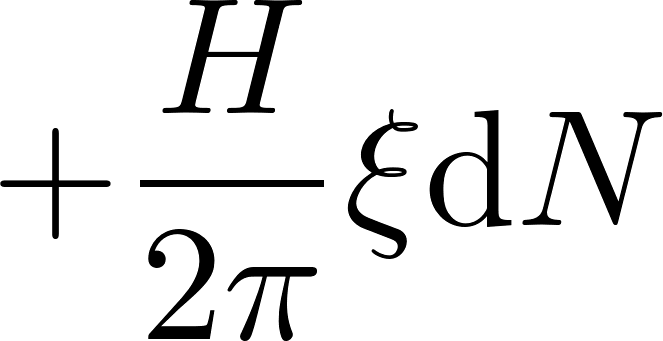 sub-horizon
from sub-horizon to super-horizon
at
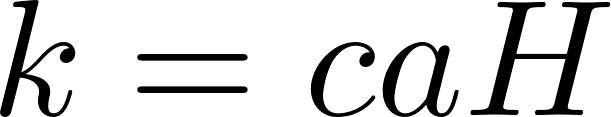 as Gaussian noise
s u p e r - h o r i z o n
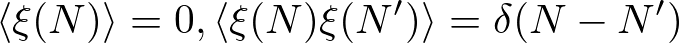 6/11
Probability distributions
[Assadullahi, et al 1604.045027]
[Fujita, et al 1308.4754]
[Vennin, et al 1506.04732]
[Pattison, et al 1707.00537]
Eq for First Passage Time
Fokker-Planck eq.
~
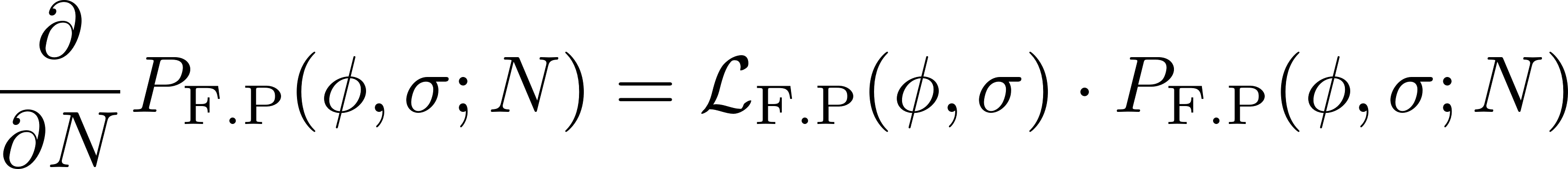 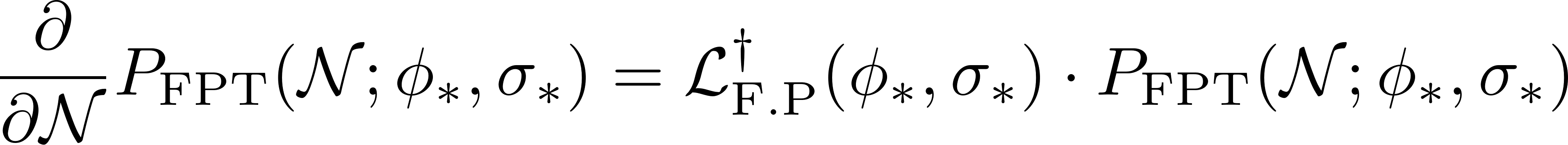 ⇒ inflation driven by only
; spectator field
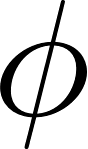 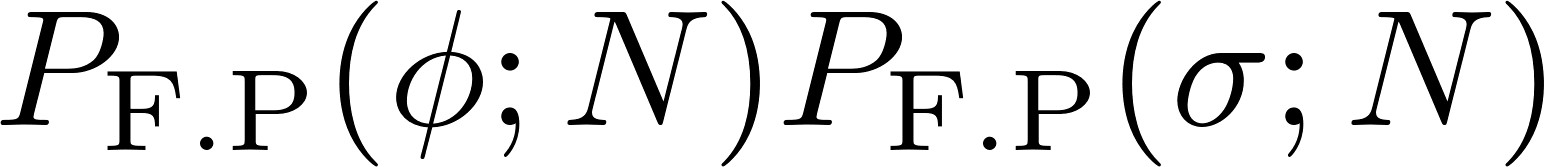 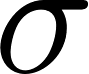 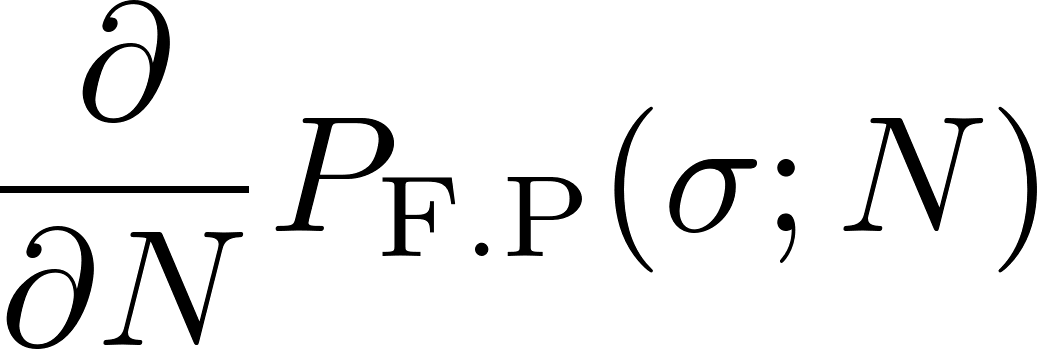 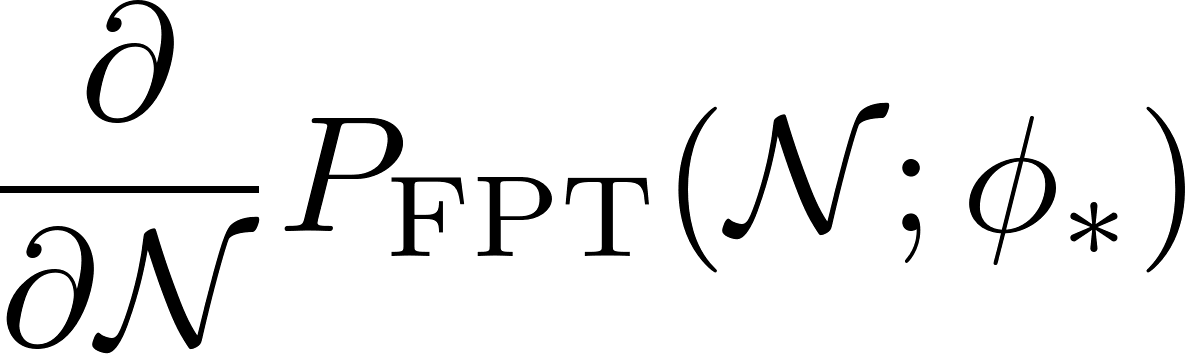 +FP eq. for
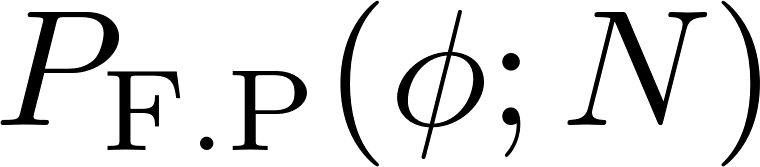 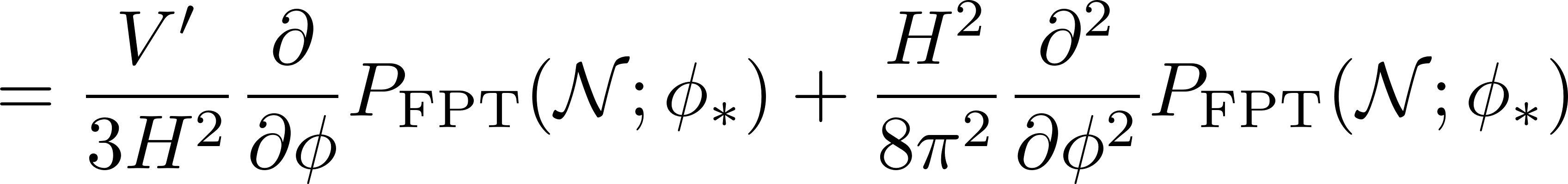 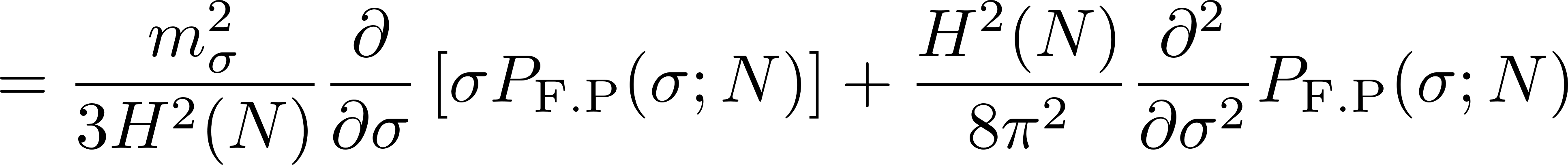 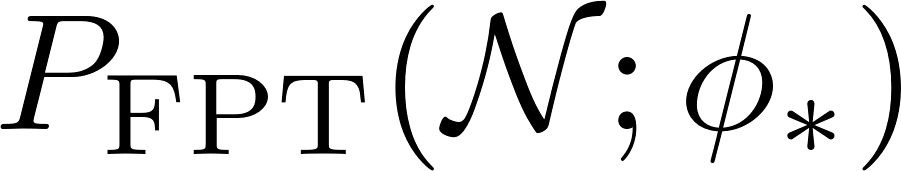 ~
~
~
~
~
~
~
~
~
~
~
~
~
~
~
~
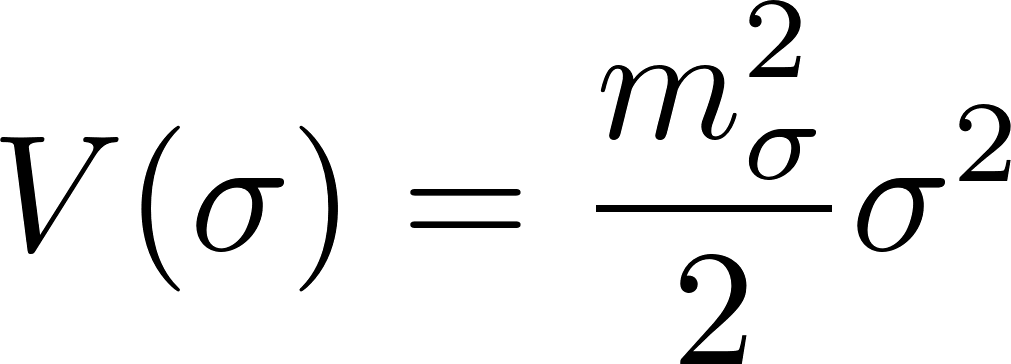 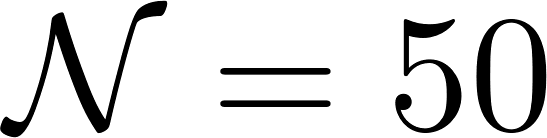 e.g.)
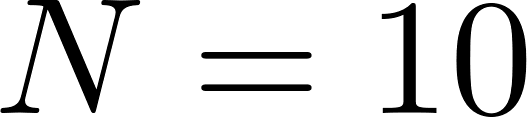 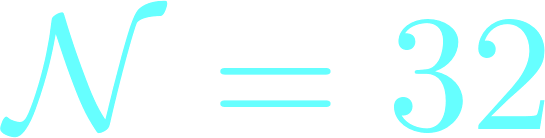 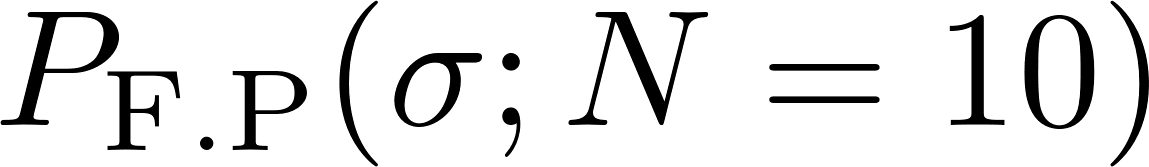 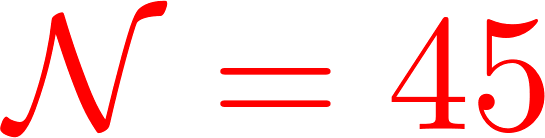 (                                      )
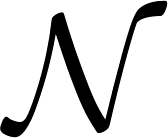 for e-folds      from an initial set      to the end
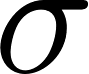 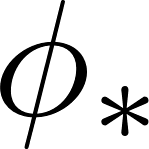 for the field value    at time
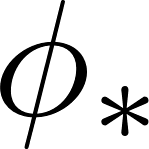 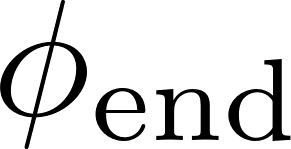 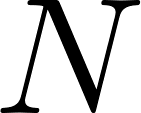 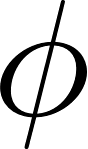 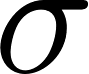 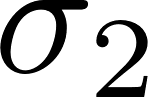 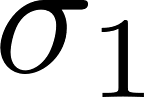 7/11
What we finally calculate
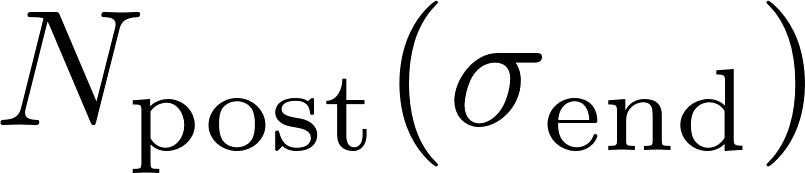 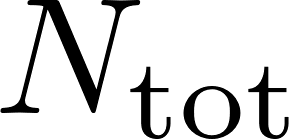 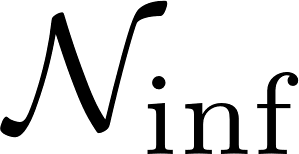 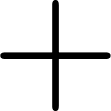 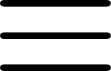 ⇒
Curvaton reheating scenario
Inflation
prob. 
for             and
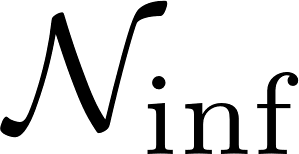 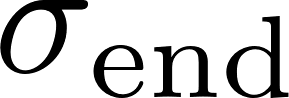 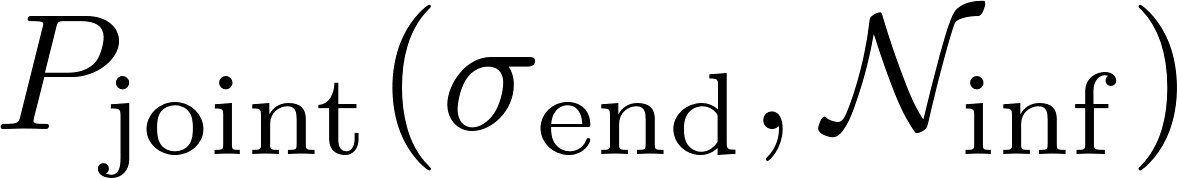 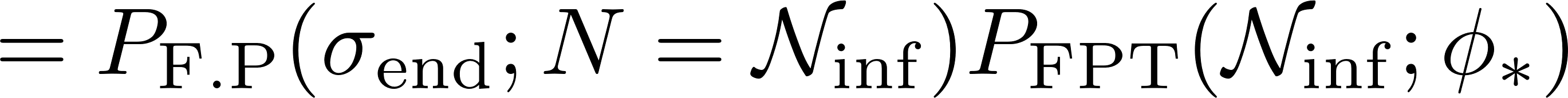 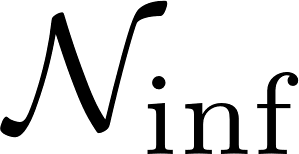 for e-folds during inflation
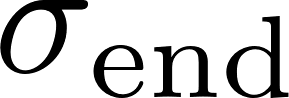 for the field value    at the end
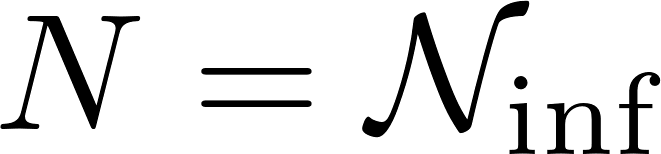 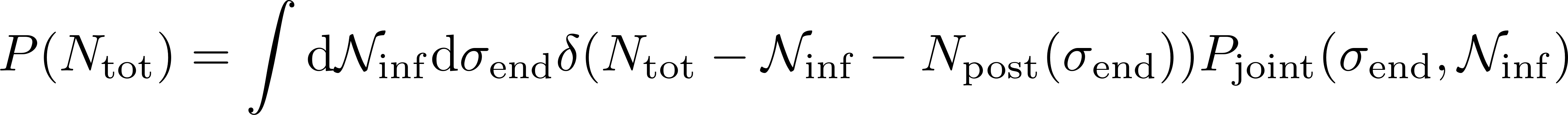 8/11
Results 1
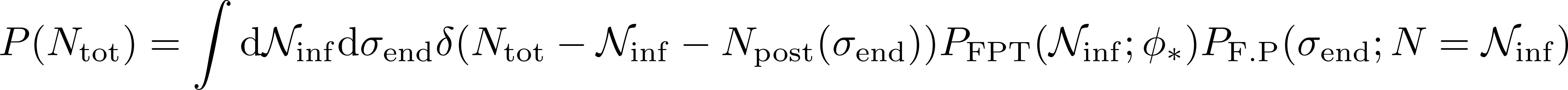 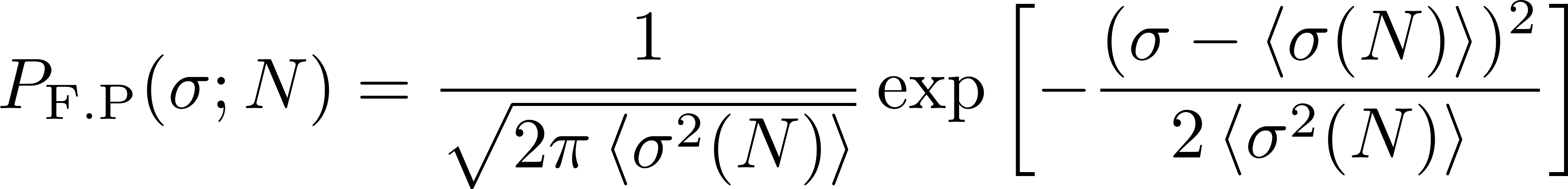 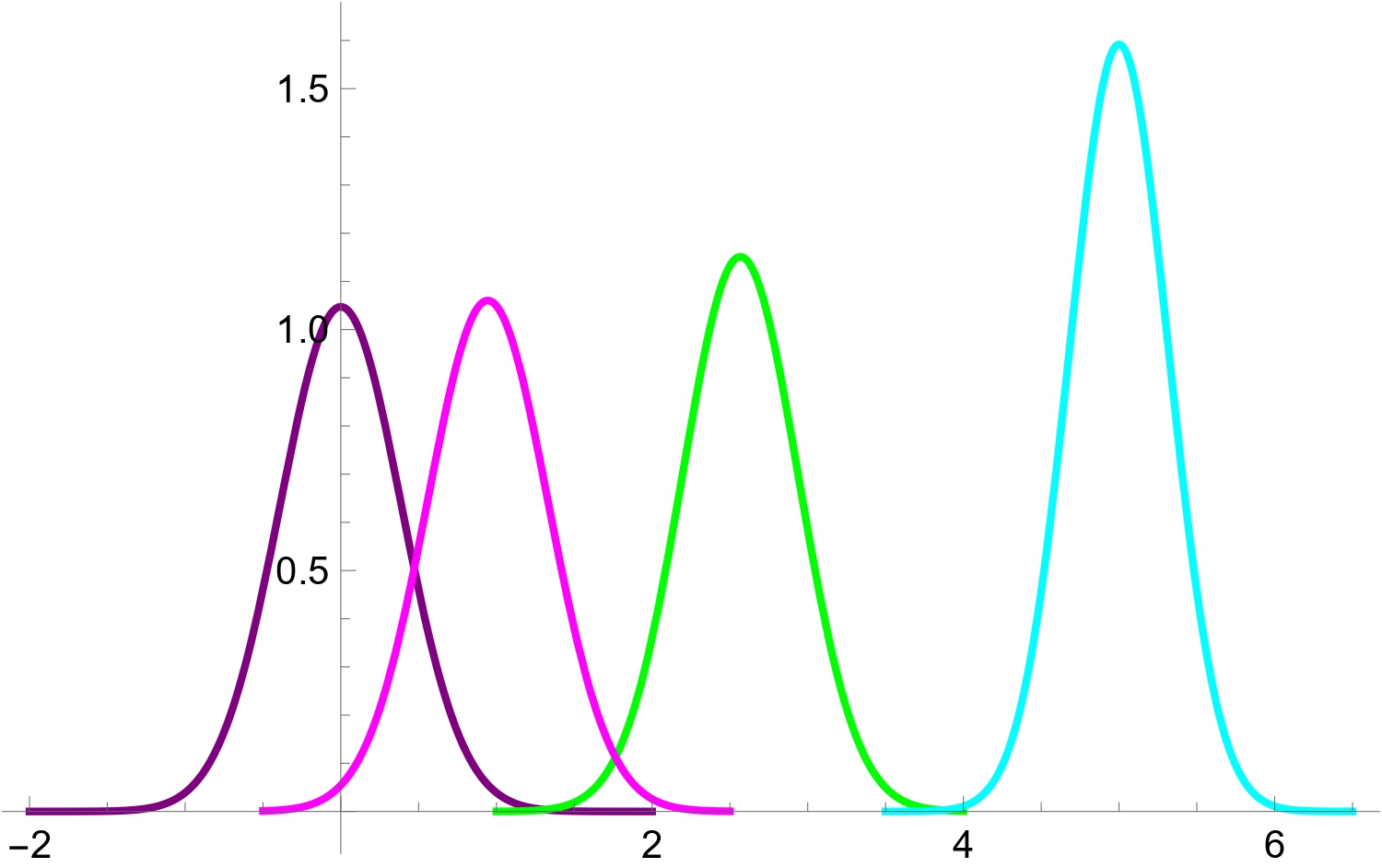 :Gaussian
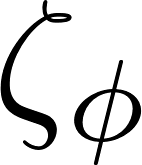 [Enqvist, et al. 1205.5446]
non-perturbativity
When      is dominant at              ,
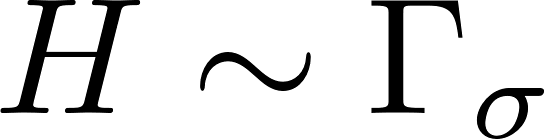 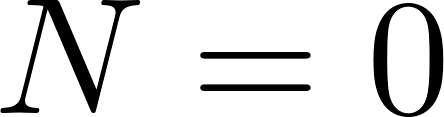 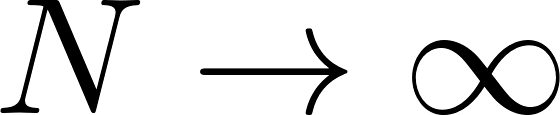 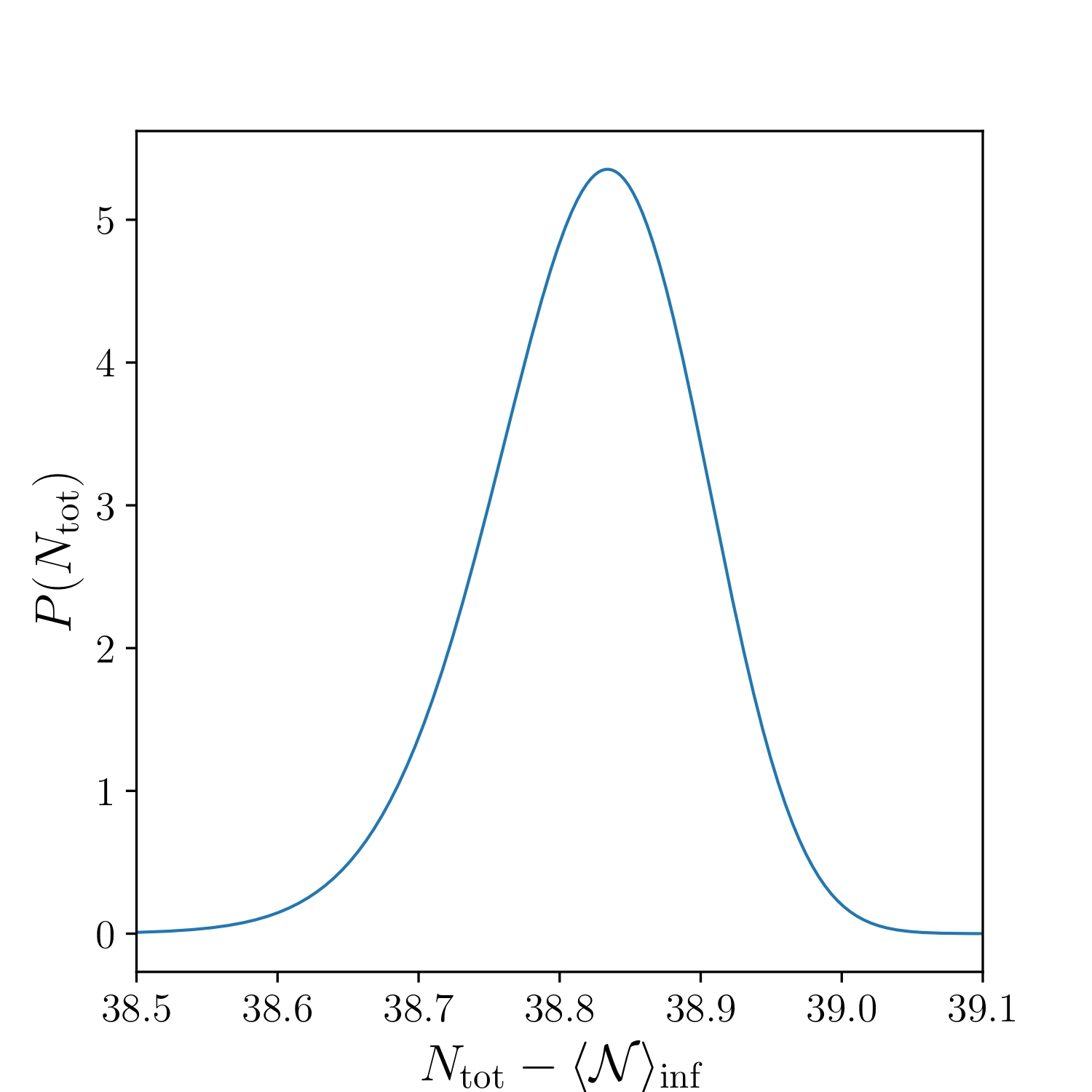 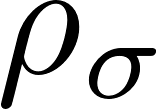 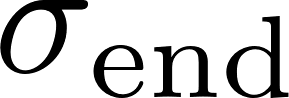 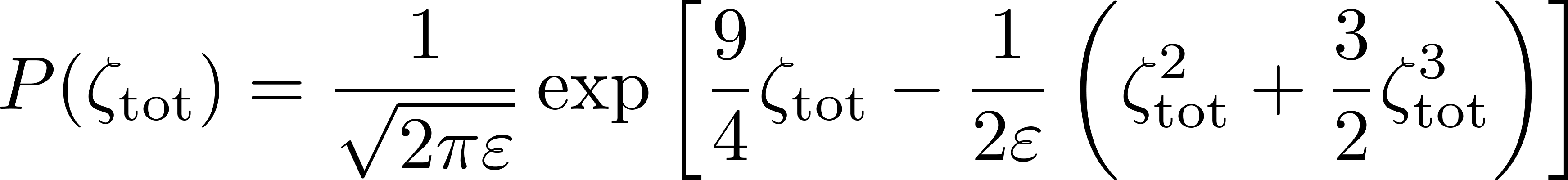 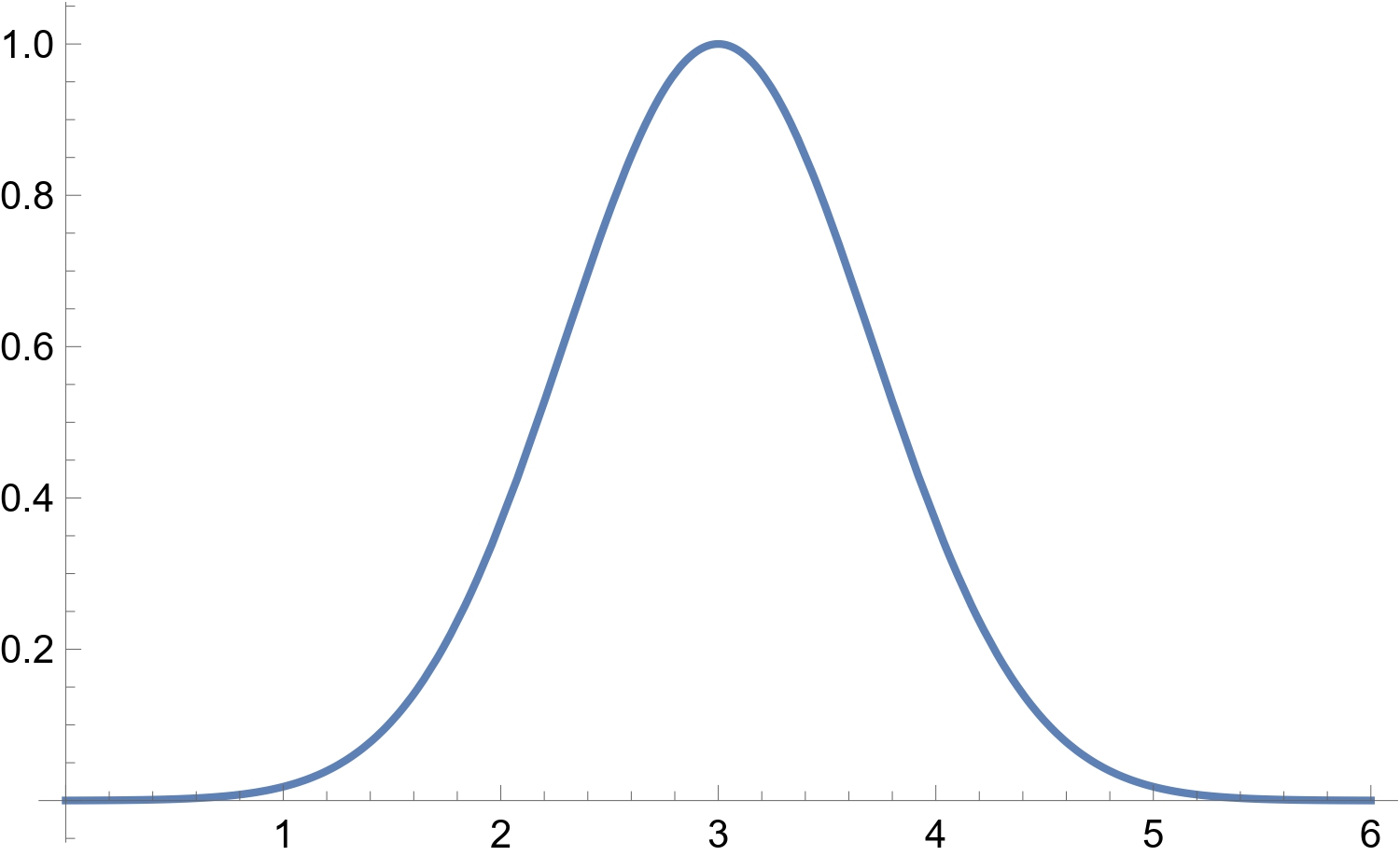 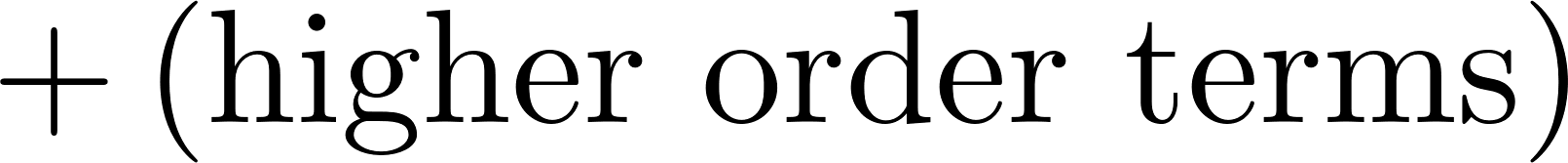 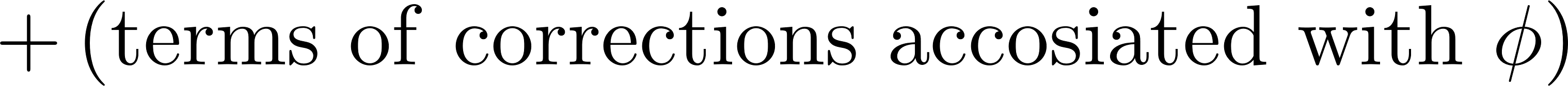 reduced to a local-type
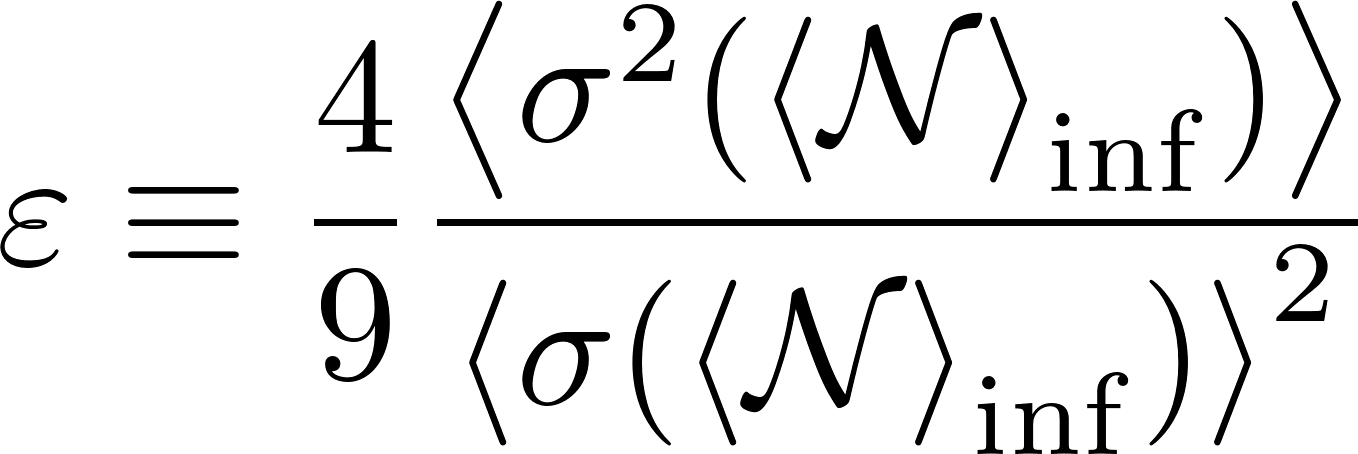 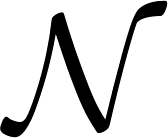 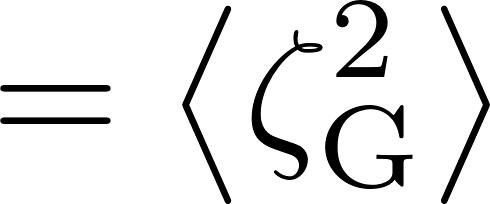 non-Gaussian
distribution
9/11
Results 2
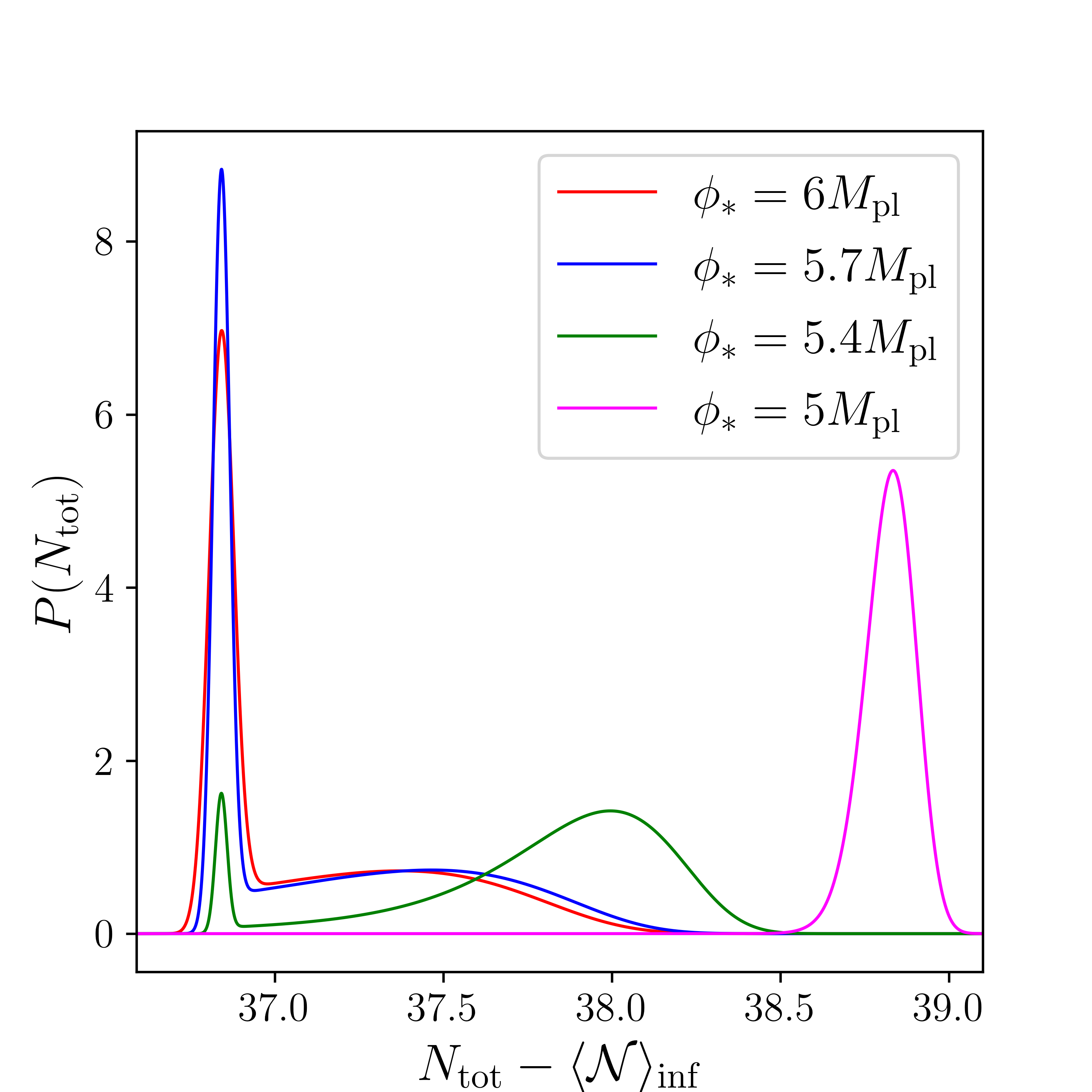 In general case,
(Starobinsky model)
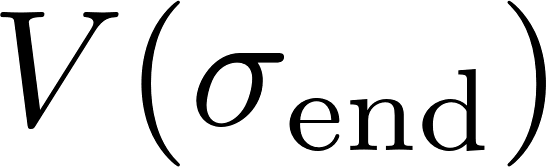 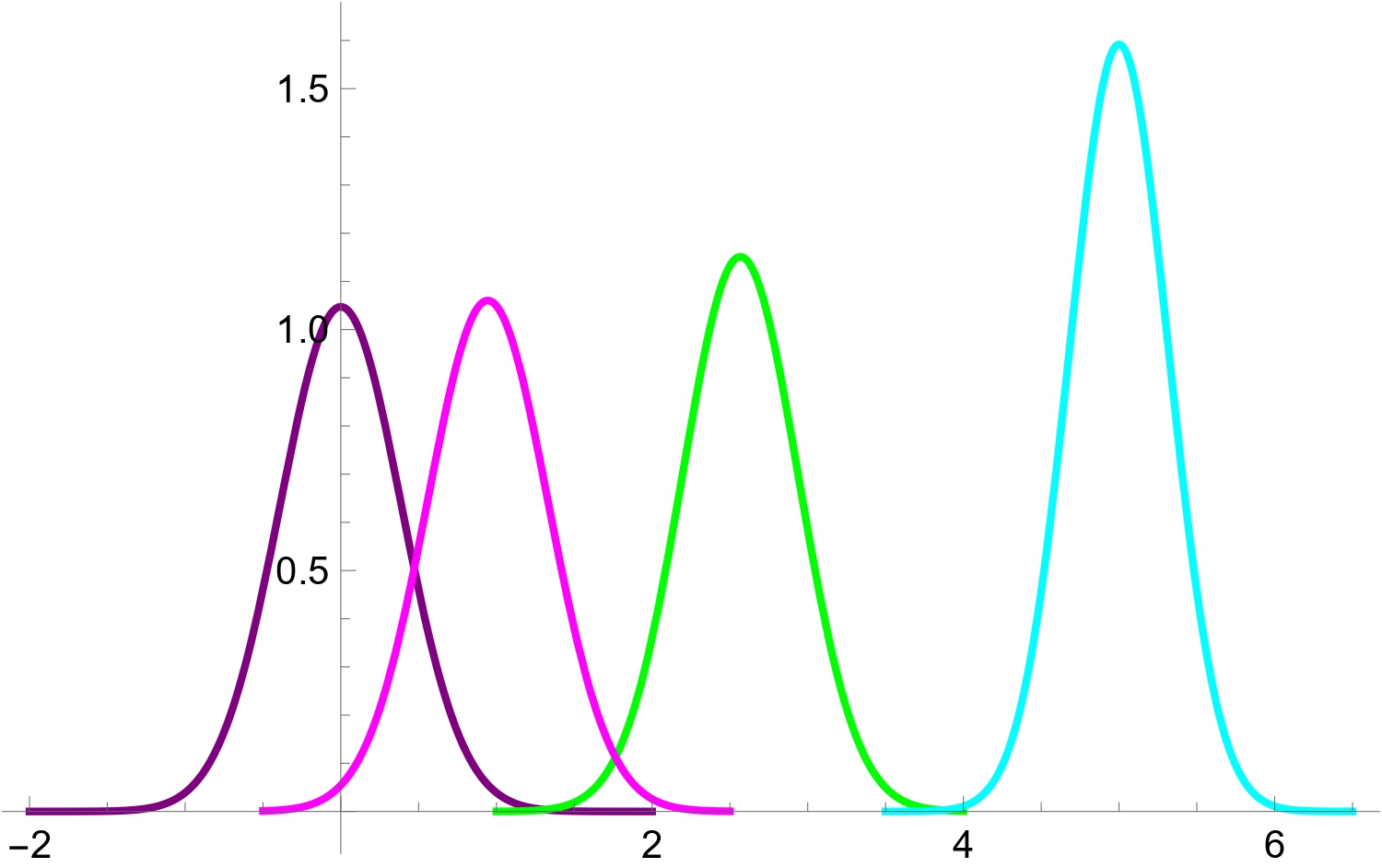 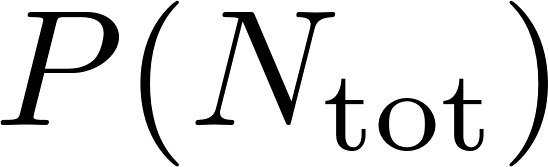 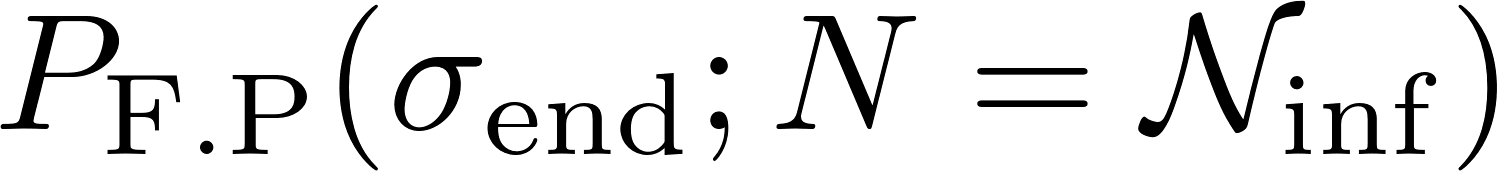 sourced
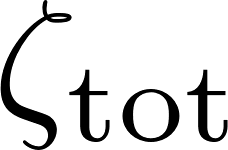 from     ,
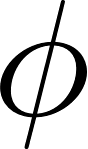 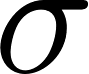 sourced
subdominant
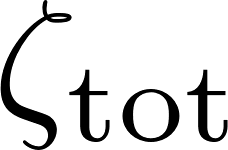 dominant
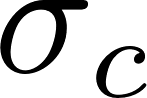 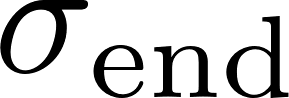 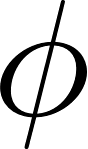 from only
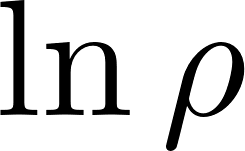 c.f)
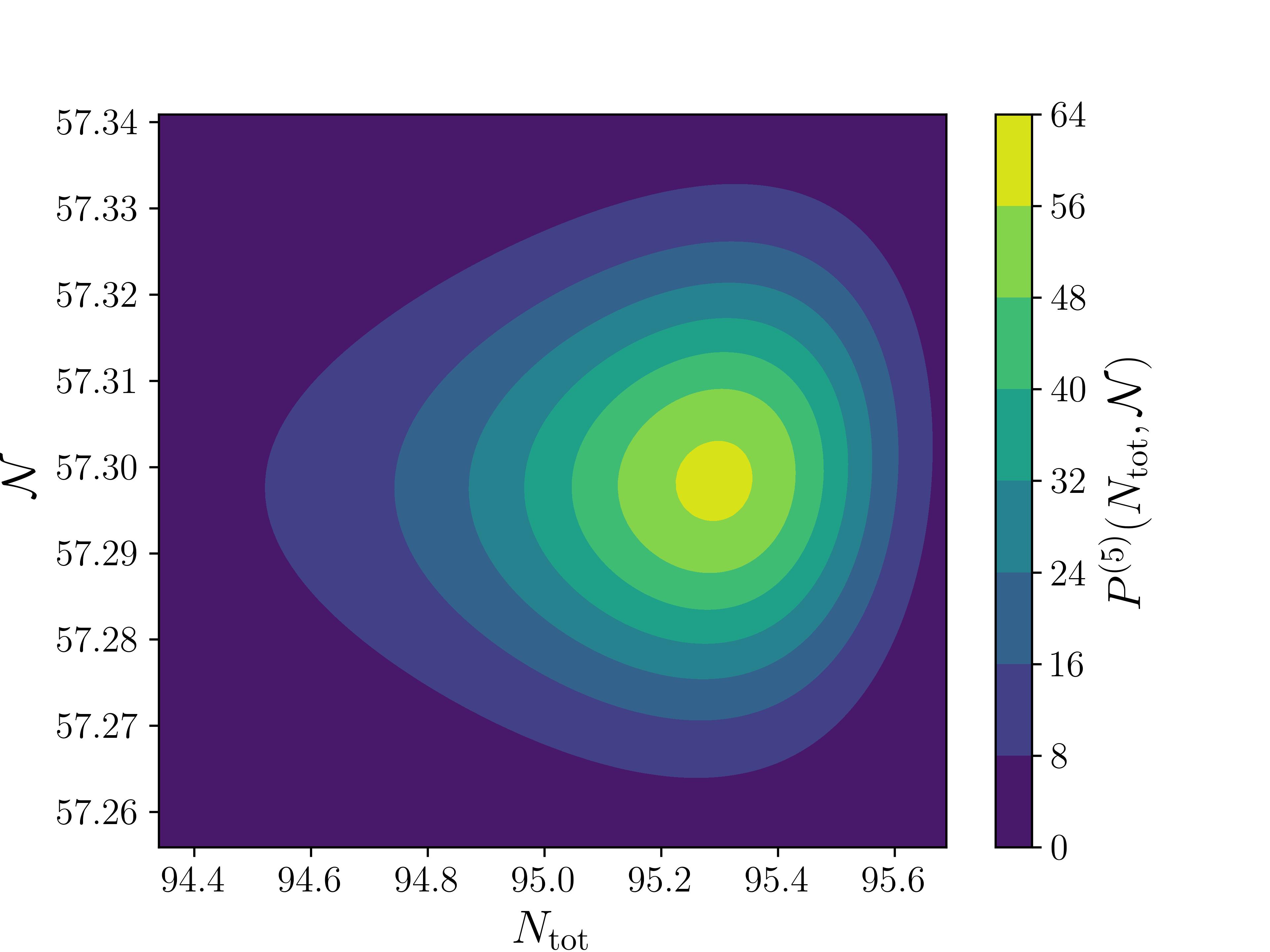 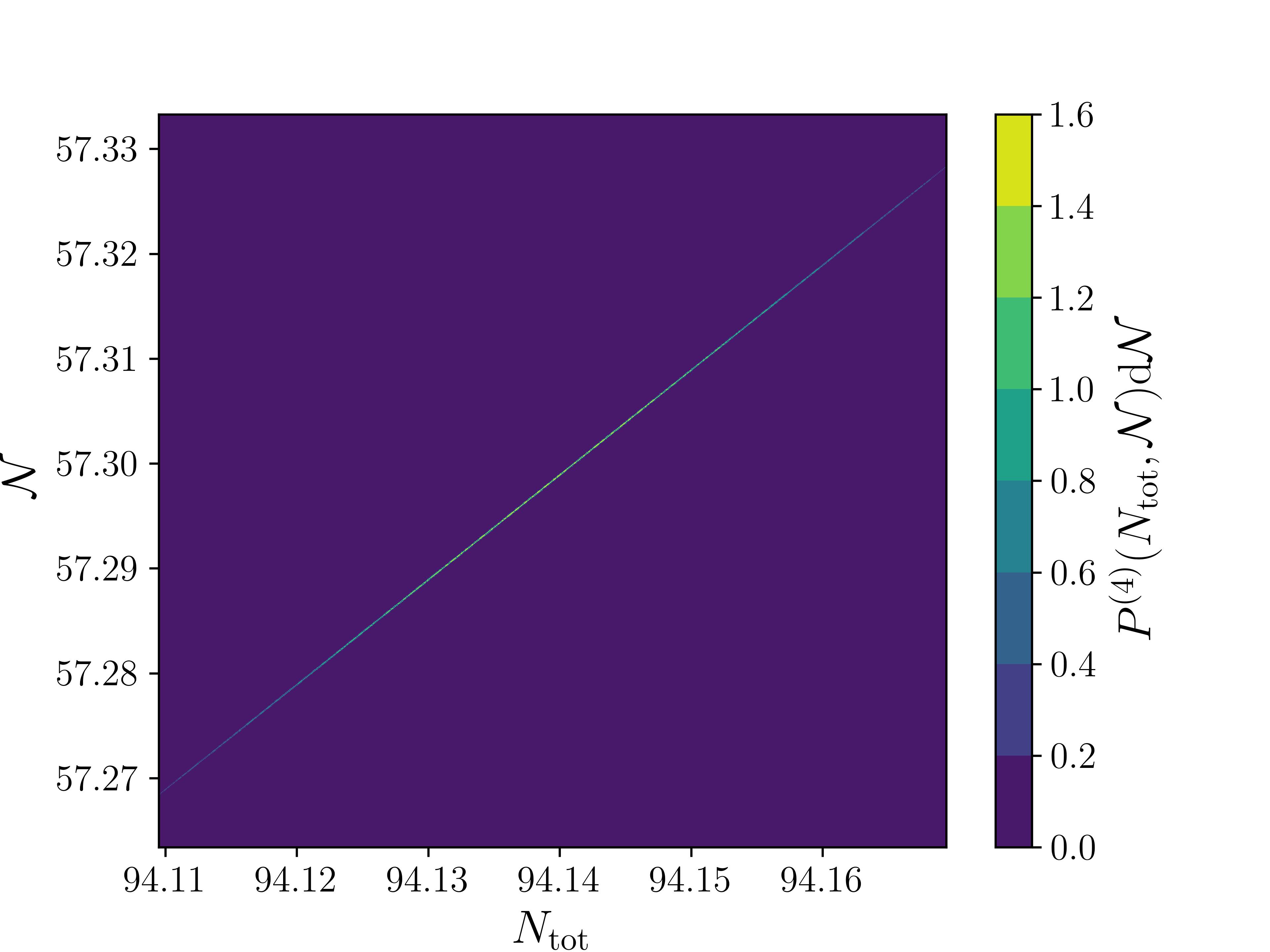 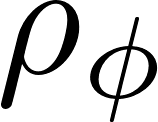 subdominant
dominant
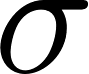 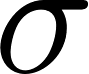 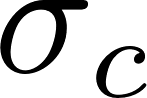 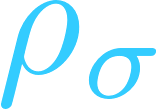 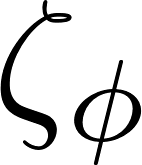 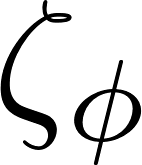 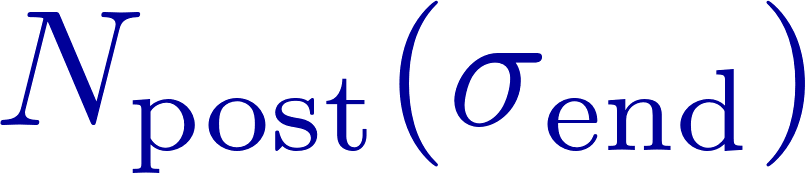 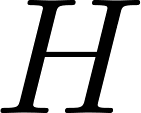 correlation
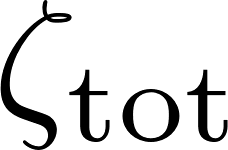 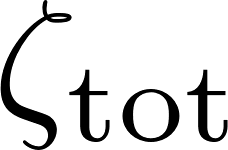 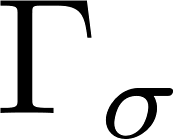 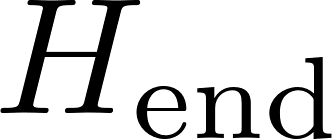 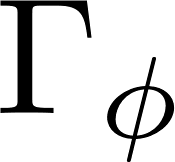 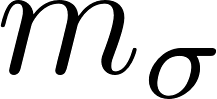 10/11
Implication for PBhs
Gaussian
Possibility
large non-Gaussianity at small scale, with
depends on horizon exit scale
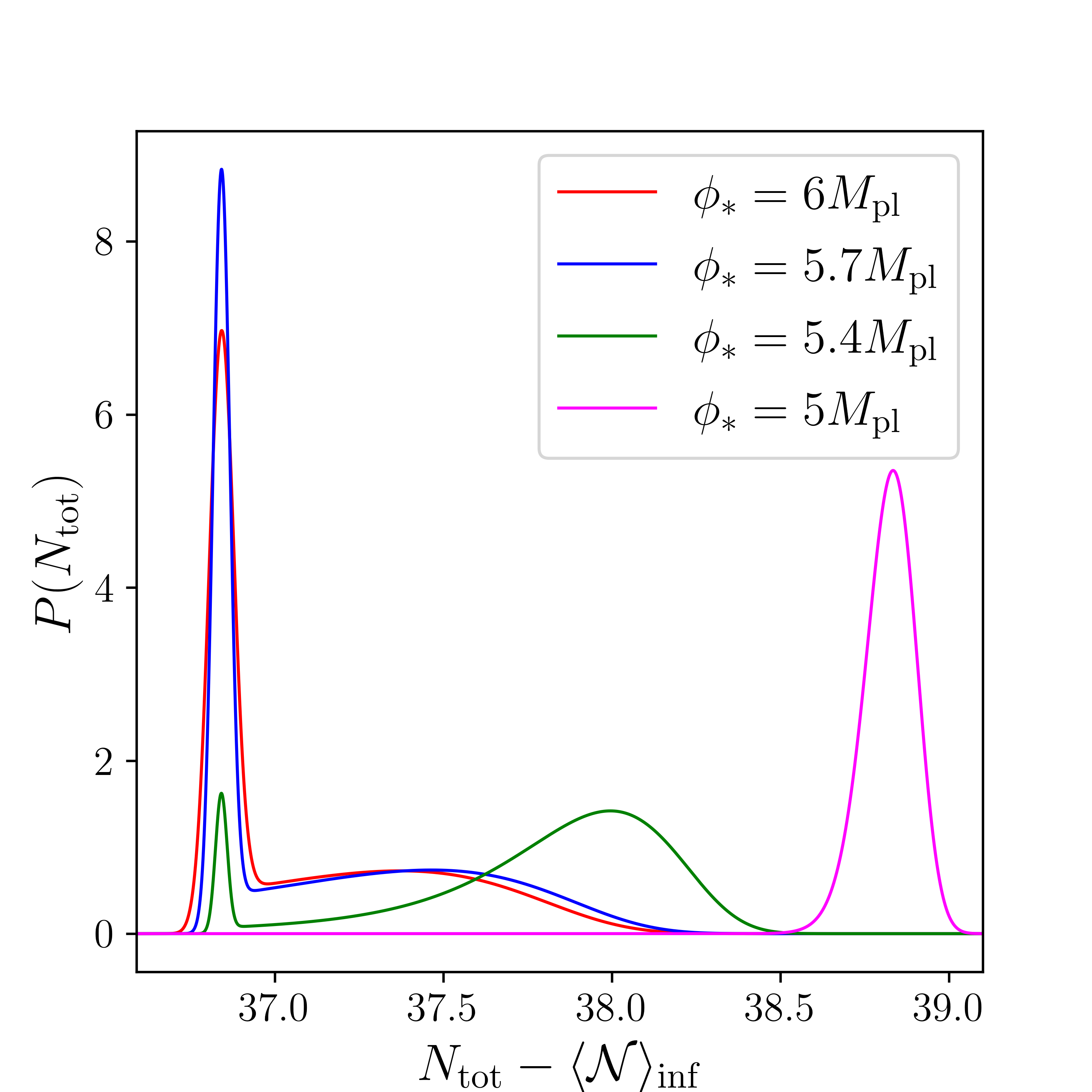 almost Gaussian distribution at large scale
produce PBHs
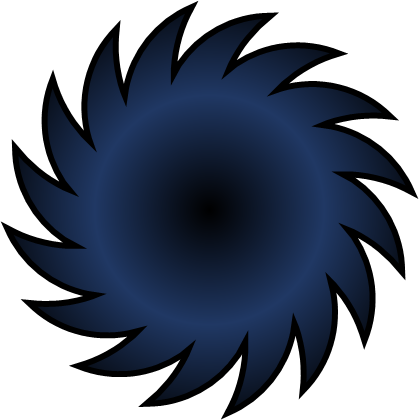 &
sourced
from
match the CMB results
,
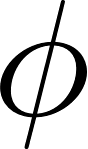 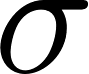 sourced
from
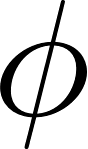 large non-Gaussianity
11/11
Conclusion
PDFs calculated by stochastic-δN formalism include non-perturbativity and are reduced to a local-type non-Gaussian distribution in an appropriate limit (perturbative, no-inflaton), as expected.
There exist a set of parameters where observational results of CMB is realized at large scale (sourced from    ) , while PBHs might be produced at small scale (sourced from   ,    ).
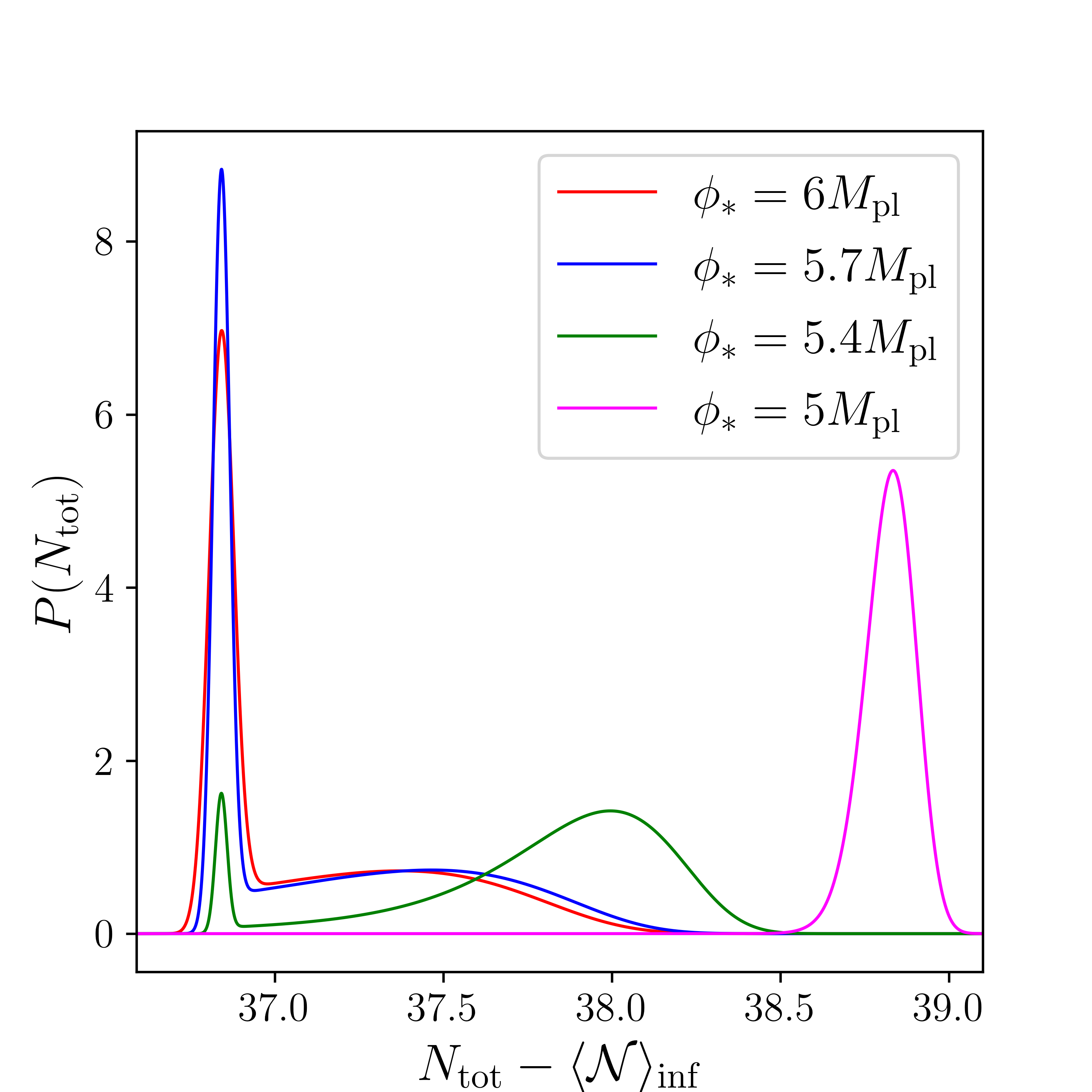 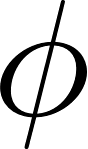 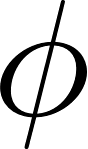 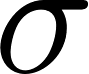 Back up slides
5/21
Separate universe
At super-horizon scale,
[Lyth, et al. astro-ph/0411220]
non-linear relationship
our universe
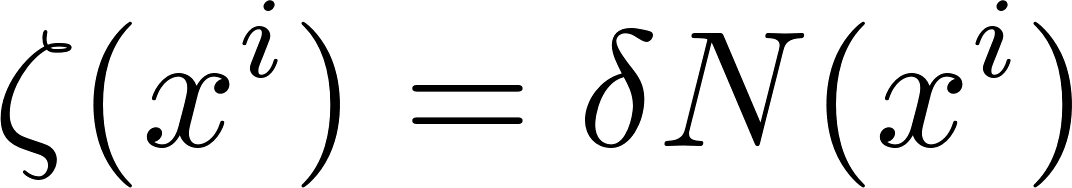 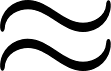 curvature
perturbation
fluctuations 
of e-folds
an ensemble of patches,
independent FLRW universes
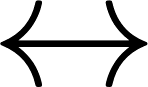 [Wands, et al. astro-ph/0003278]
[Sasaki, et al. astro-ph/9507001]
time
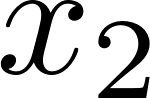 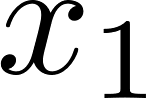 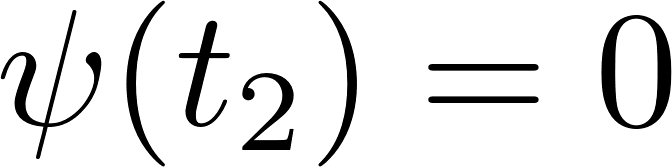 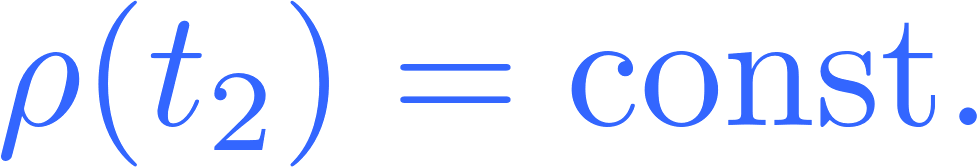 uniform density
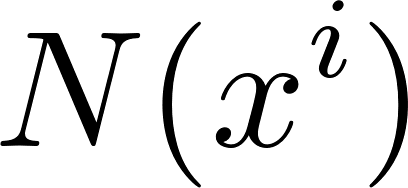 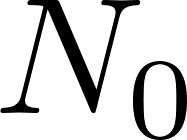 space
flat
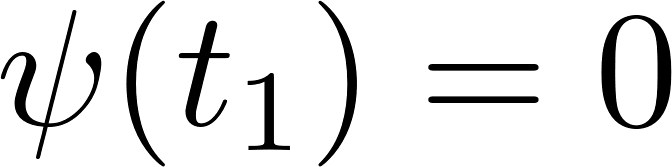 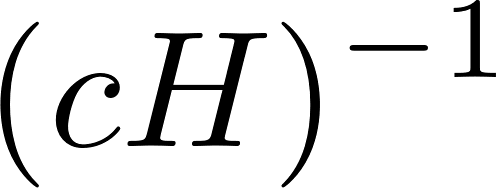 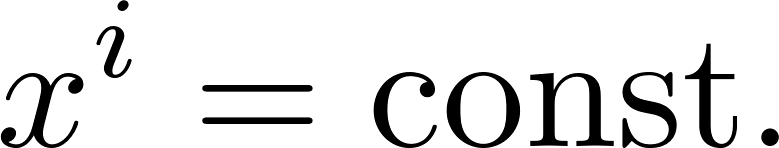 flat
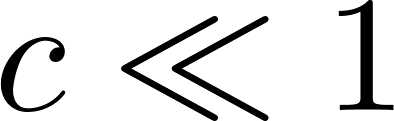 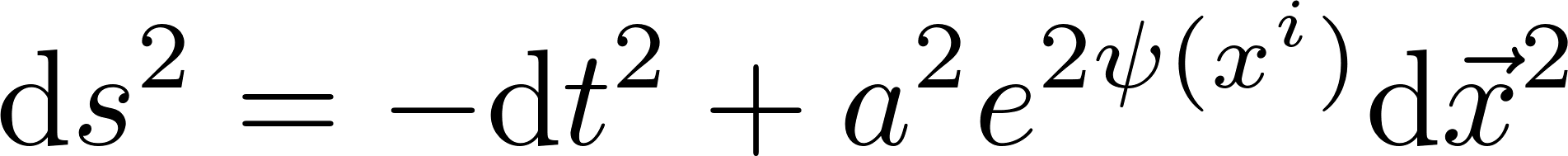 22/21
N formalism
δ
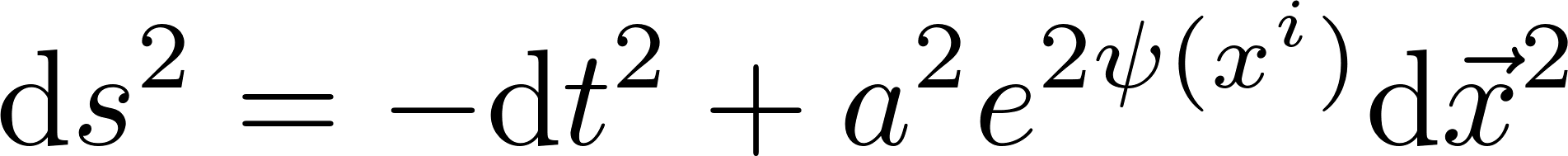 ⇒
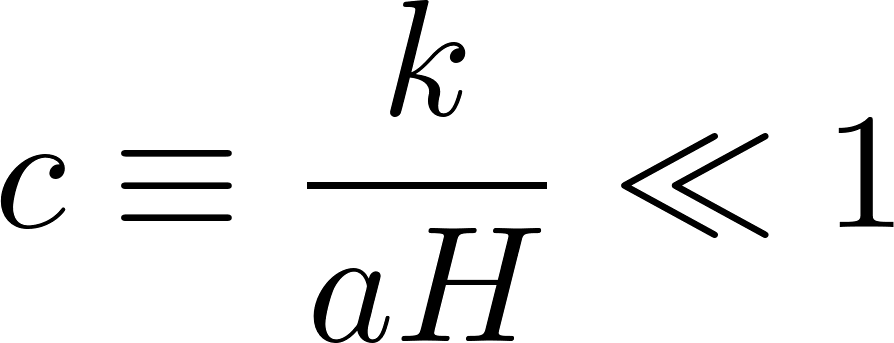 gradient expansion
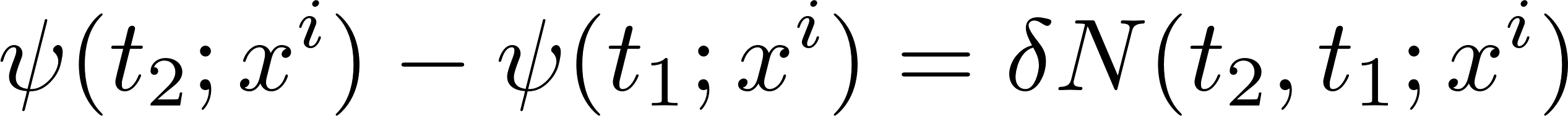 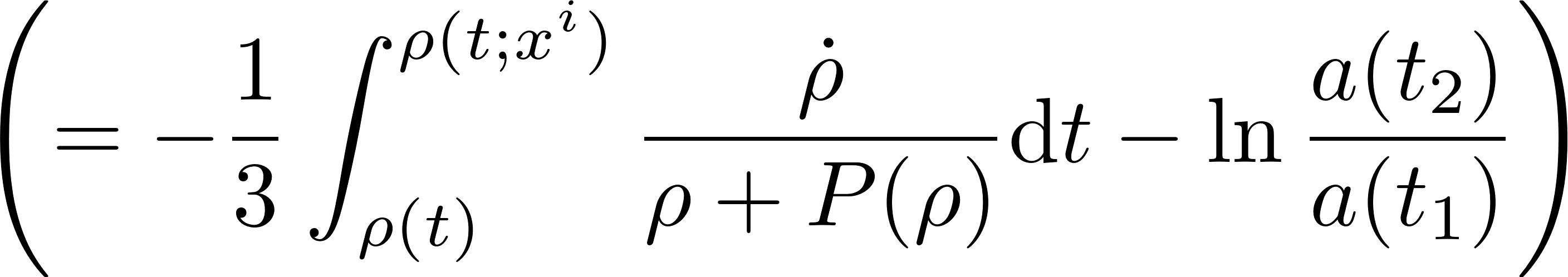 choosing following slices
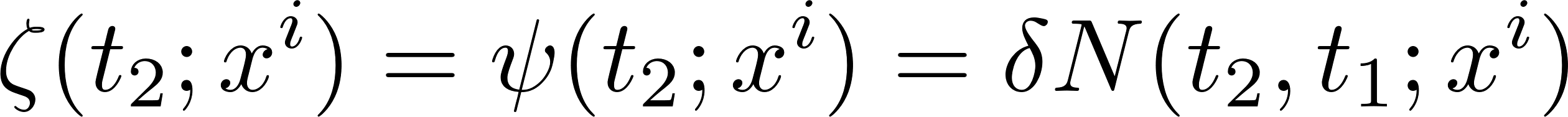 In the case of adiabatic fluctuation                 ,
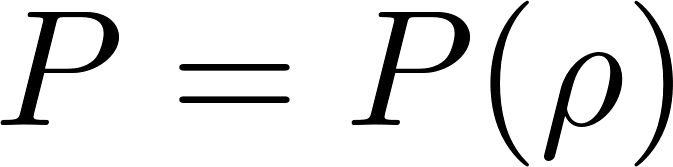 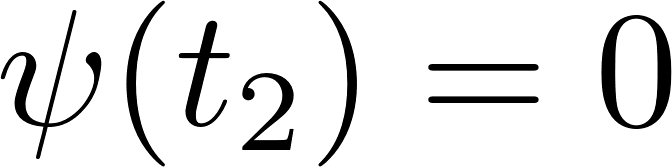 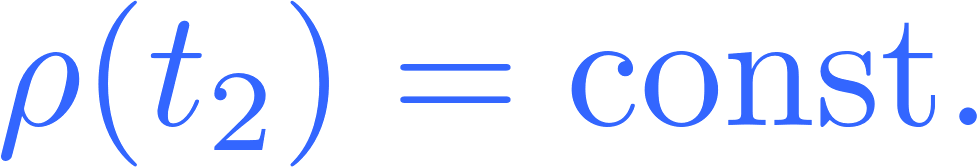 uniform density
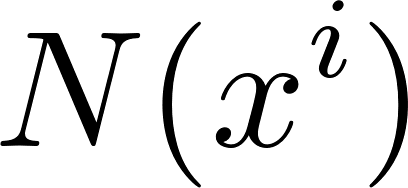 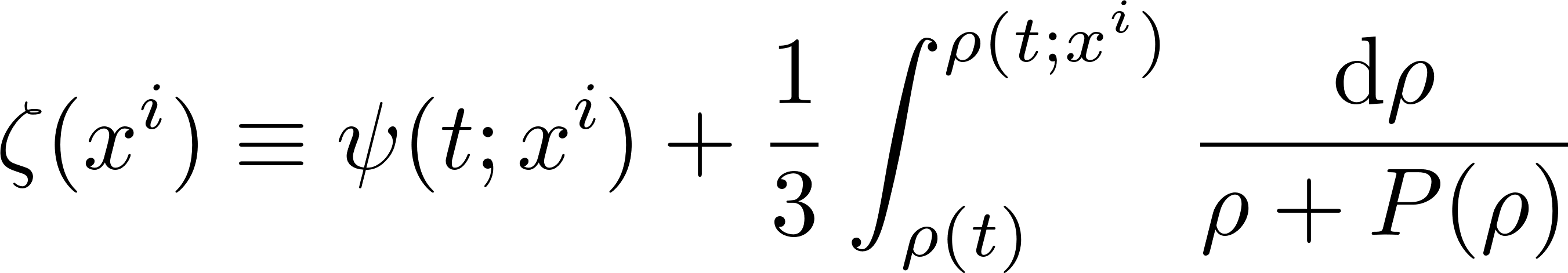 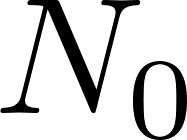 flat
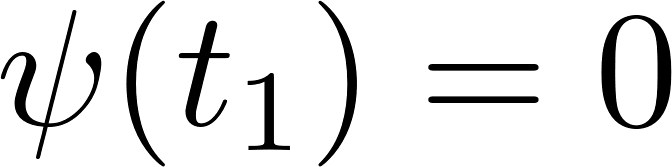 generalization for non-linear perturbation
gauge independent
conserved (time independent)
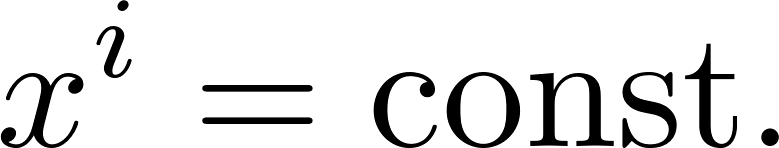 flat
6/21
Stochastic inflation
As an Effective Field Theory for long wavelength (super-horizon) modes of inflaton(s)
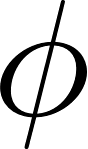 [Starobinsky (1986)]
Focused, Classical
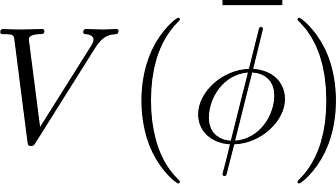 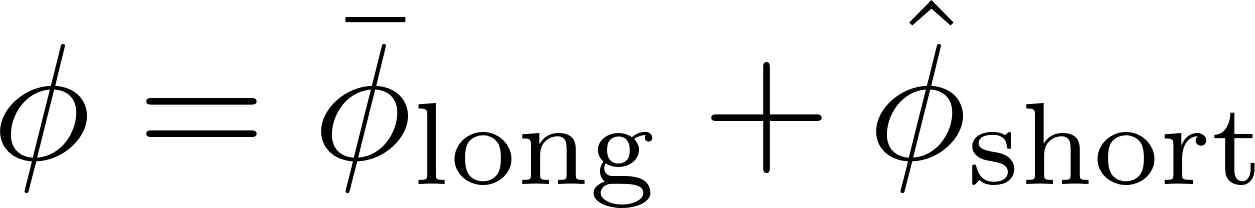 stochastic!!
Quantum, linear
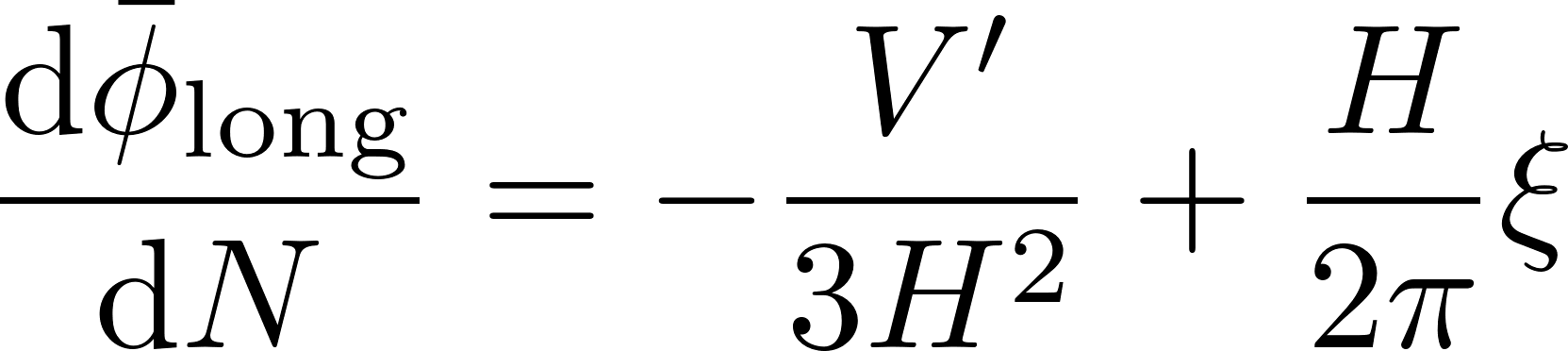 : Langevin eq.
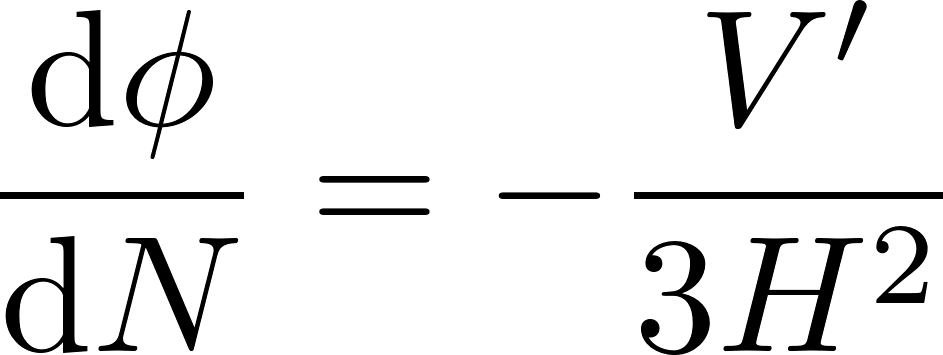 c.f) SR
non-linear evolution
the end of inflation
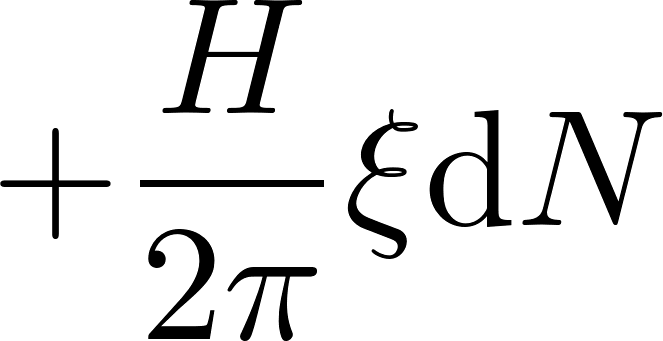 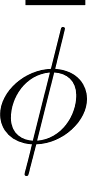 sub-horizon
s u p e r - h o r i z o n
from sub-horizon to super-horizon at
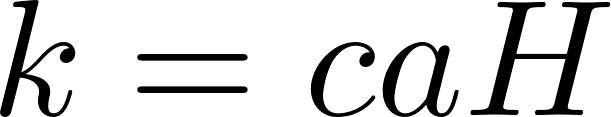 as Gaussian noise
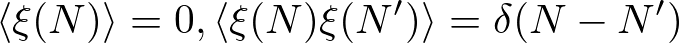 23/21
How to separate ir & UV
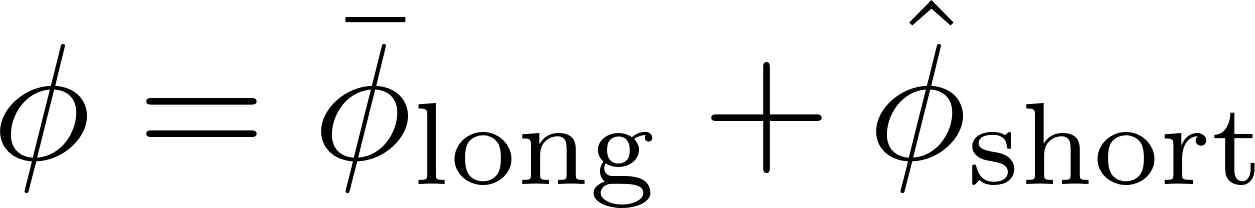 :step function
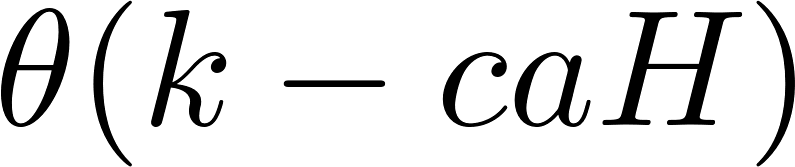 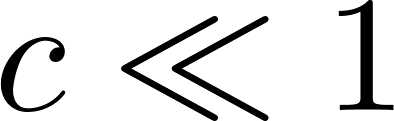 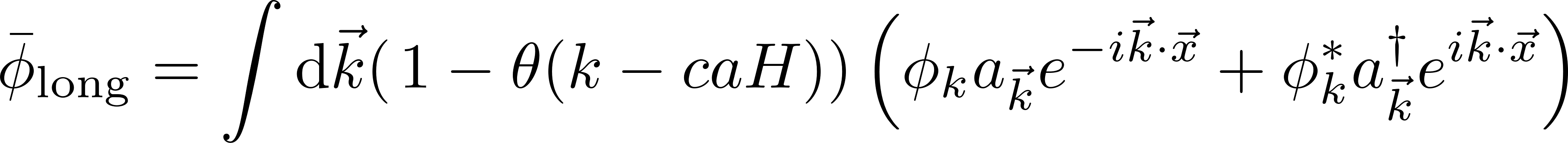 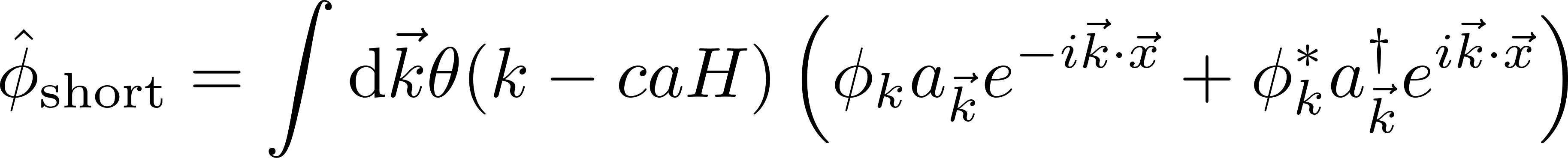 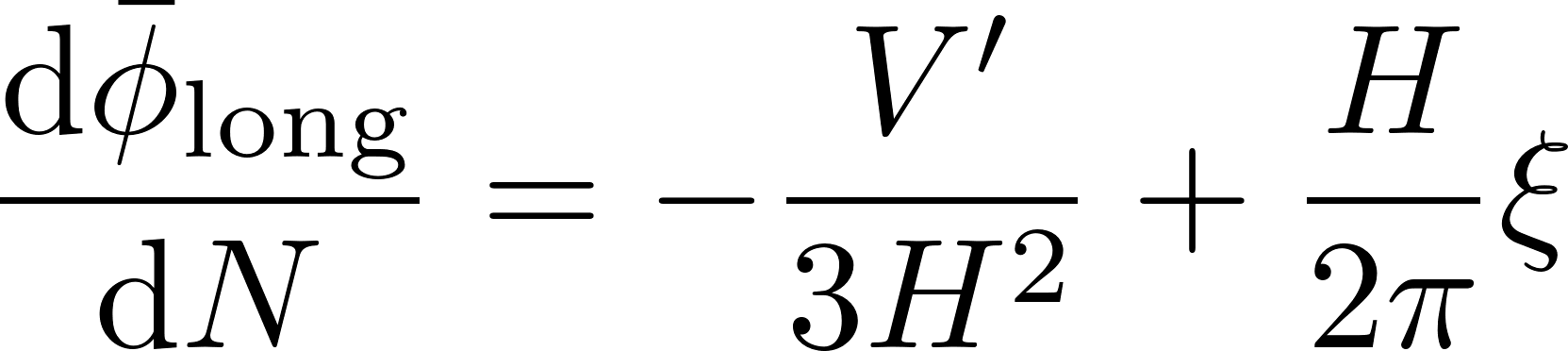 EoM
Langevin equations
one-patch
leading order in slow roll
EOM for           as free field
gradient expansion
quantum to classical
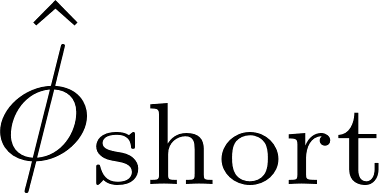 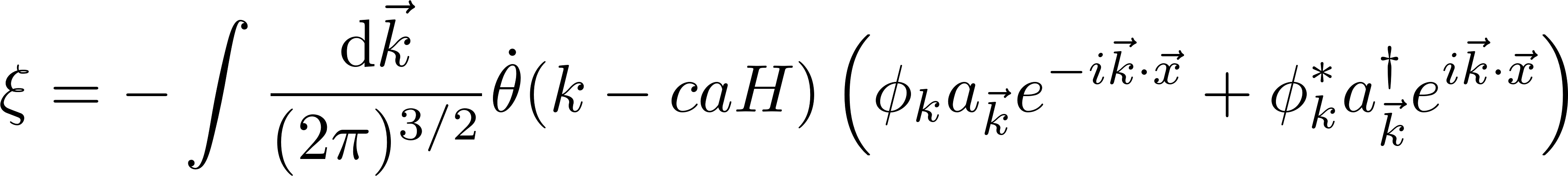 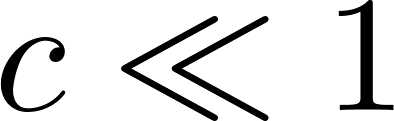 7/21
Stochastic-  N formalism
δ
Stochastic inflation
How long?
    
+
different results
for each realization
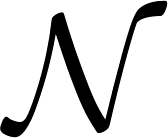 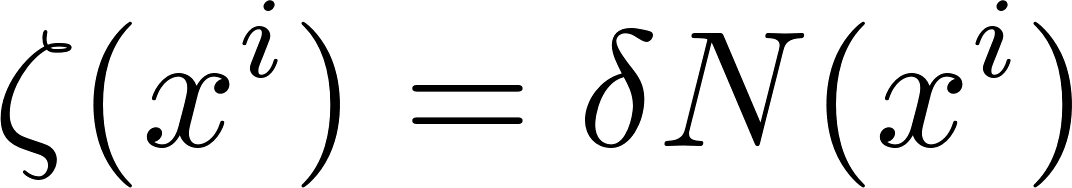 δN formalism
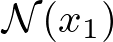 Inflation
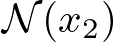 Stochastic-δN formalism
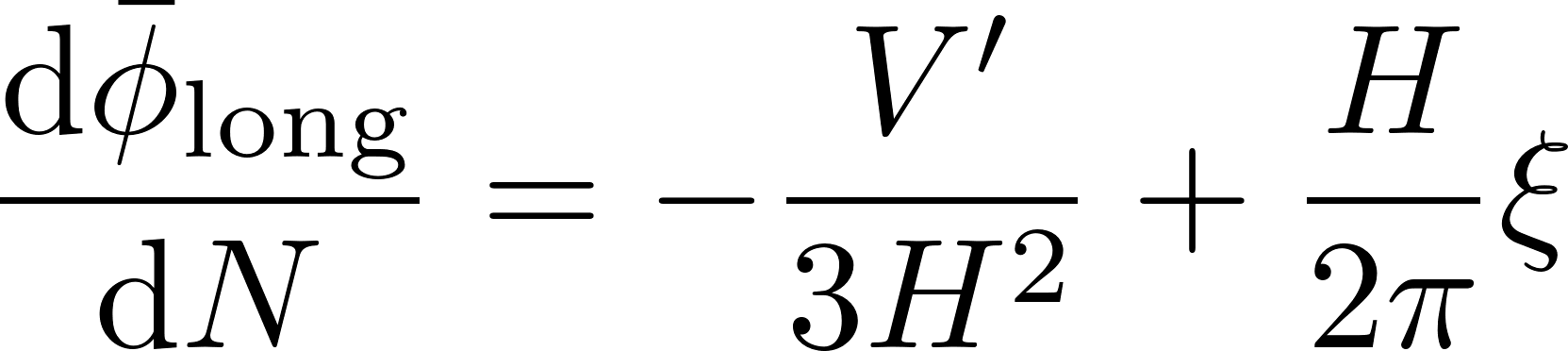 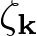 time
space
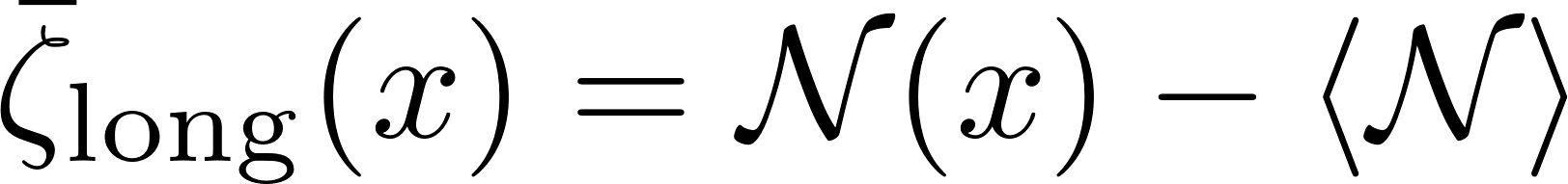 for each patch
[Vennin, et al 1506.04732]
[Fujita, et al 1308.4754]
8/21
Probability distributions
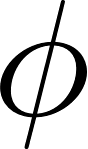 Langevin eq.
for
[Pattison, et al. 1707.00537]
[Assadullahi, et al. 1604.045027]
(⇐ Fokker-Planck eq.)
(⇐ Adjoint FP eq.)
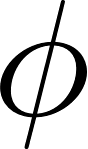 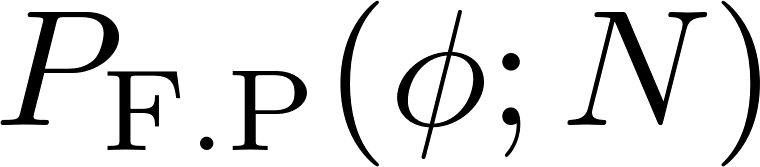 for the field value     at time
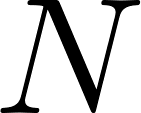 for e-folds     from an initial set      to the end
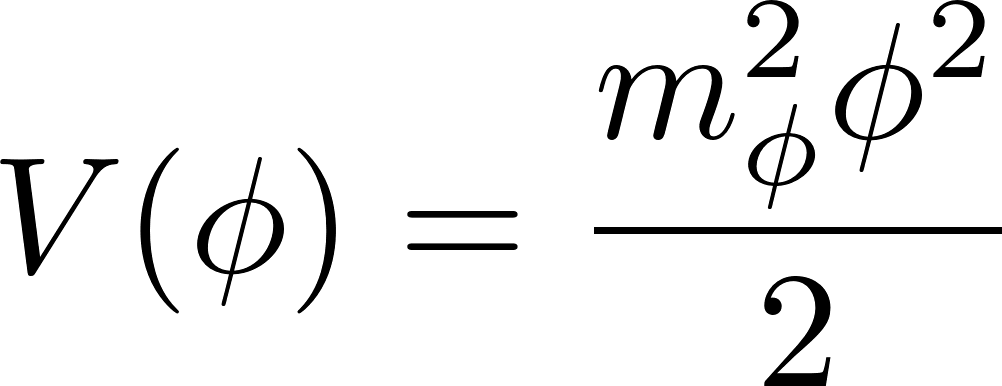 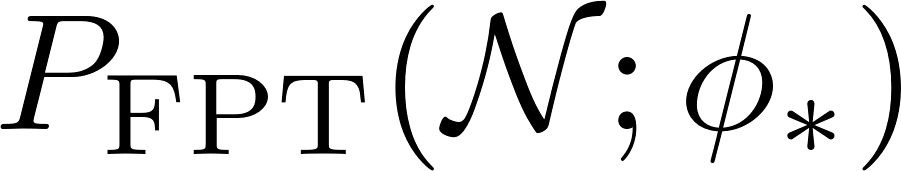 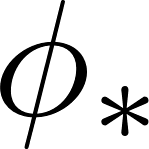 For spectator field with                   ,
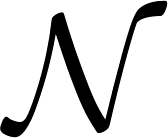 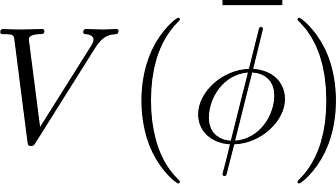 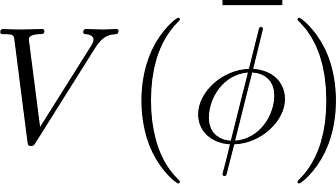 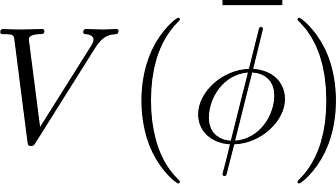 e.g.)
stochastic limit
classical limit
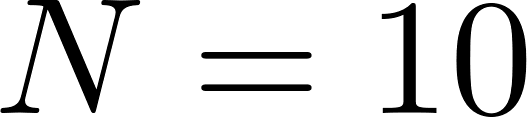 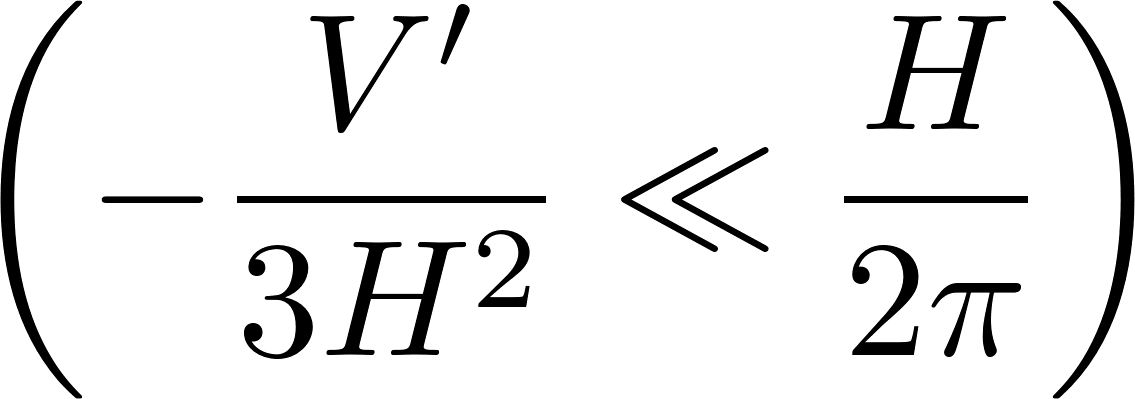 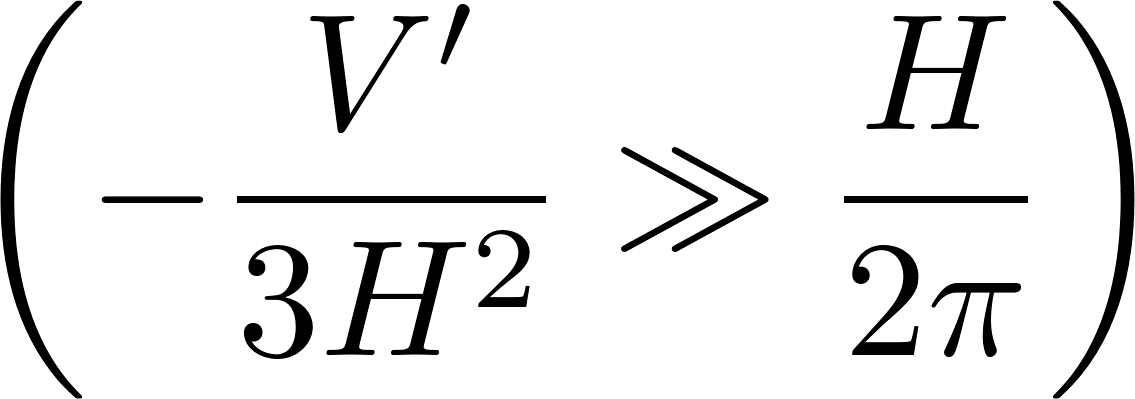 Fokker-Planck eq
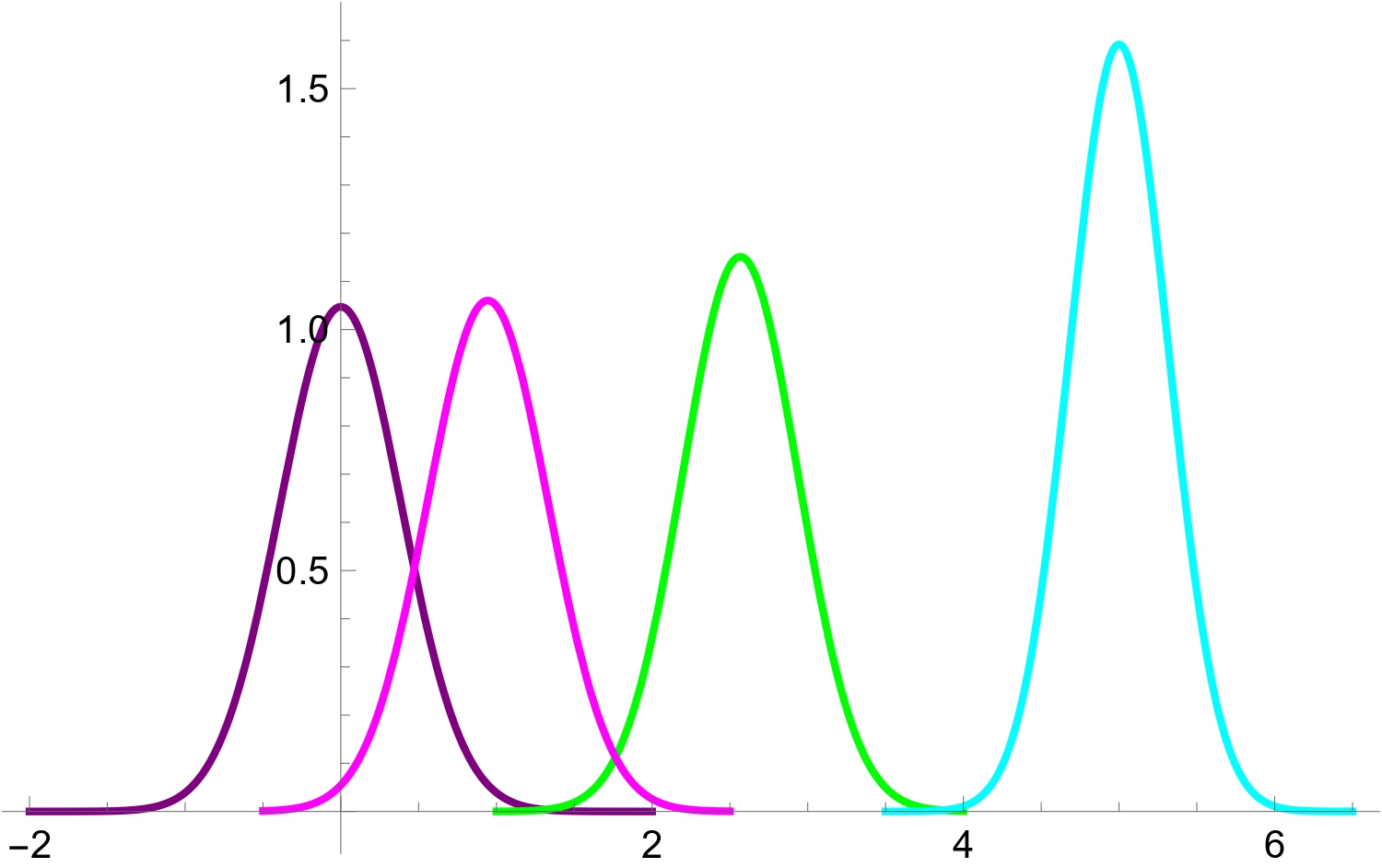 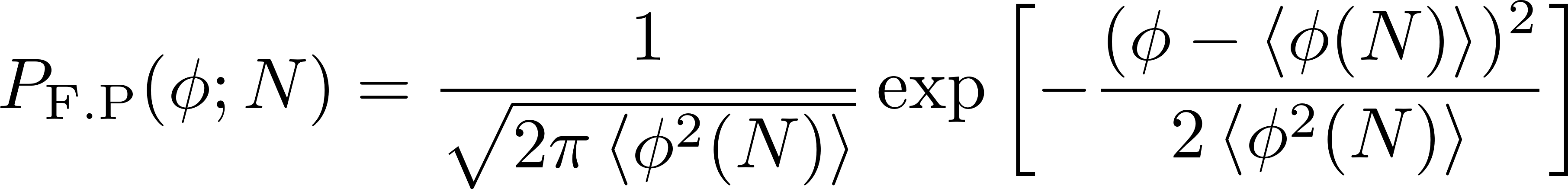 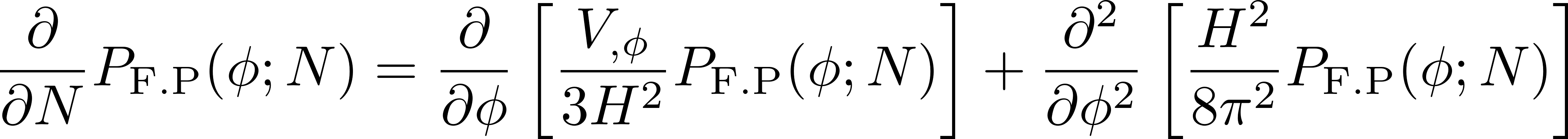 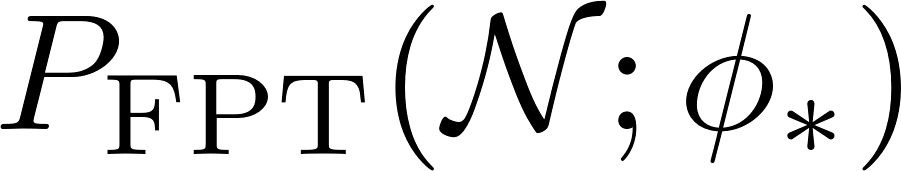 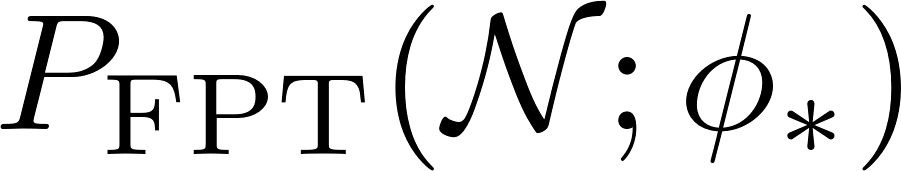 start
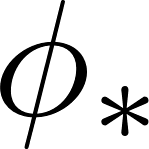 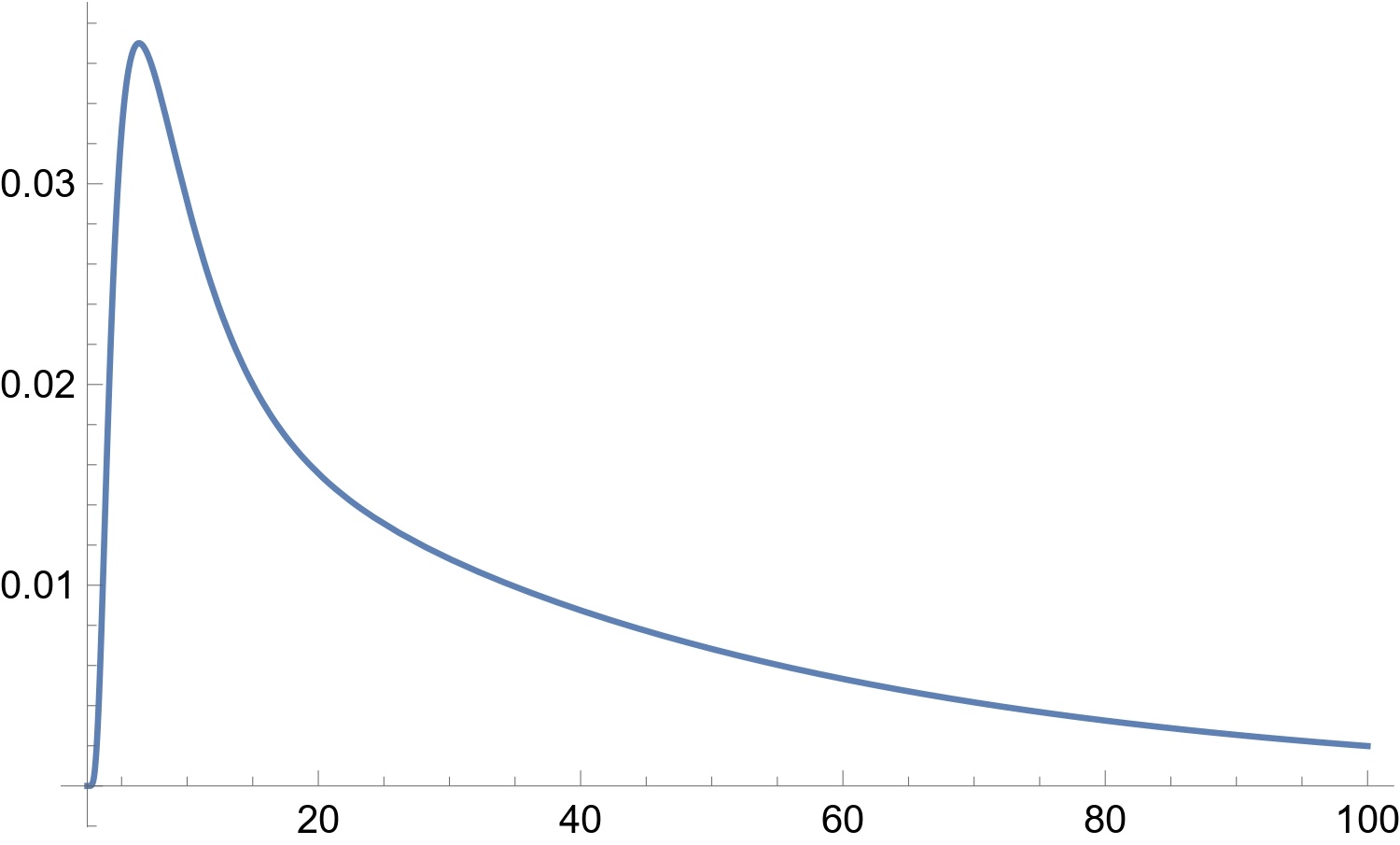 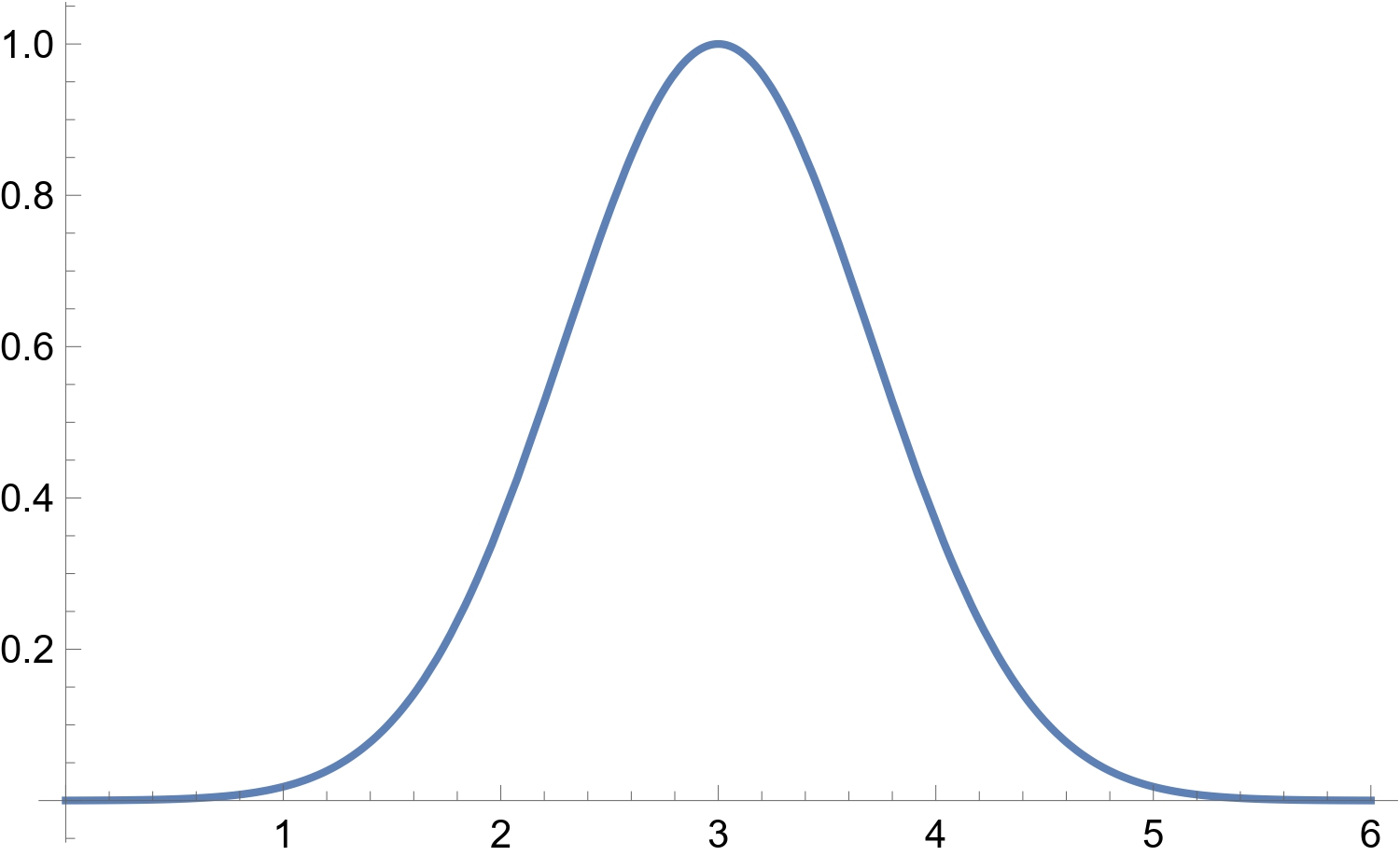 For large     ,
exp decay
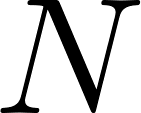 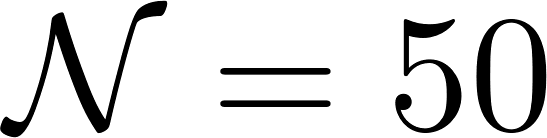 Adjoint Fokker-Planck eq
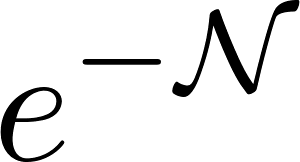 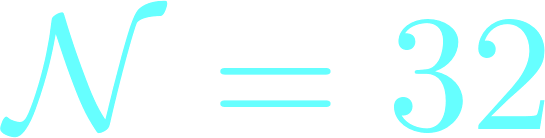 goal
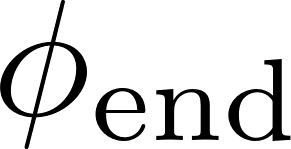 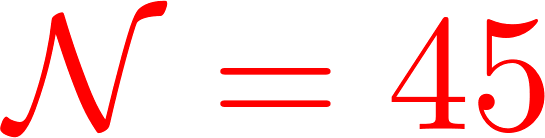 Gaussian
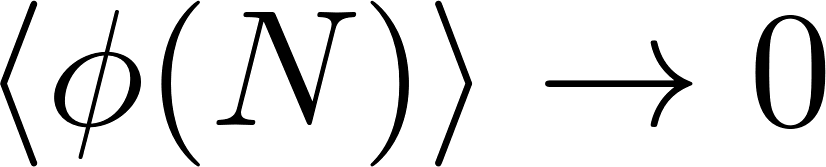 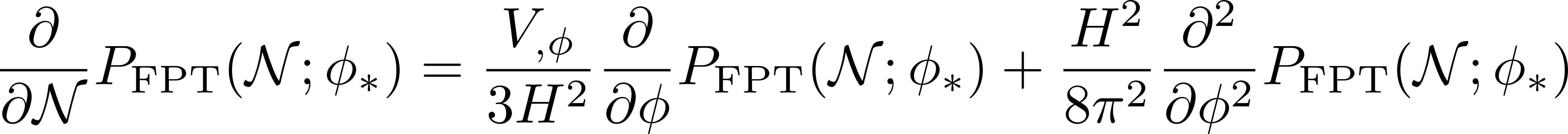 passes the end surface for the first time
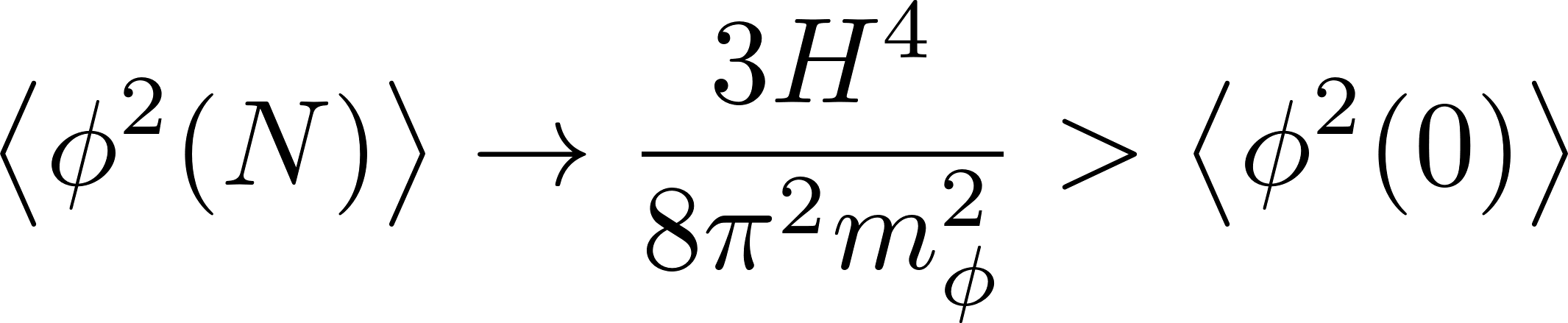 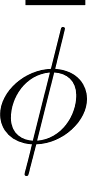 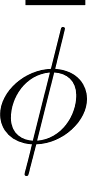 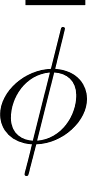 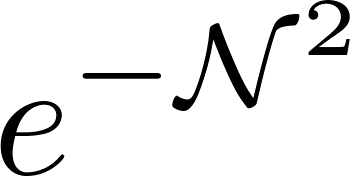 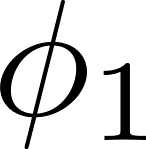 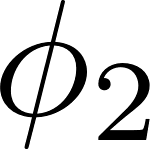 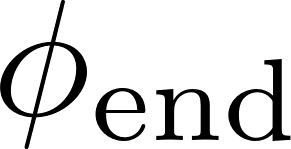 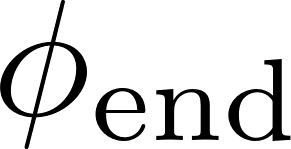 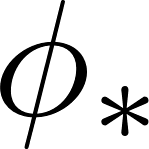 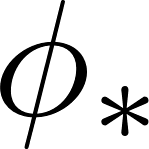 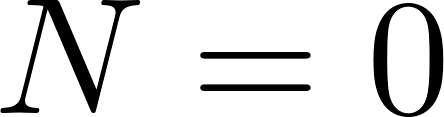 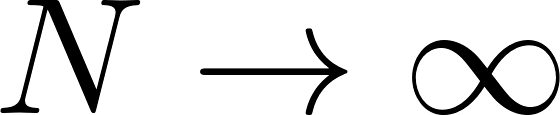 with some initial or boundary conditions
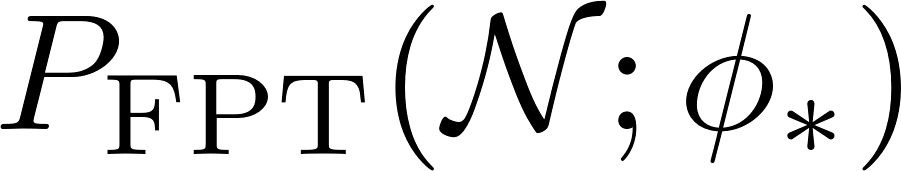 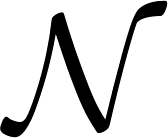 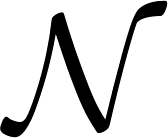 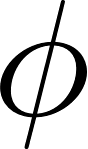 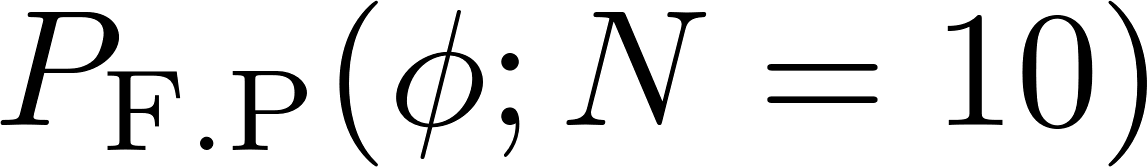 reach an equilibrium state
24/21
Solution for FP eq
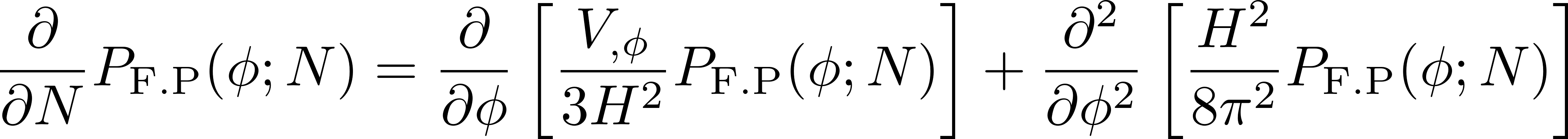 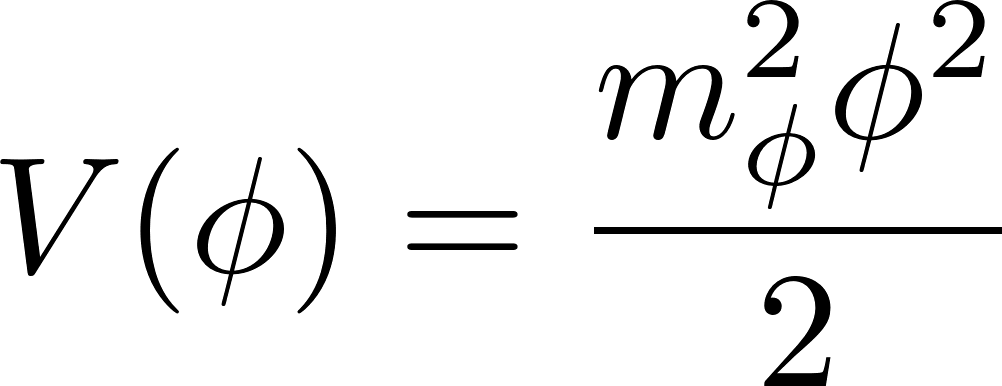 For spectator field with                     ,
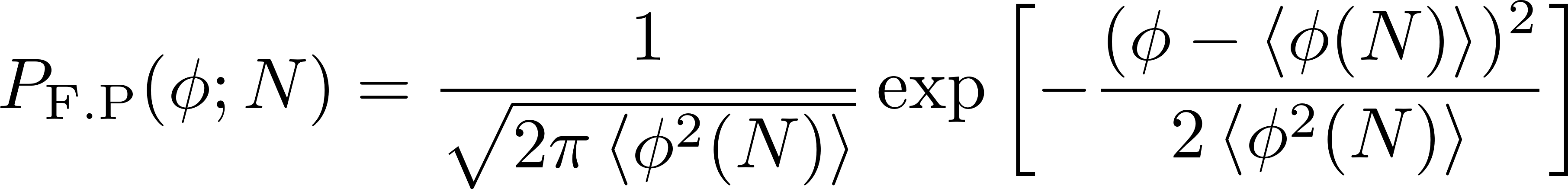 ~
~
~
~
~
~
~
~
where
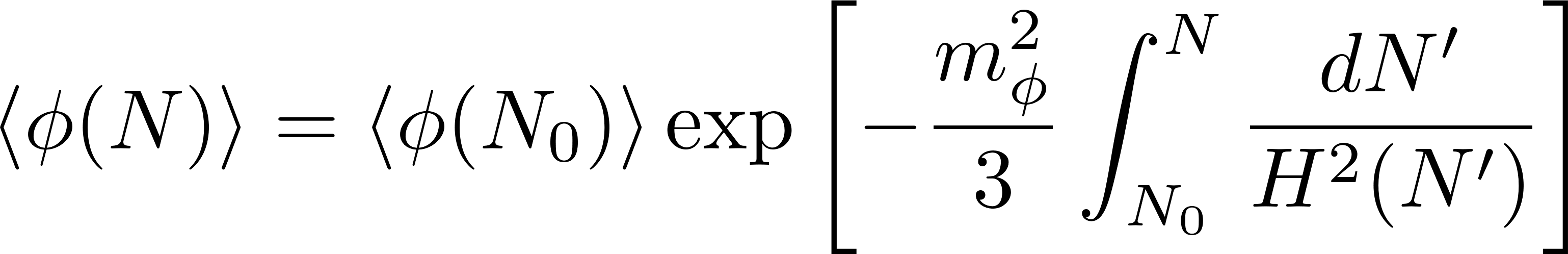 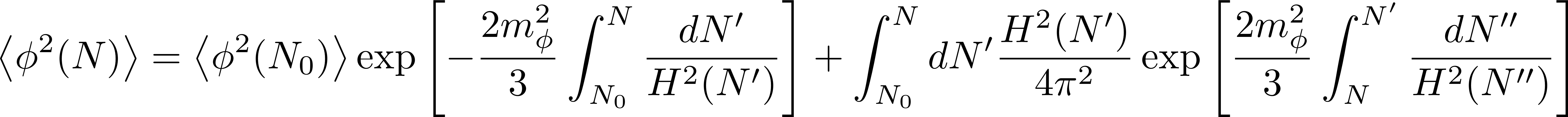 25/21
Solution for AFP eq
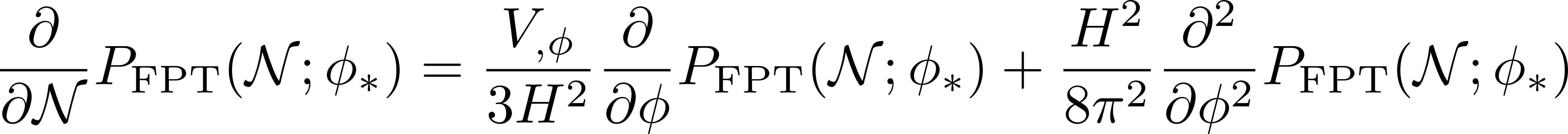 with boundary conditions,
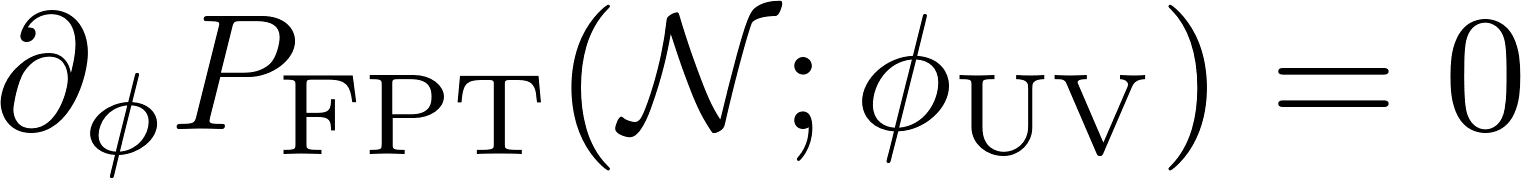 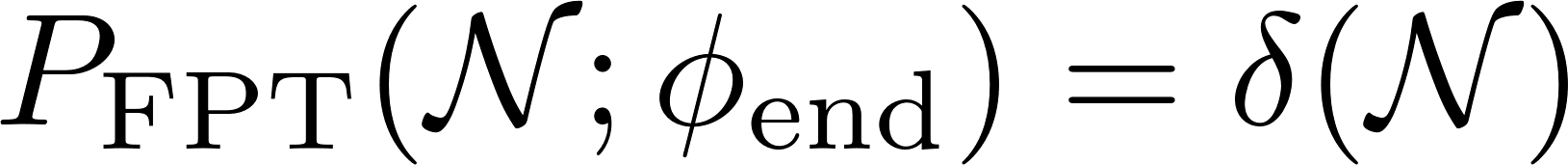 stochastic limit
classical limit
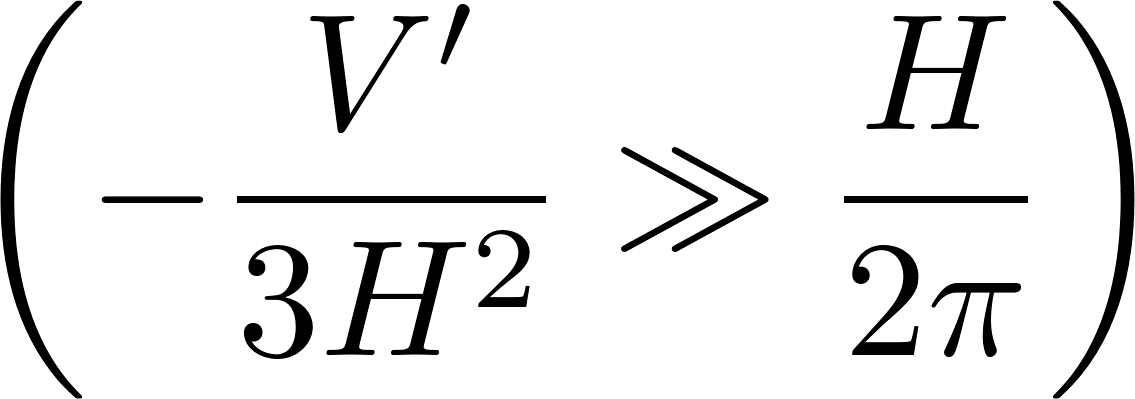 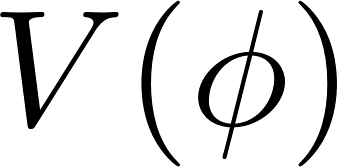 e.g)
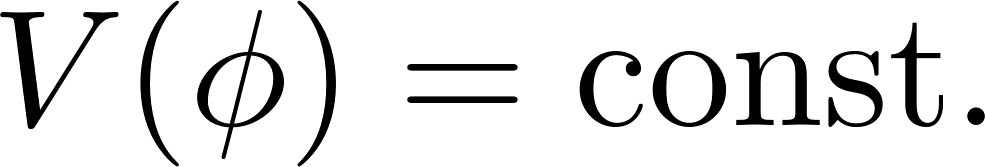 LO:
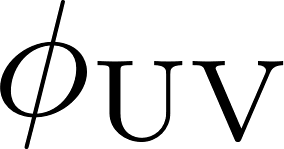 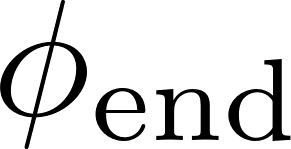 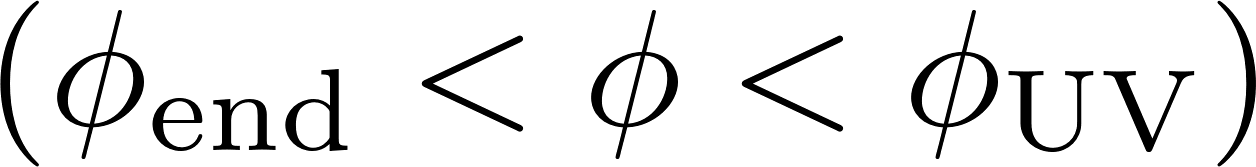 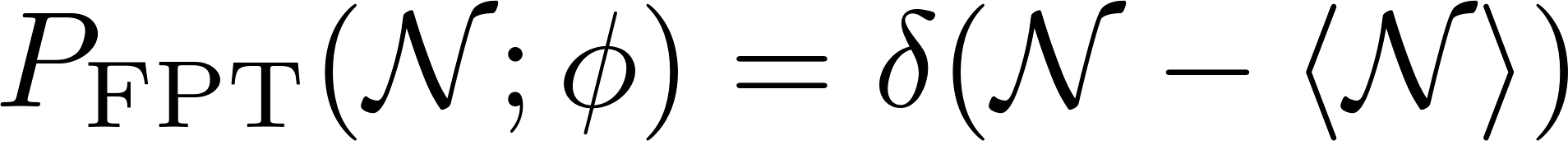 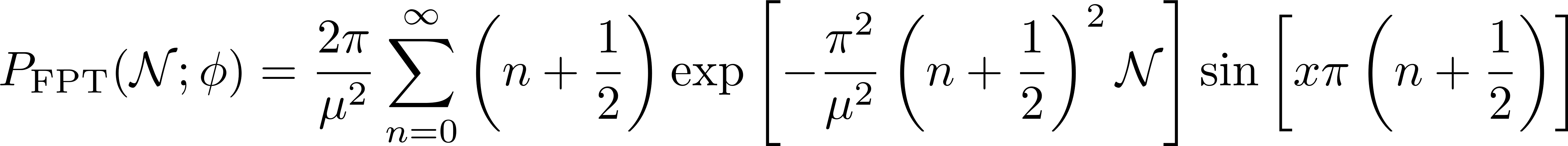 NLO:
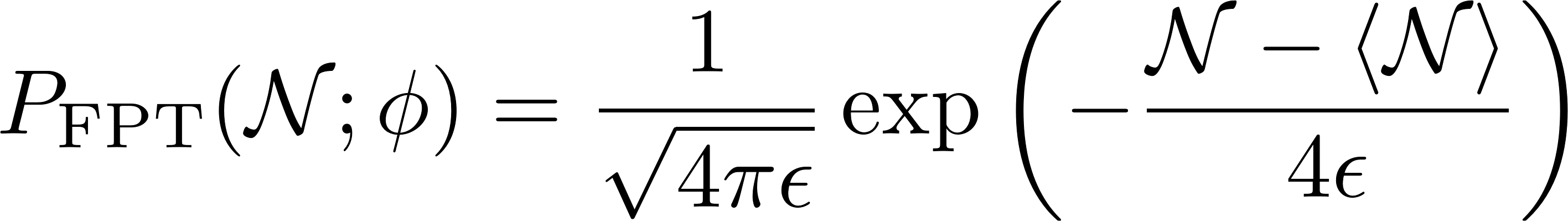 Exponential decay!
9/21
Probability distributions
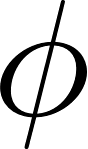 Langevin eq.
for
[Pattison, et al. 1707.00537]
[Assadullahi, et al. 1604.045027]
(⇐ Fokker-Planck eq.)
(⇐ Adjoint FP eq.)
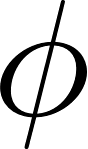 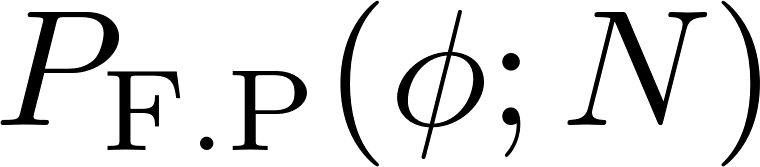 for the field value     at time
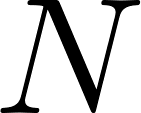 [Enqvist, et al. 1205.5446]
for e-folds     from an initial set      to the end
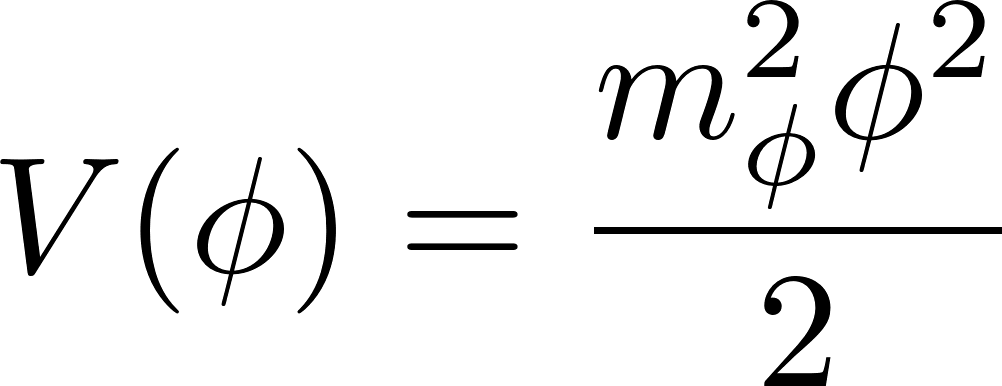 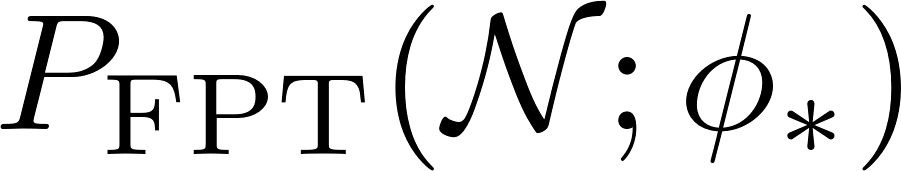 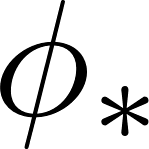 For spectator field with                   ,
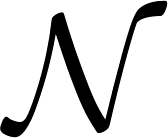 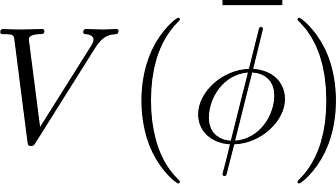 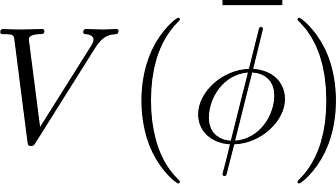 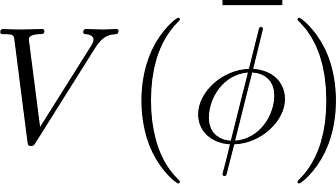 e.g.)
stochastic limit
classical limit
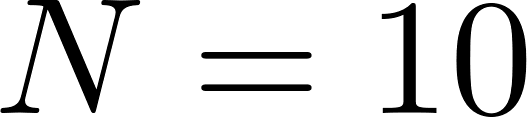 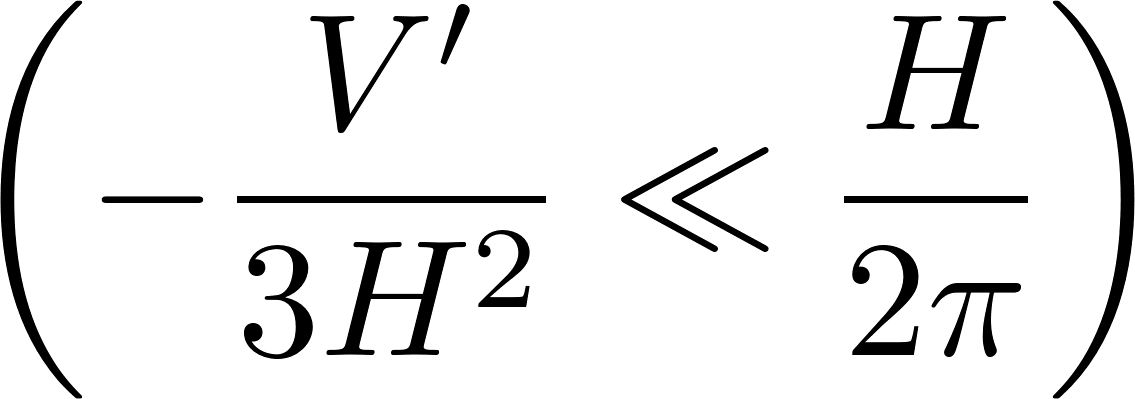 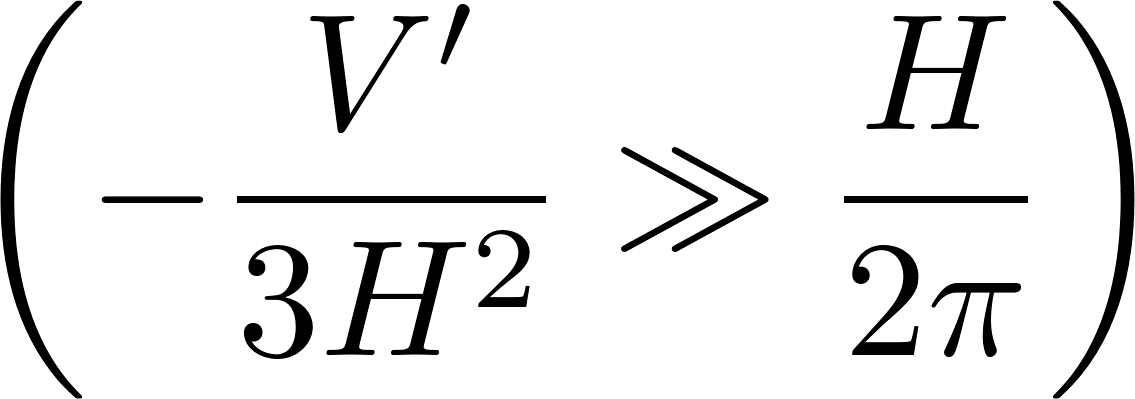 Fokker-Planck eq
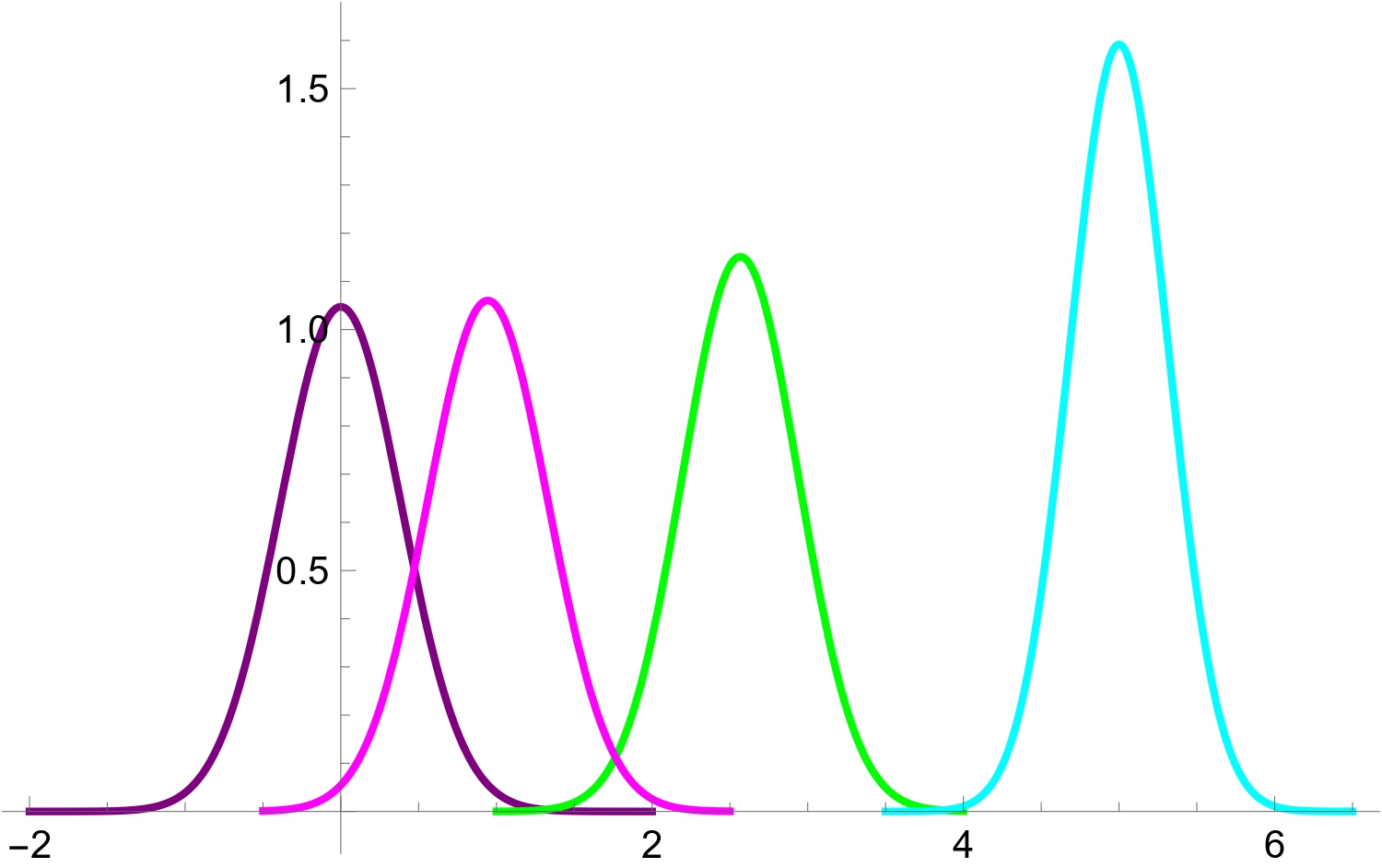 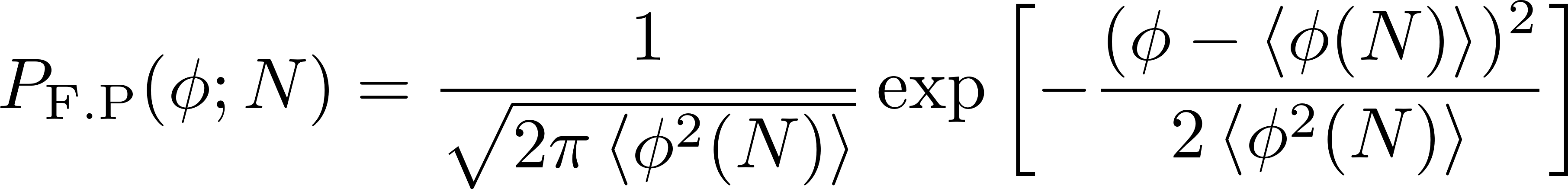 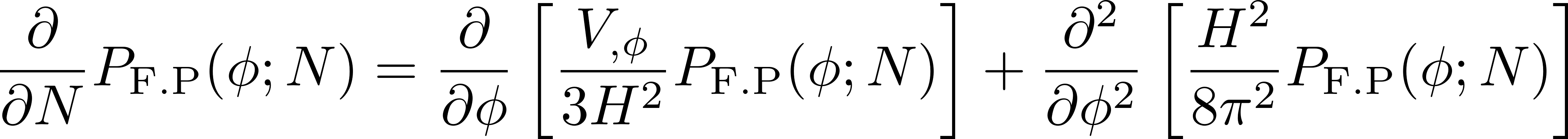 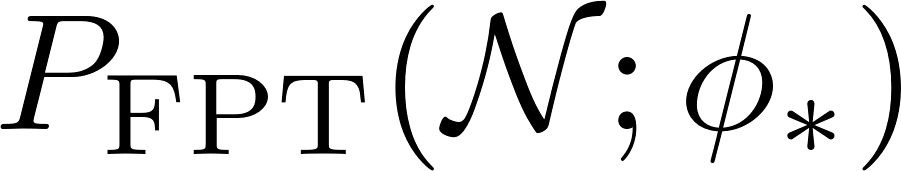 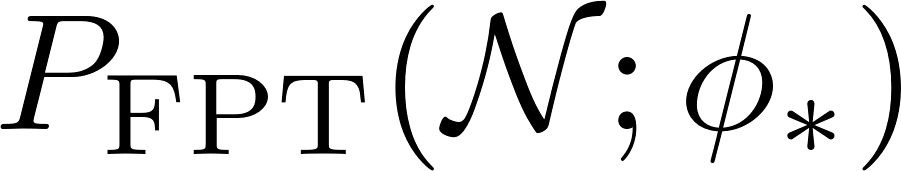 start
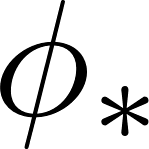 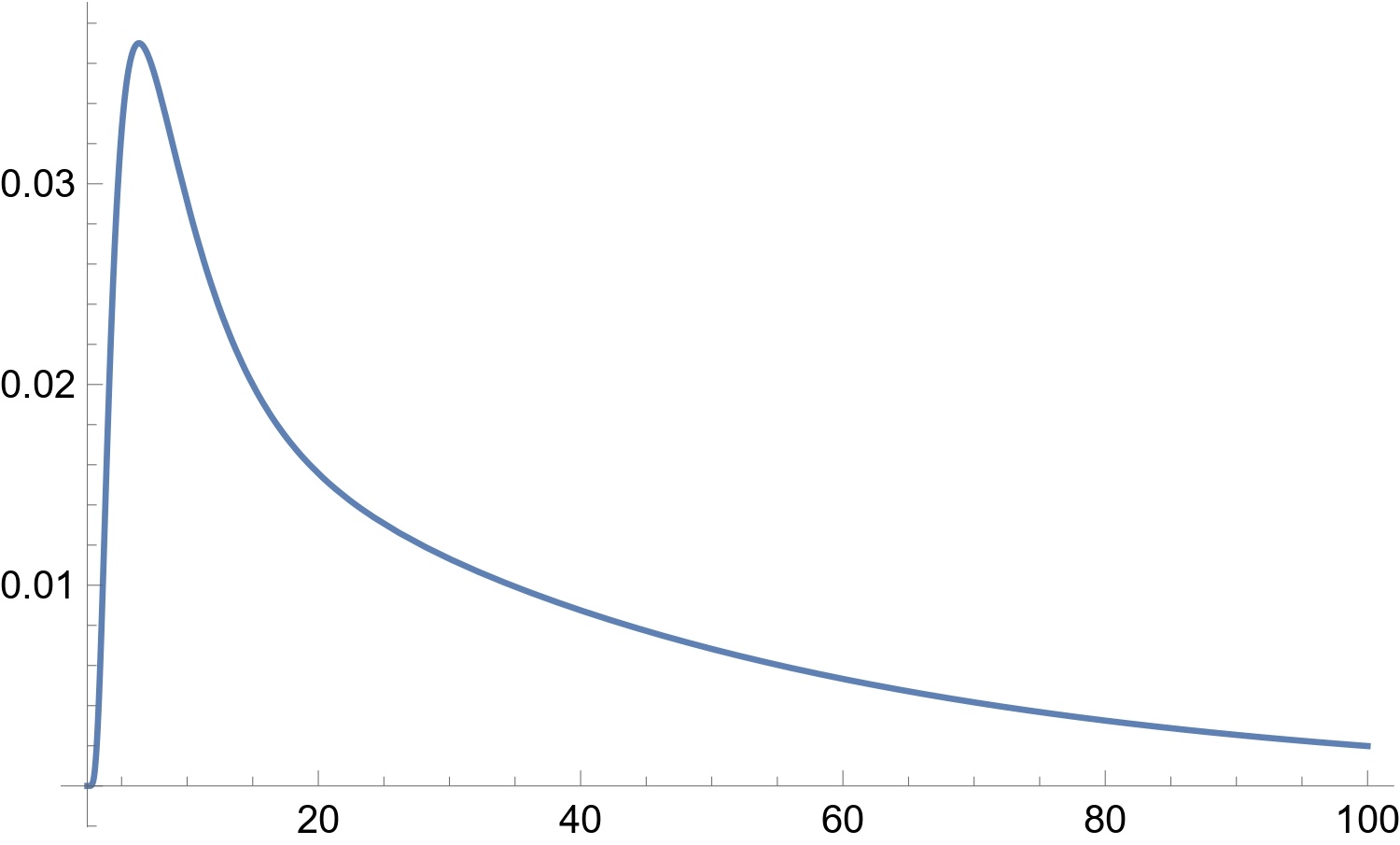 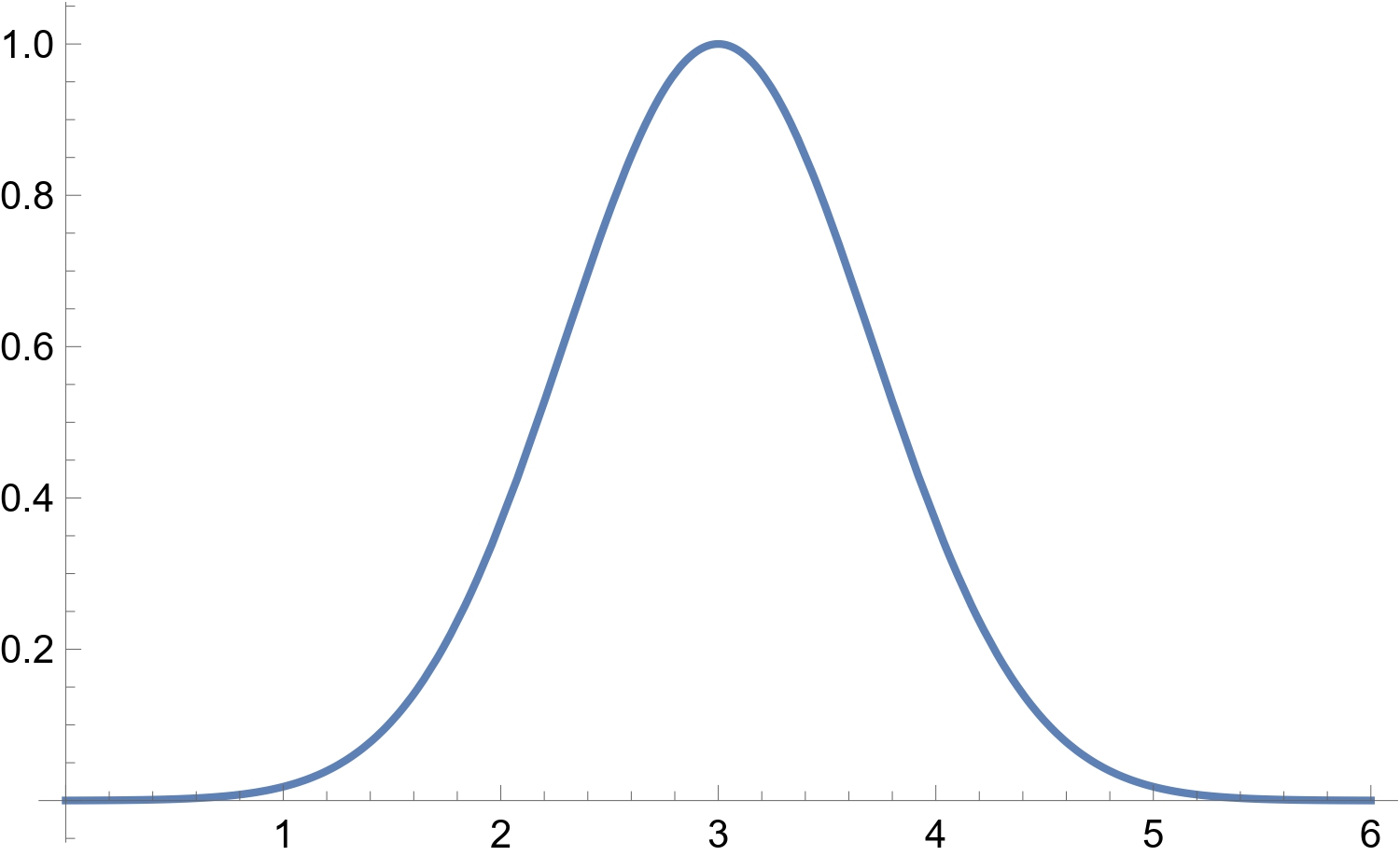 For large     ,
exp decay
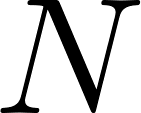 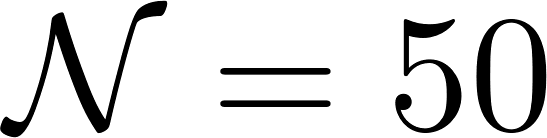 Adjoint Fokker-Planck eq
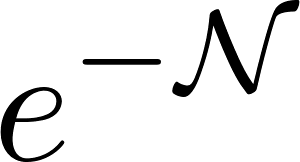 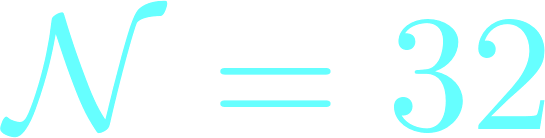 goal
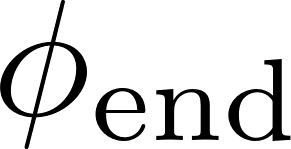 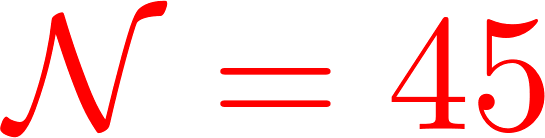 Gaussian
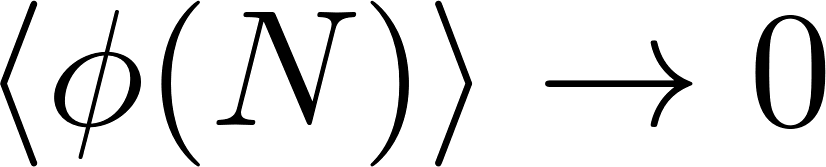 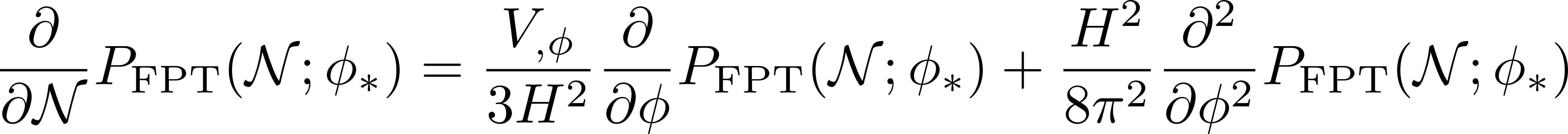 passes the end surface for the first time
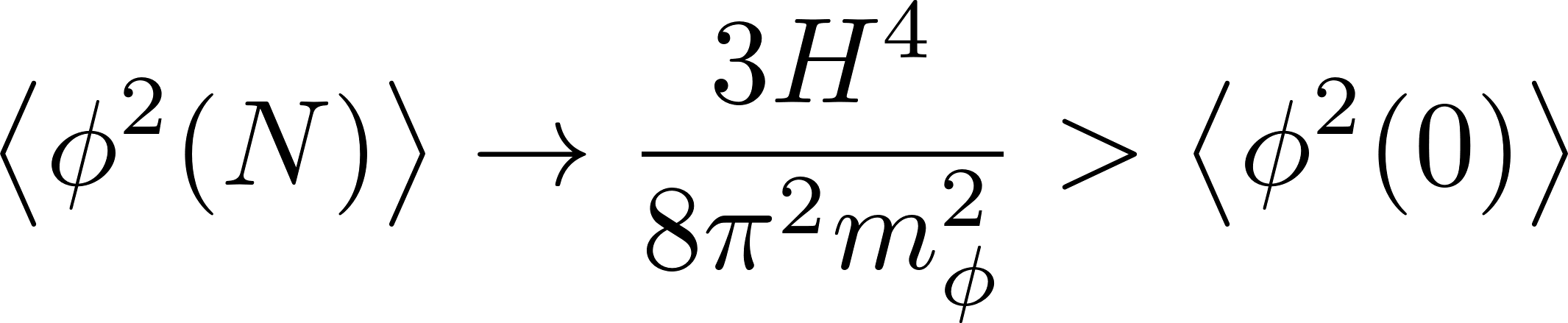 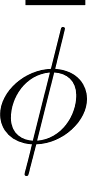 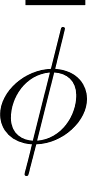 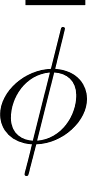 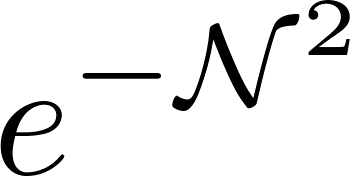 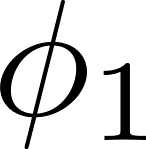 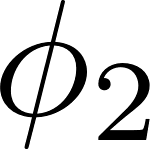 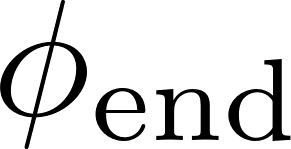 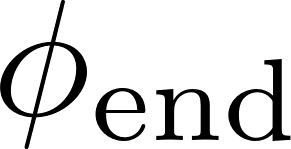 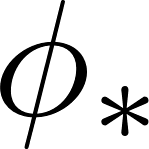 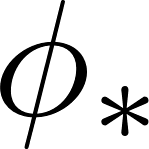 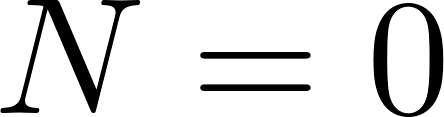 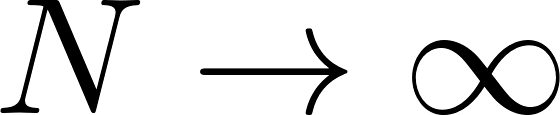 with some initial or boundary conditions
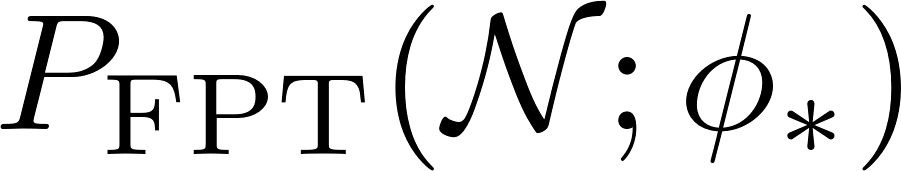 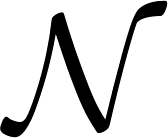 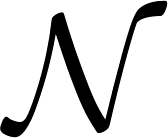 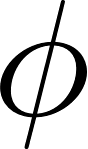 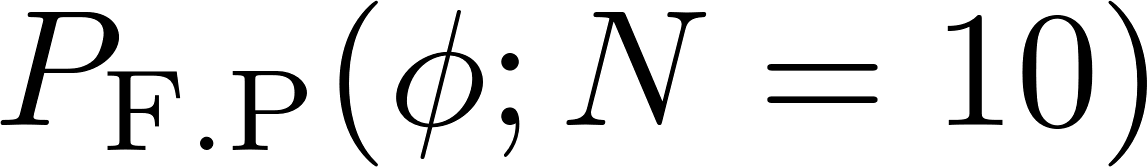 reach an equilibrium state
10/21
Probability distributions
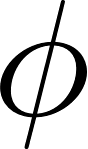 Langevin eq.
for
[Pattison, et al. 1707.00537]
[Assadullahi, et al. 1604.045027]
(⇐ Fokker-Planck eq.)
(⇐ Adjoint FP eq.)
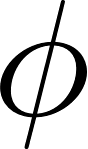 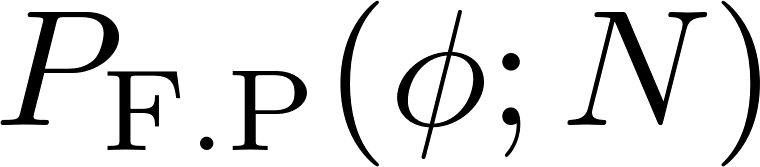 for the field value     at time
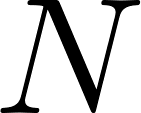 for e-folds     from an initial set      to the end
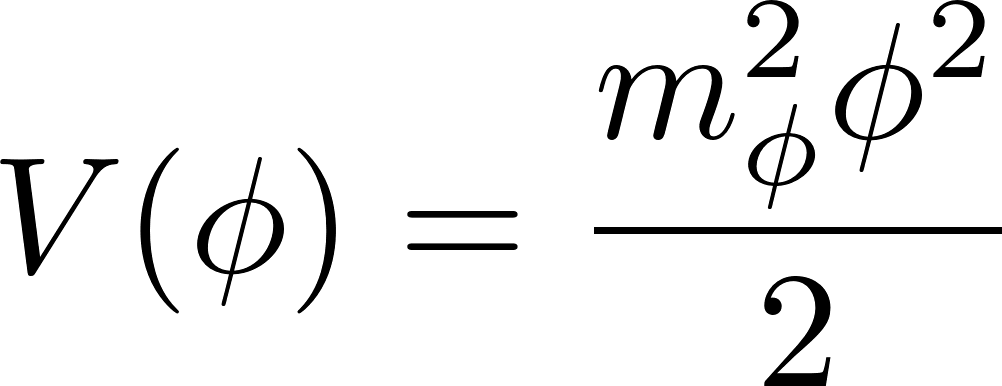 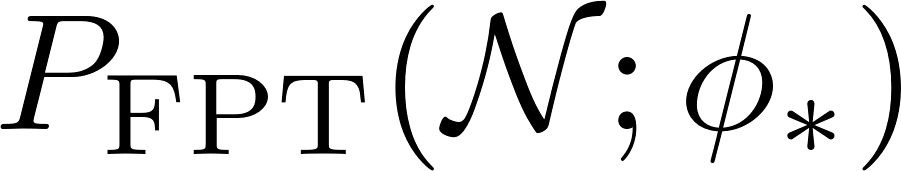 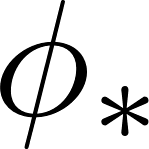 For spectator field with                   ,
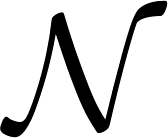 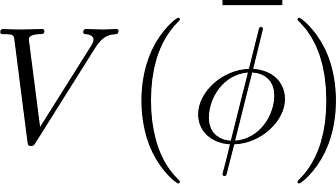 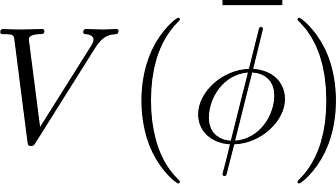 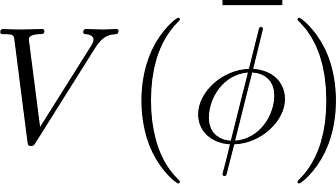 e.g.)
stochastic limit
classical limit
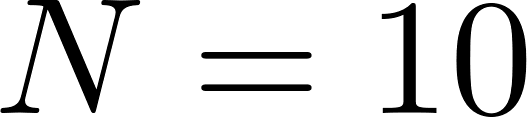 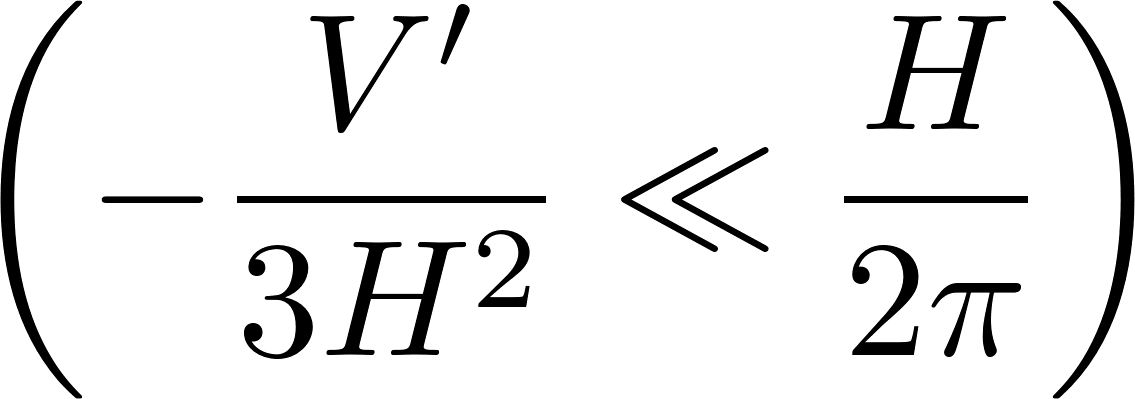 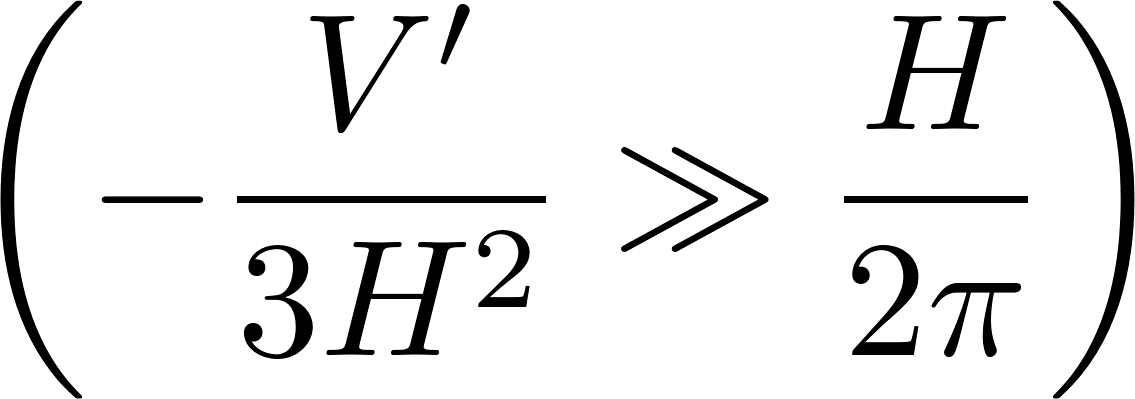 Fokker-Planck eq
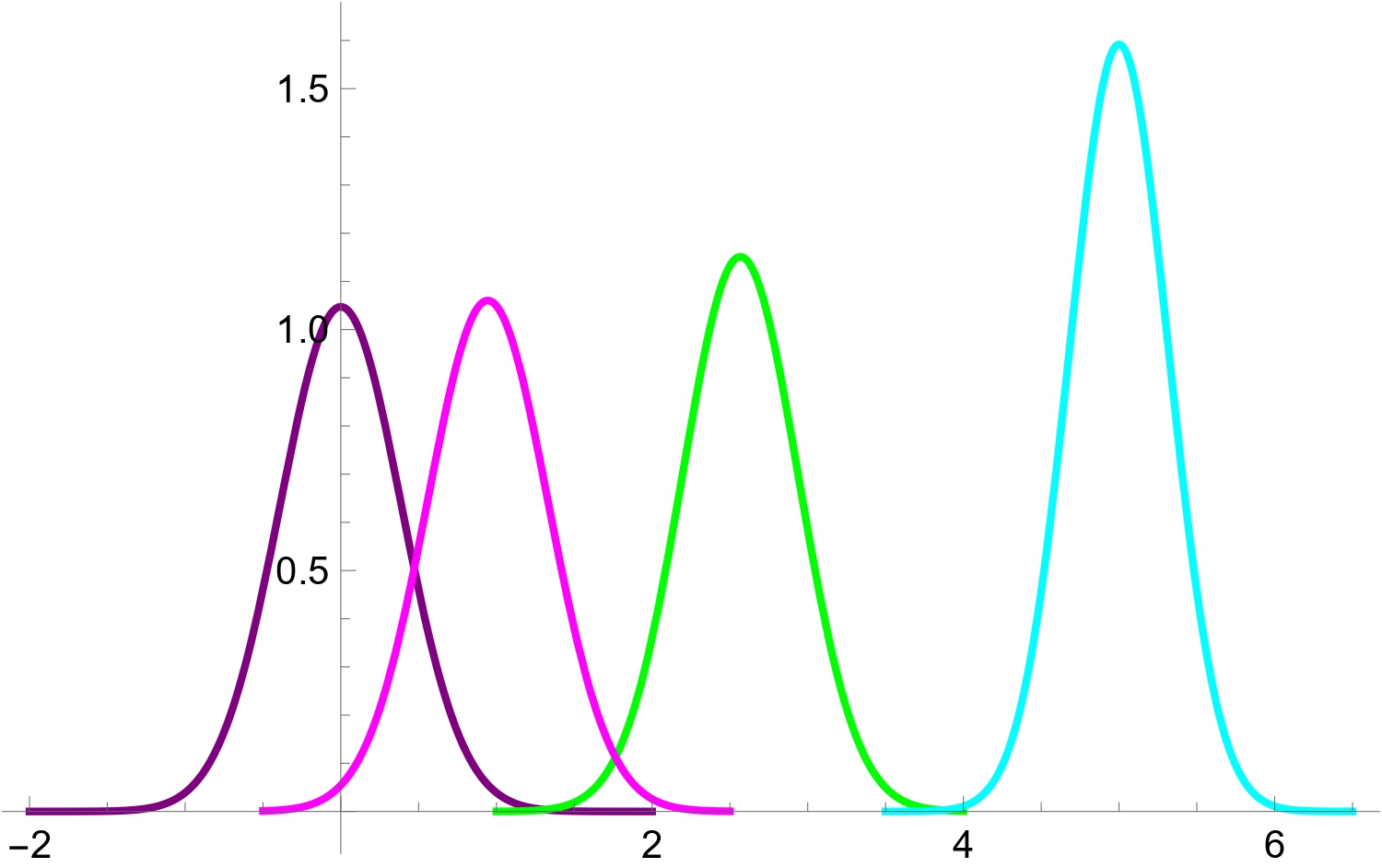 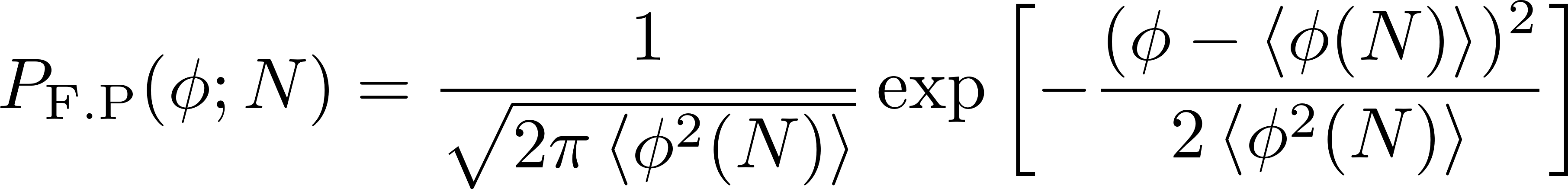 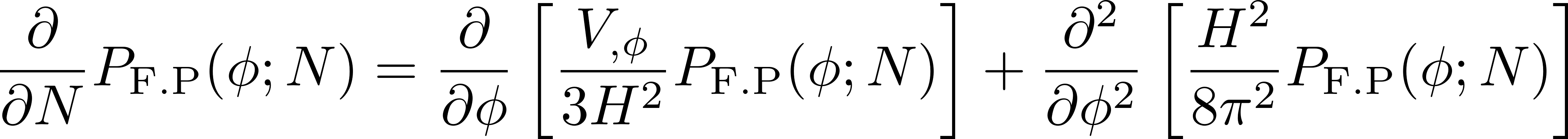 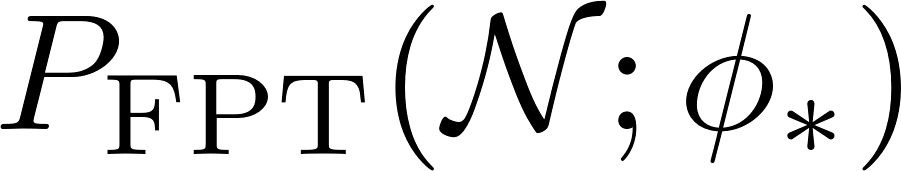 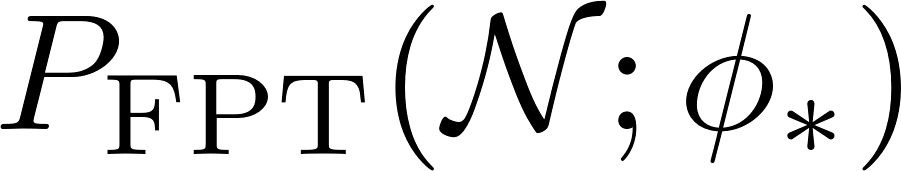 start
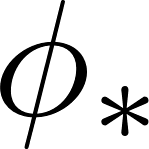 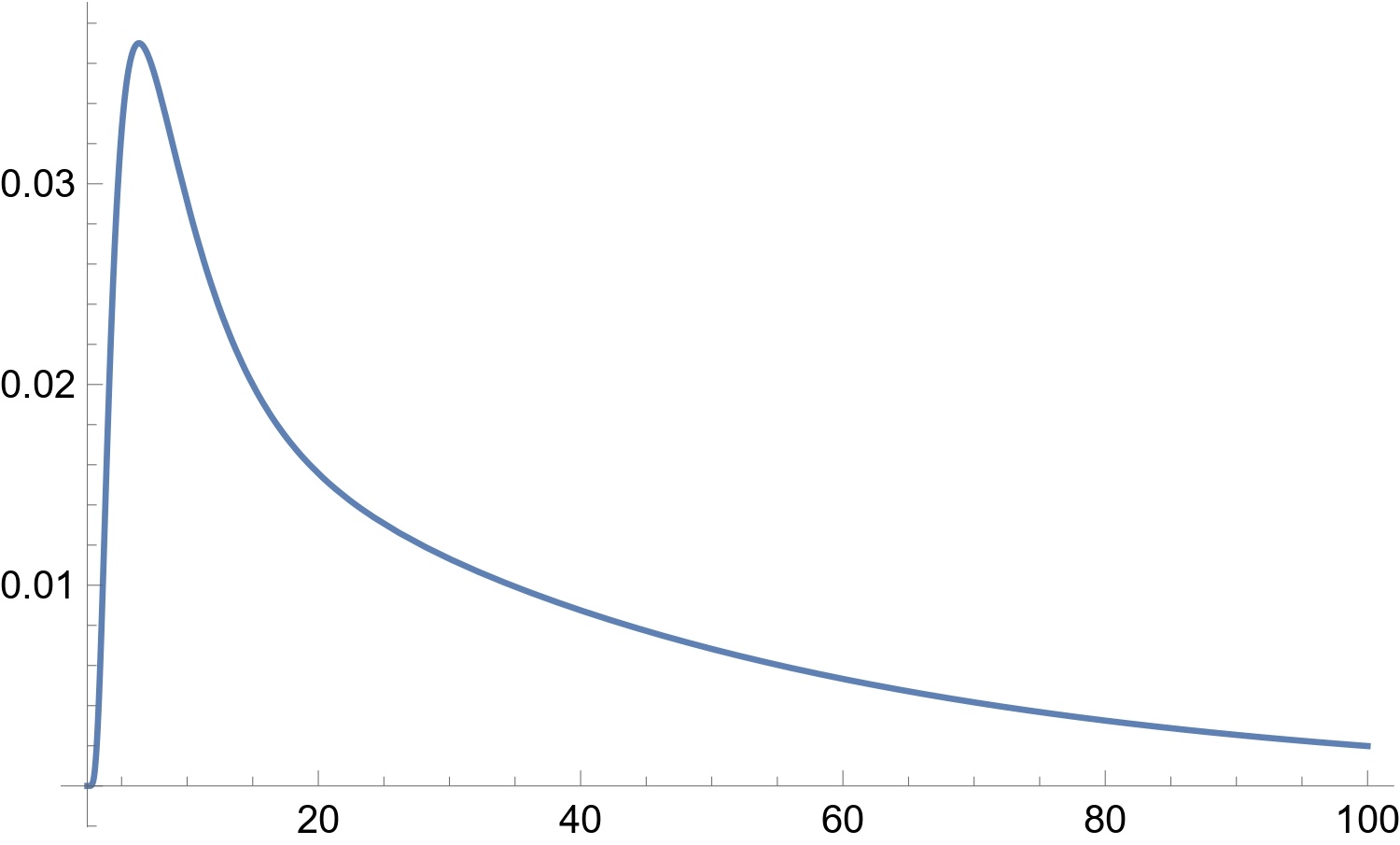 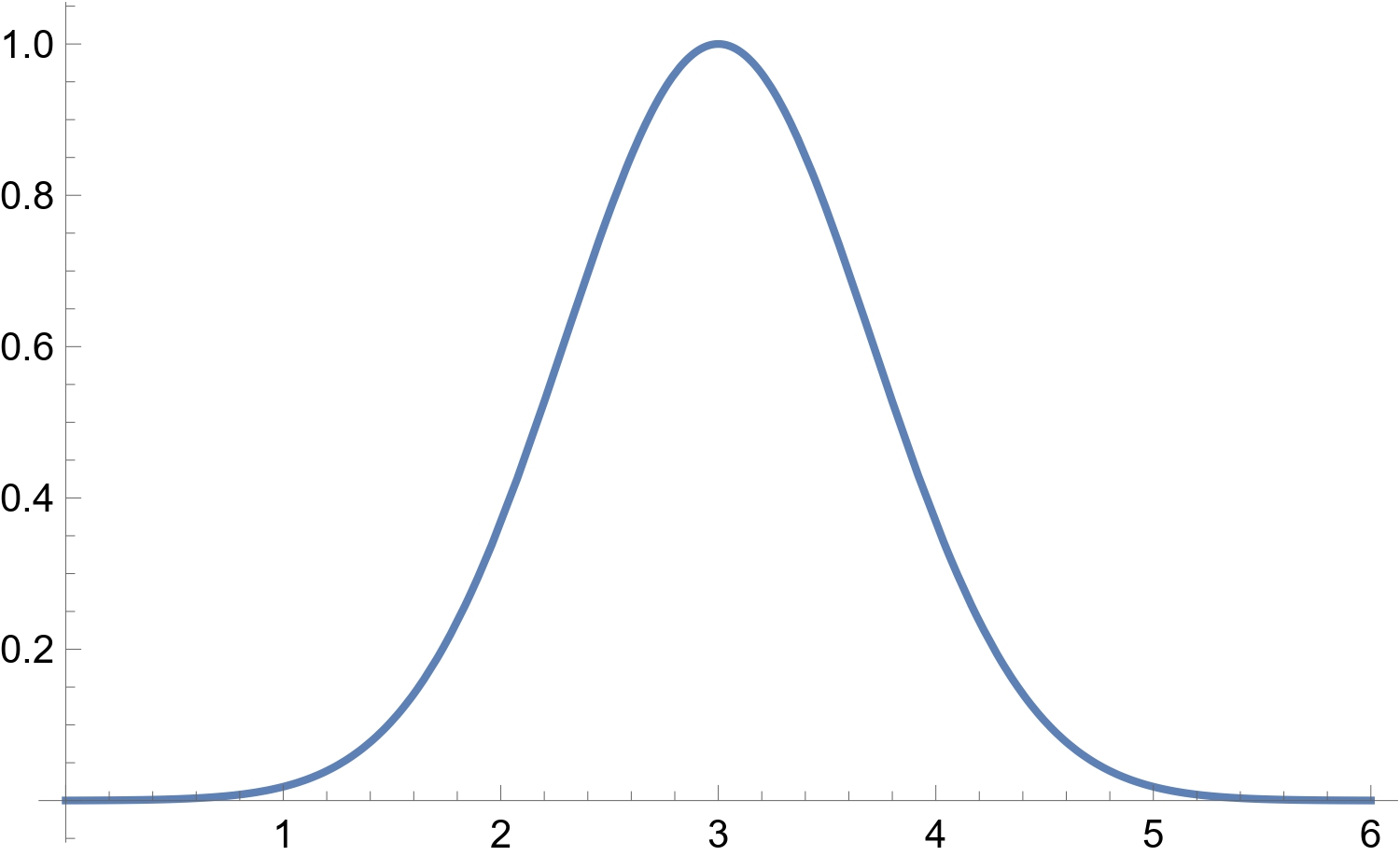 For large     ,
exp decay
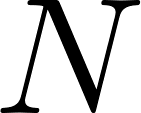 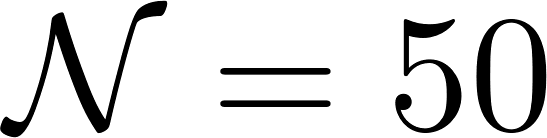 Adjoint Fokker-Planck eq
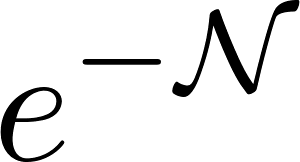 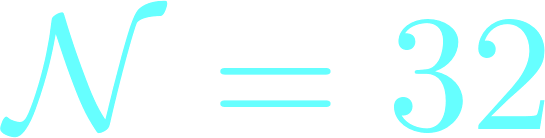 goal
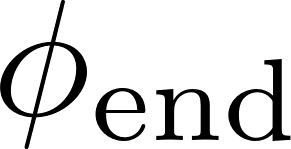 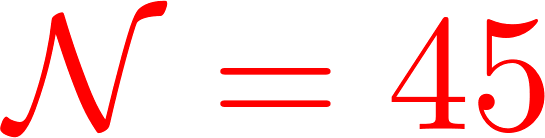 Gaussian
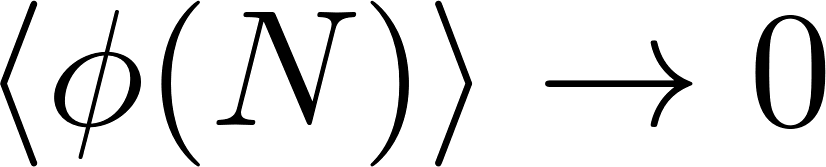 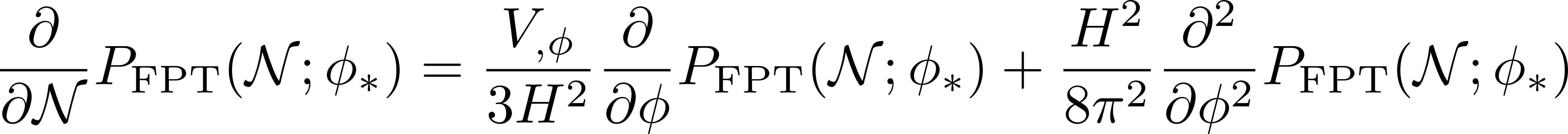 passes the end surface for the first time
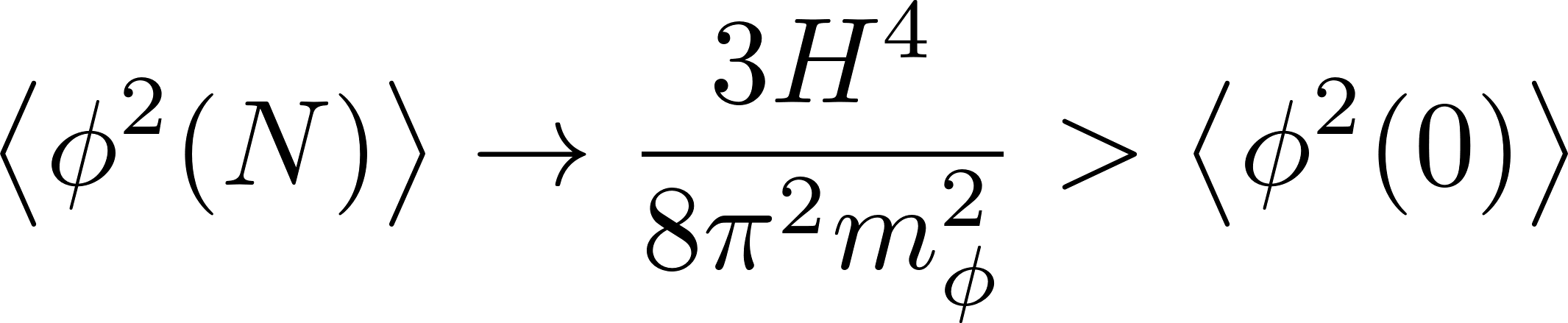 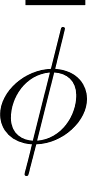 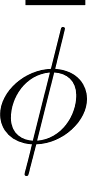 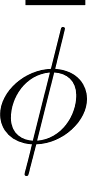 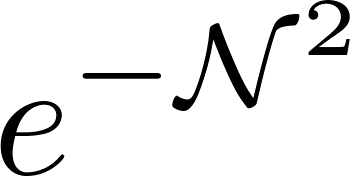 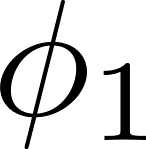 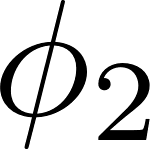 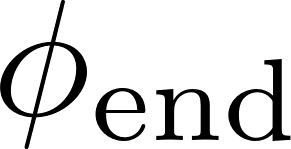 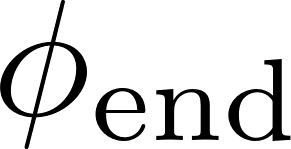 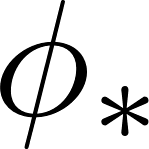 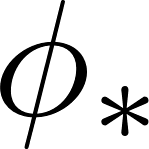 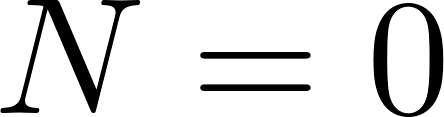 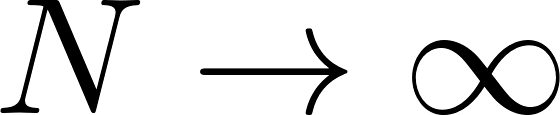 with some initial or boundary conditions
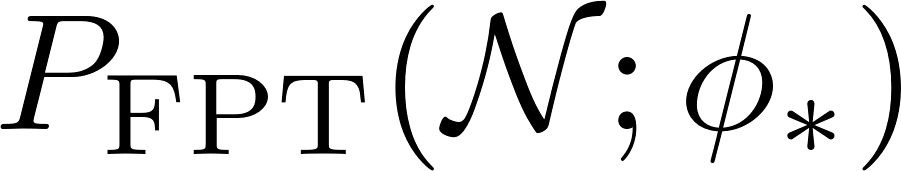 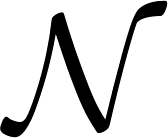 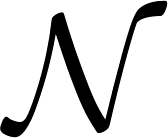 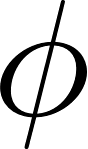 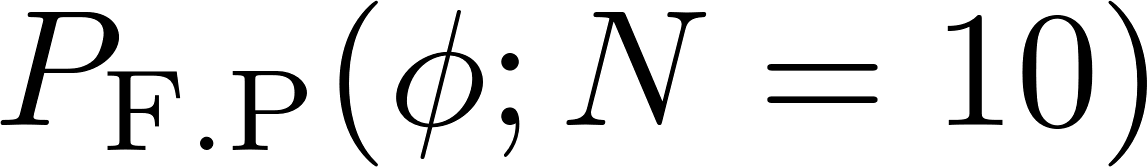 reach an equilibrium state
3/11
What is curvaton
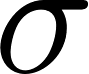 [Enquivst, et al. hep-ph/0109214]
[Lyth, et al. hep-ph/0110002]
[Moroi, et al. hep-ph/0110096]
local-type:
⇒
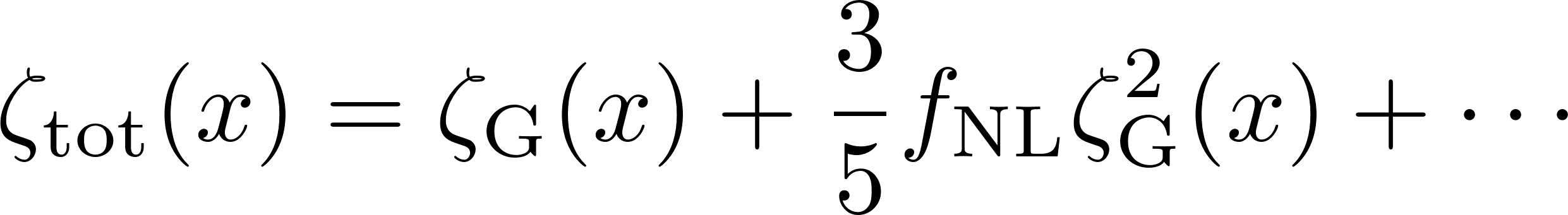 very light scalar field (spectator field)
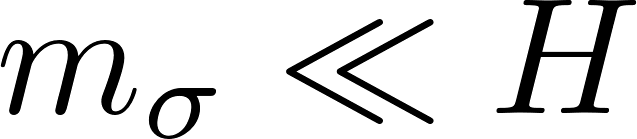 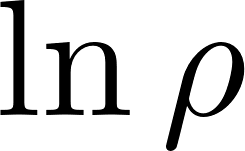 generate        which grew at super-horizon for each pacth
II
II
III
IV
V
I
V
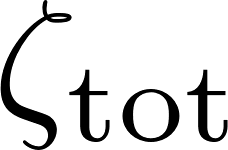 III,IV
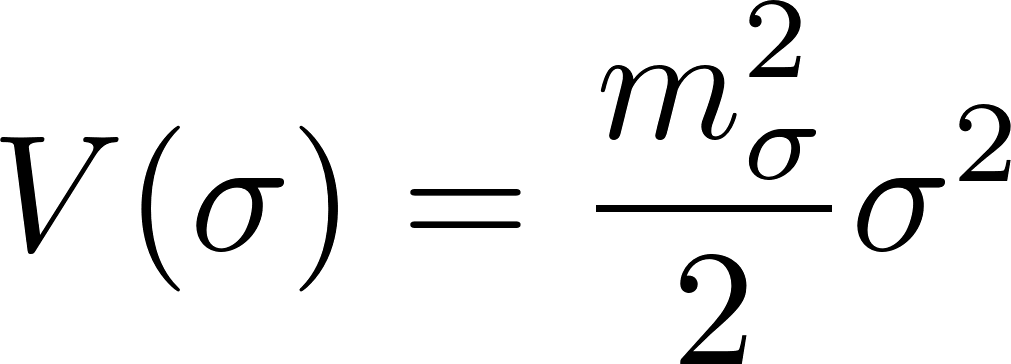 Inflation
still slow-rolling
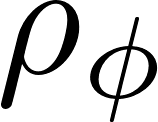 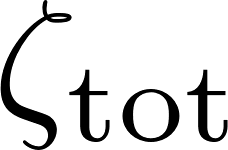 oscillation as dust
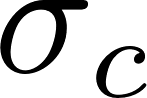 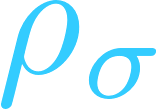 subdominant
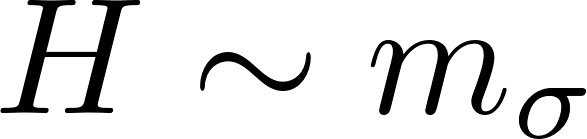 dominant
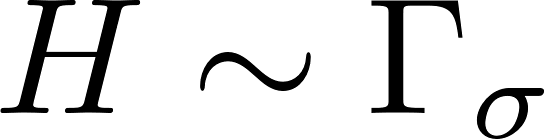 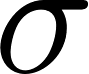 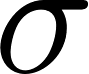 decay to radiation
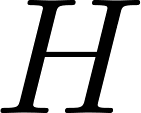 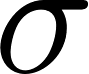 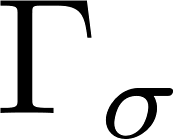 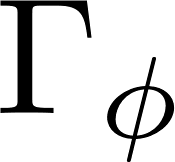 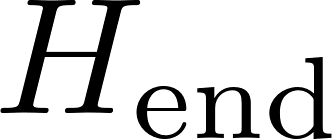 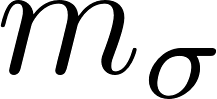 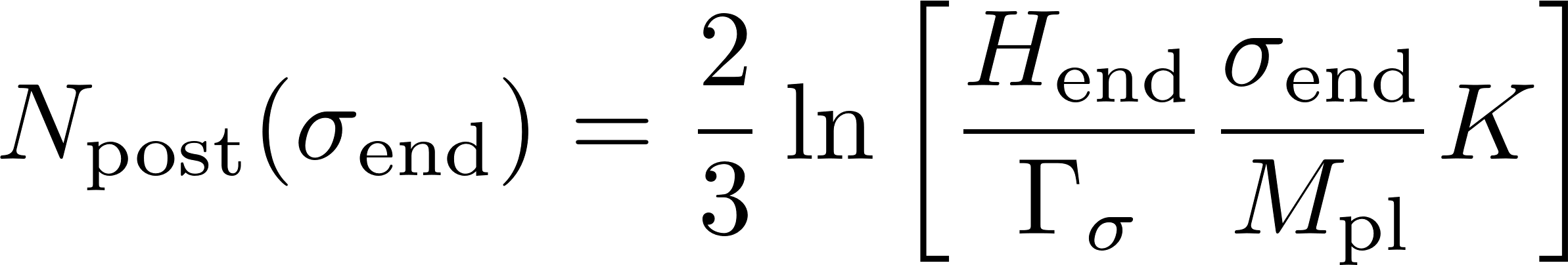 ⇒
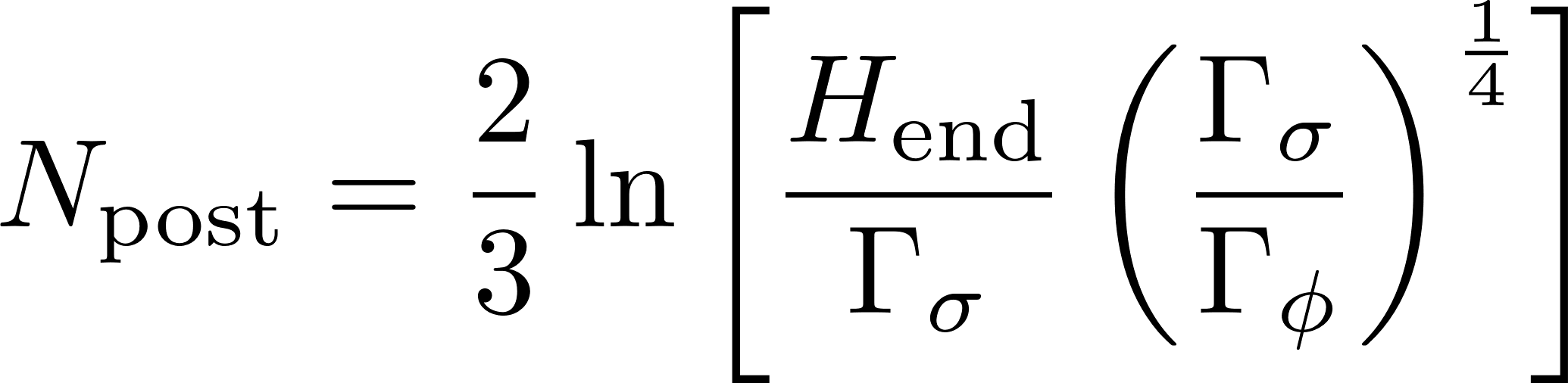 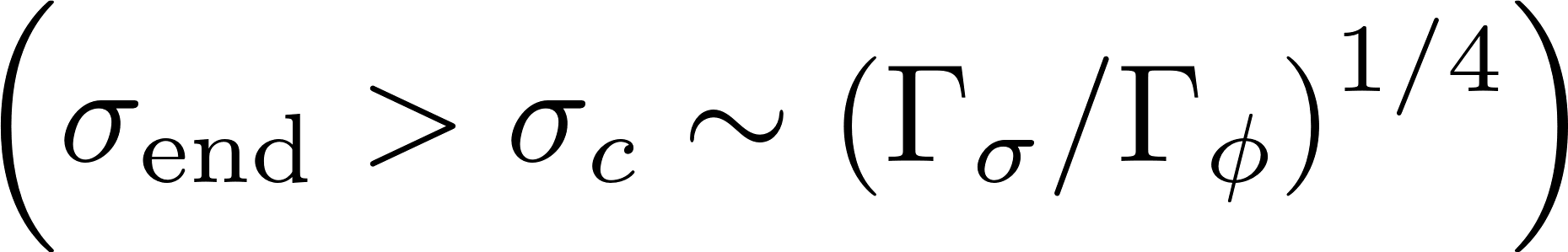 ⇒
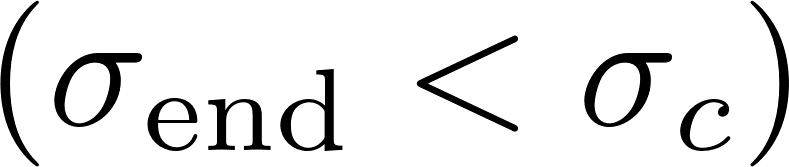 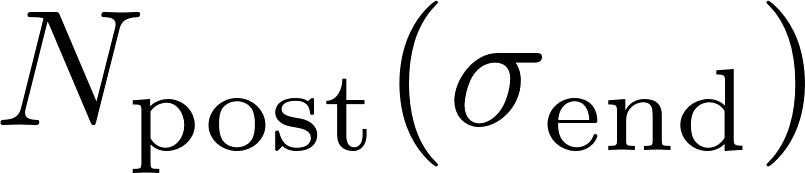 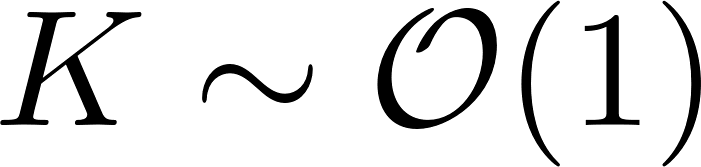 26/21
Non-gaussianity
Bunch-Davis vac
linear perturbations
⇒
Gaussian statics characterized by only
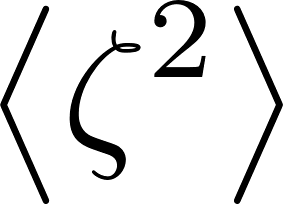 c.f) CMB
Non-Gaussianity
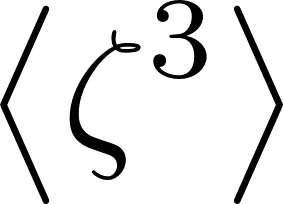 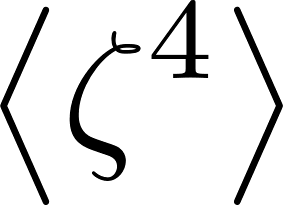 …
higher orders
,
e.g) local-type non-Gaussianity
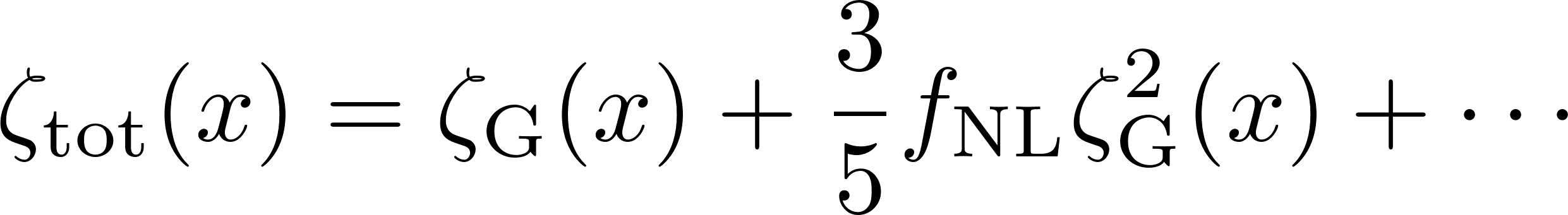 : obeying Gaussian statics
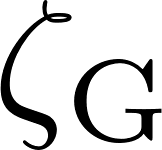 27/21
Curvaton scenario
In the following,
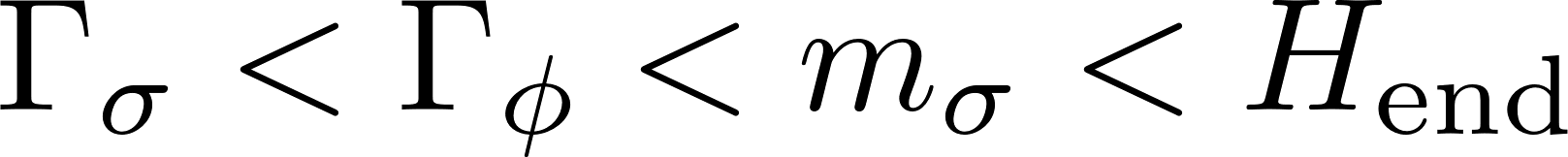 Considering duration of each phase and summing up all,
case A: curvaton dominates
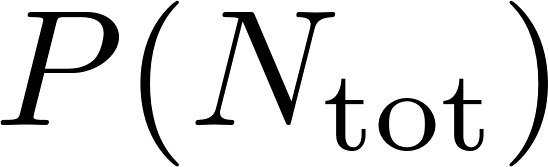 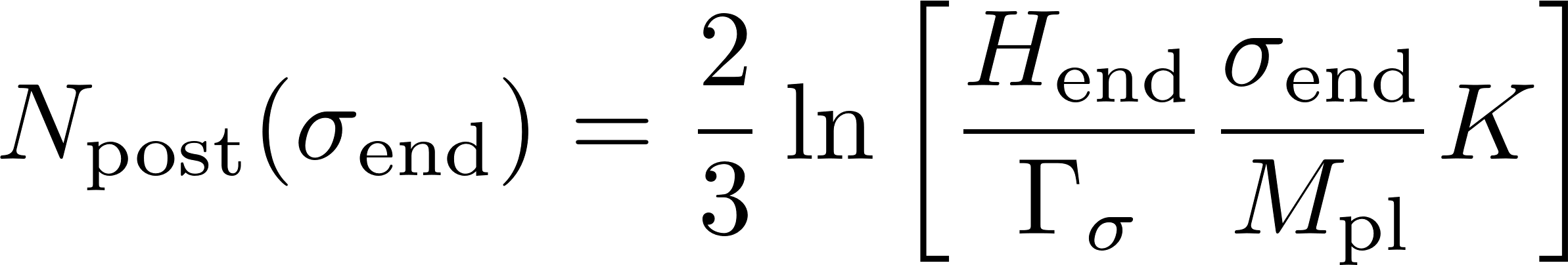 contributions from      ,
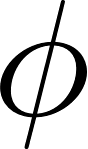 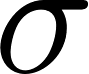 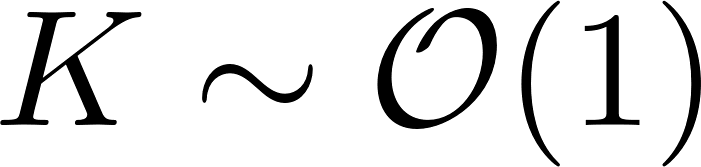 case B: curvaton subdominant
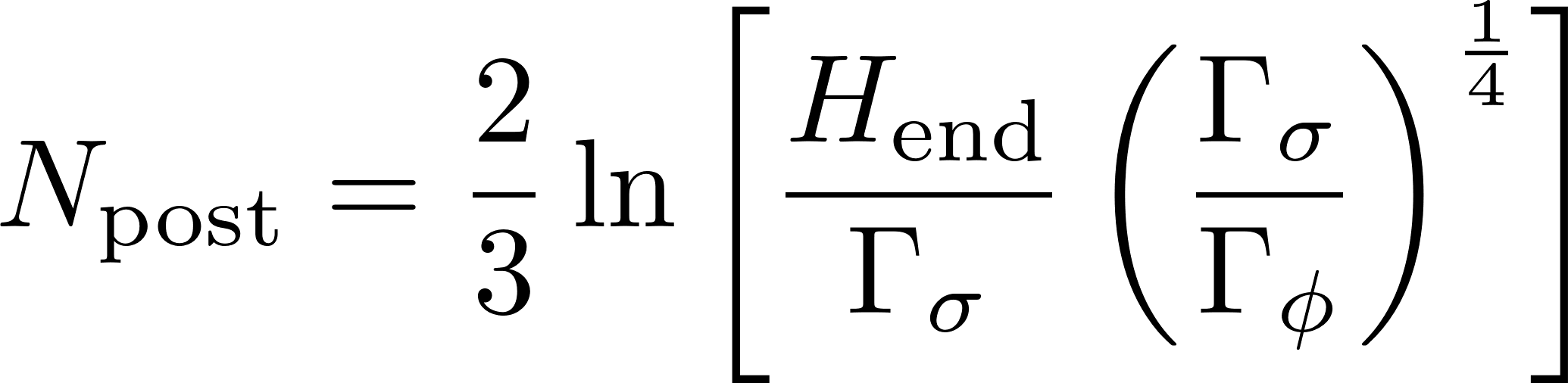 contributions from
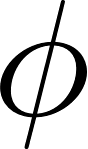 28/21
Complicated expressions
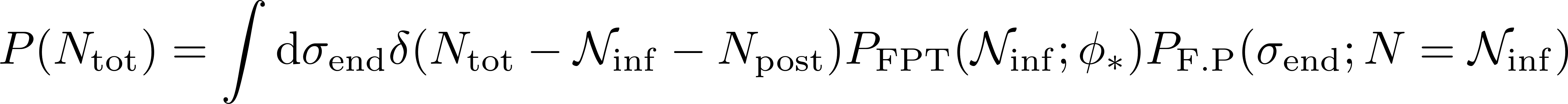 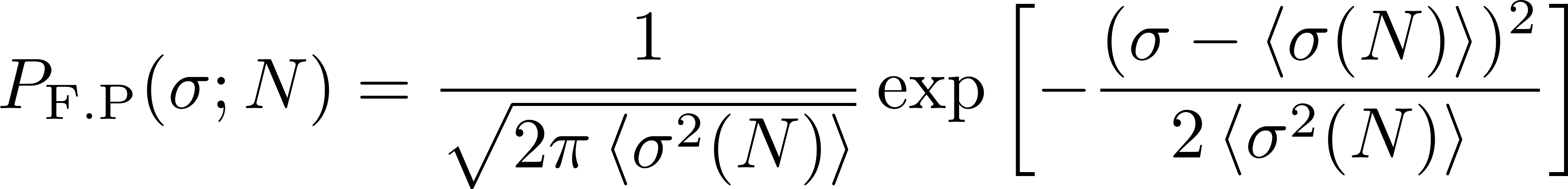 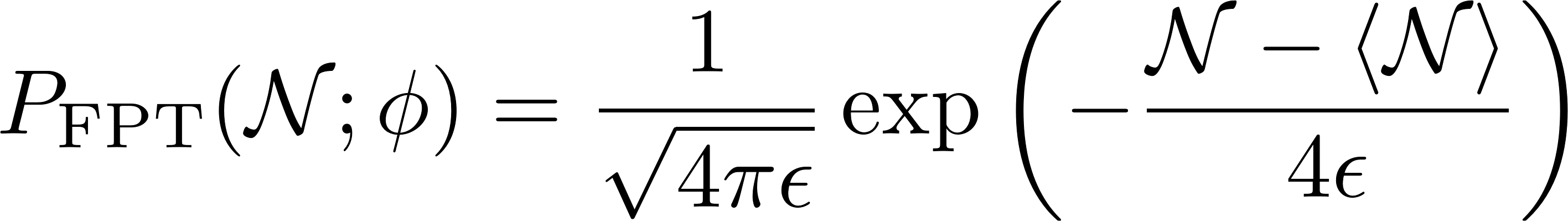 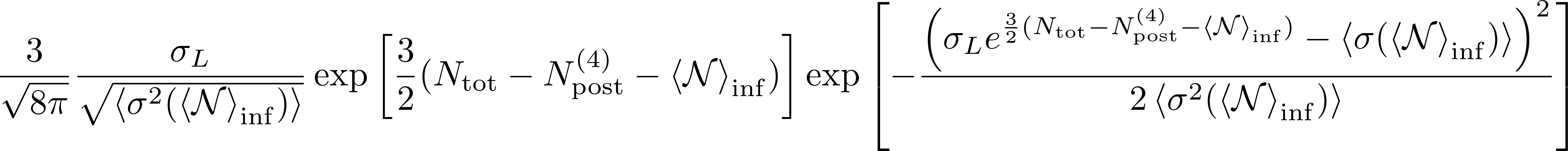 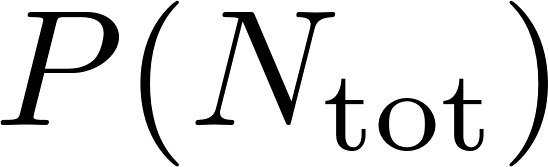 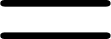 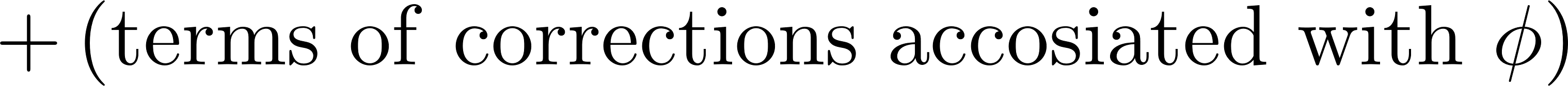 perturbatively
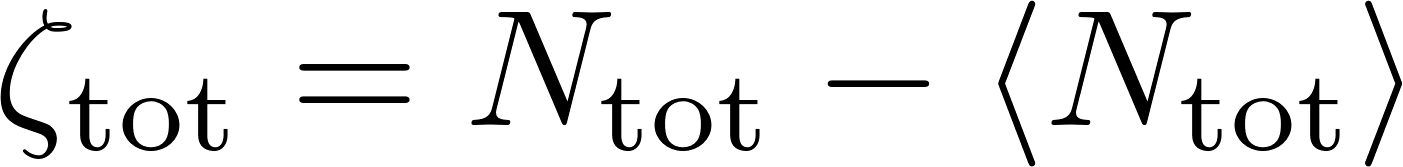 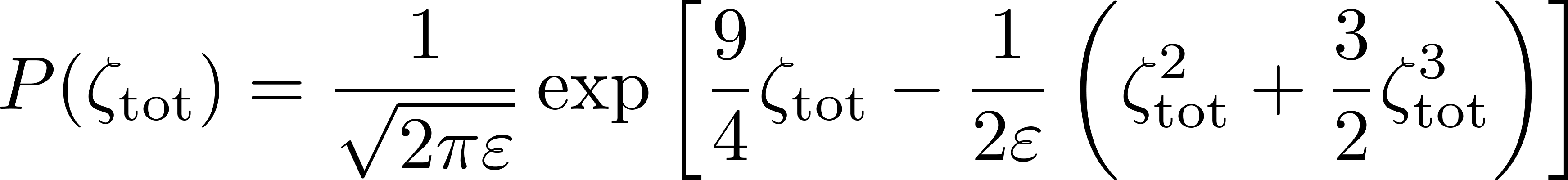 + more terms
29/21
Comparison
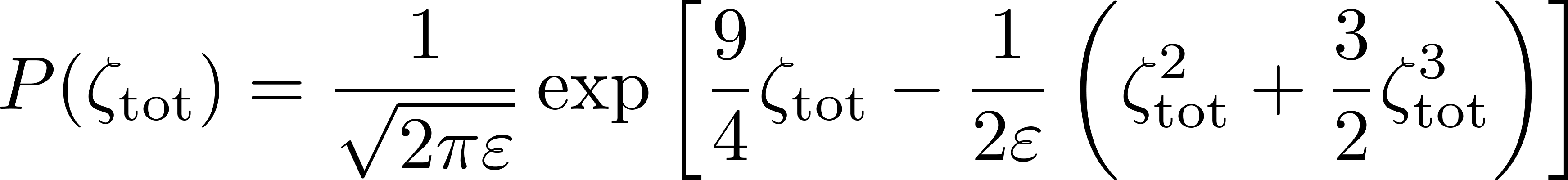 result:
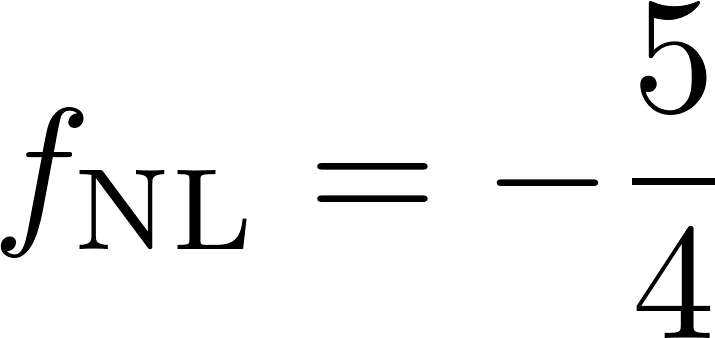 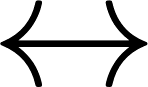 correspondence
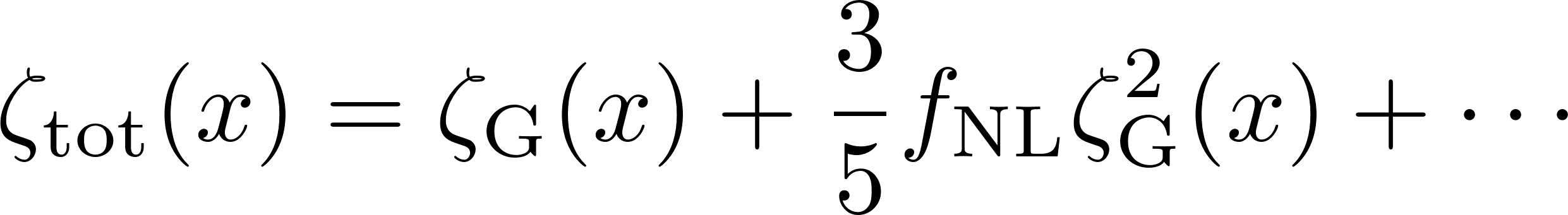 substituting
into Gaussian distribution,
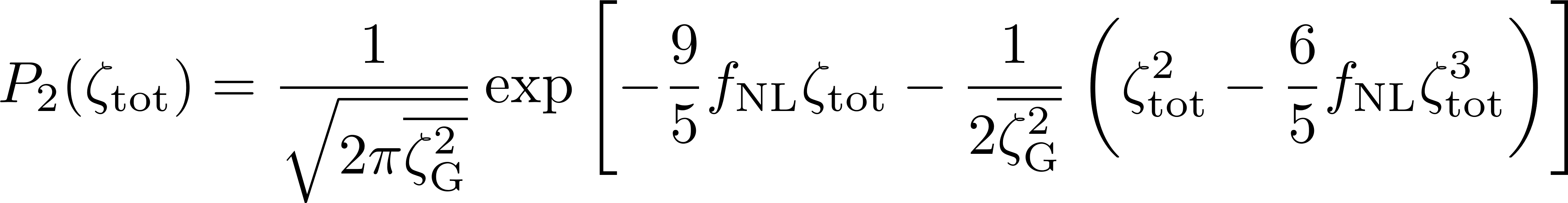 1/12
Cosmic inflation
[ESA and the Planck Collaboration]
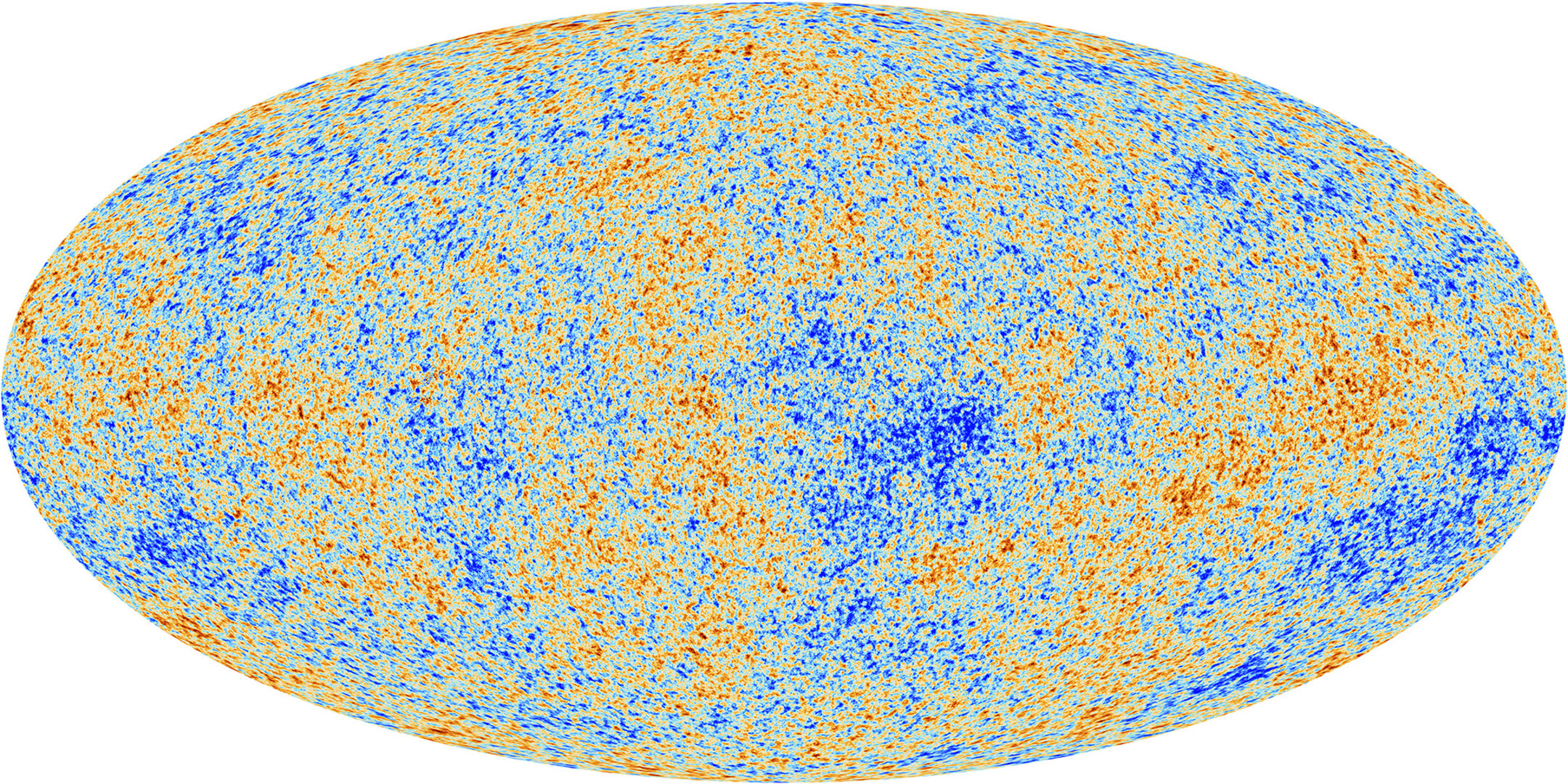 accelerated expansion 
before Big-bang universe
Inflation =
inhomogeneity and anisotropy
time
inflation
space
Laboratory for very high energy physics
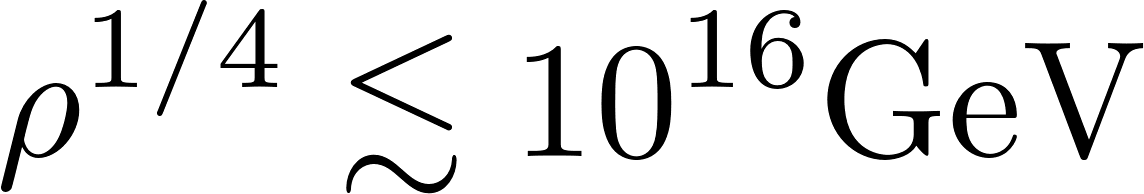 5/12
Stochastic-  N formalism
δ
Focusing long wavelength modes of inflaton(s)      ,
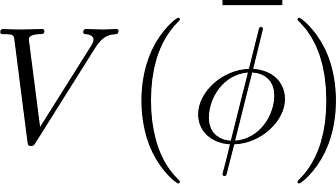 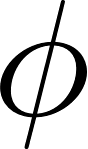 [Starobinsky (1986)]
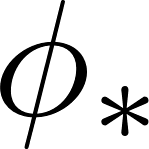 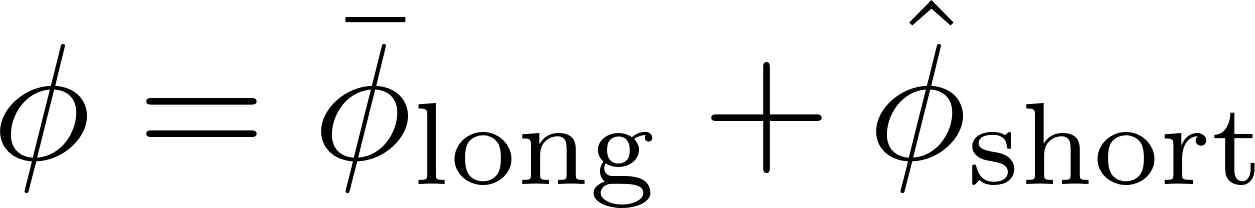 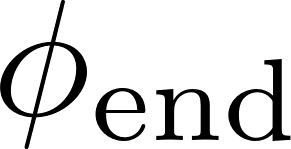 How long?
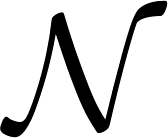 Focused, Classical
Quantum, linear
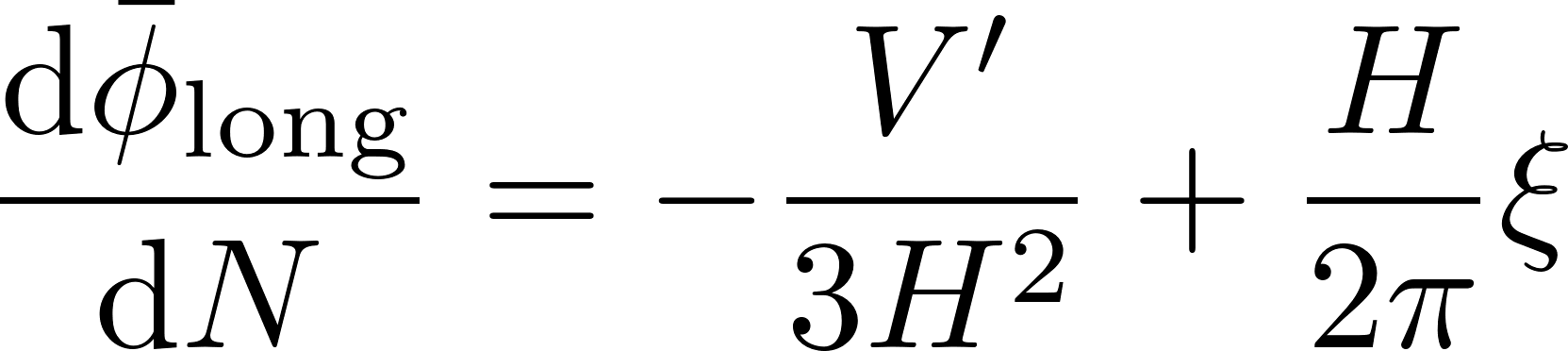 : Langevin eq.
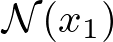 Inflation
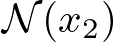 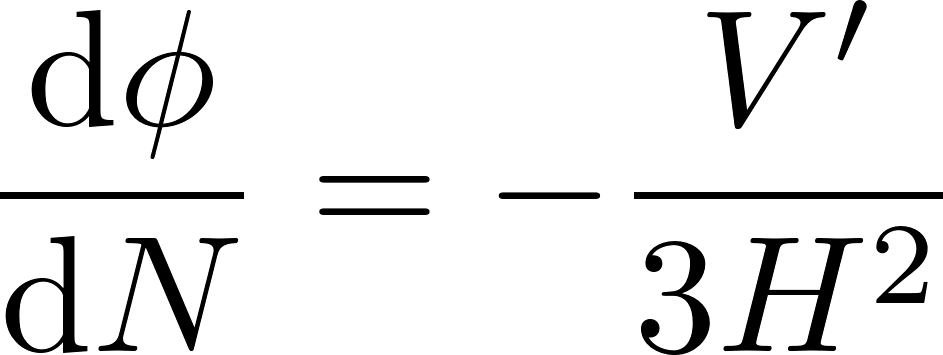 c.f) SR
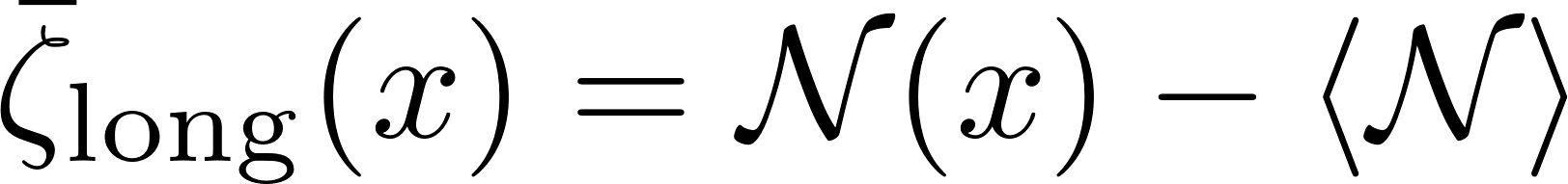 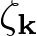 [Fujita, et al (2013) 1308.4754]
[Vennin, et al (2015) 1506.04732]
time
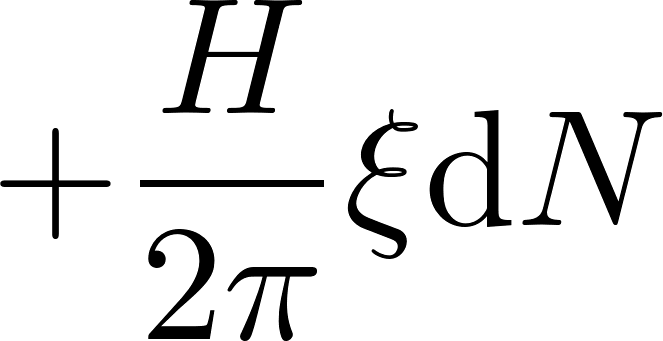 space
non-linear evolution
sub-horizon
s u p e r - h o r i z o n
6/12
Probability distributions
(⇐ Fokker-Planck eq.)
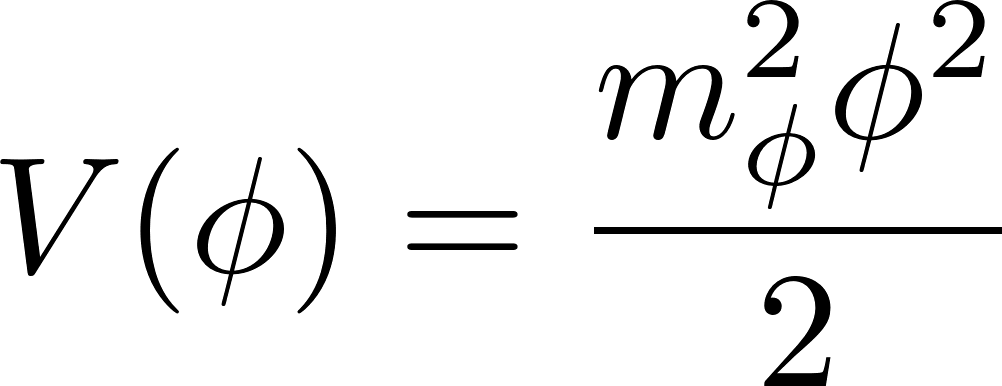 For spectator field with                   ,
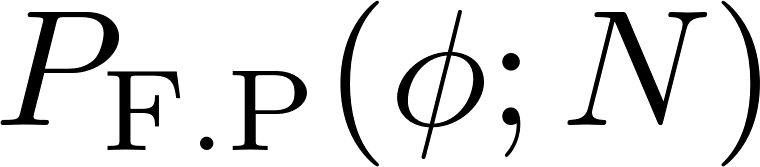 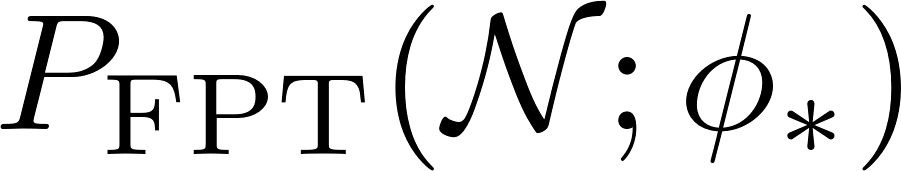 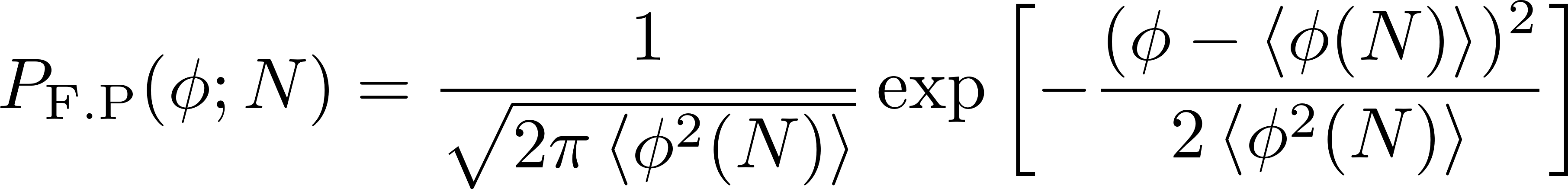 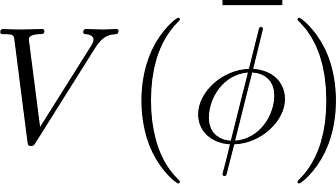 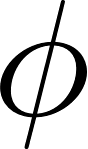 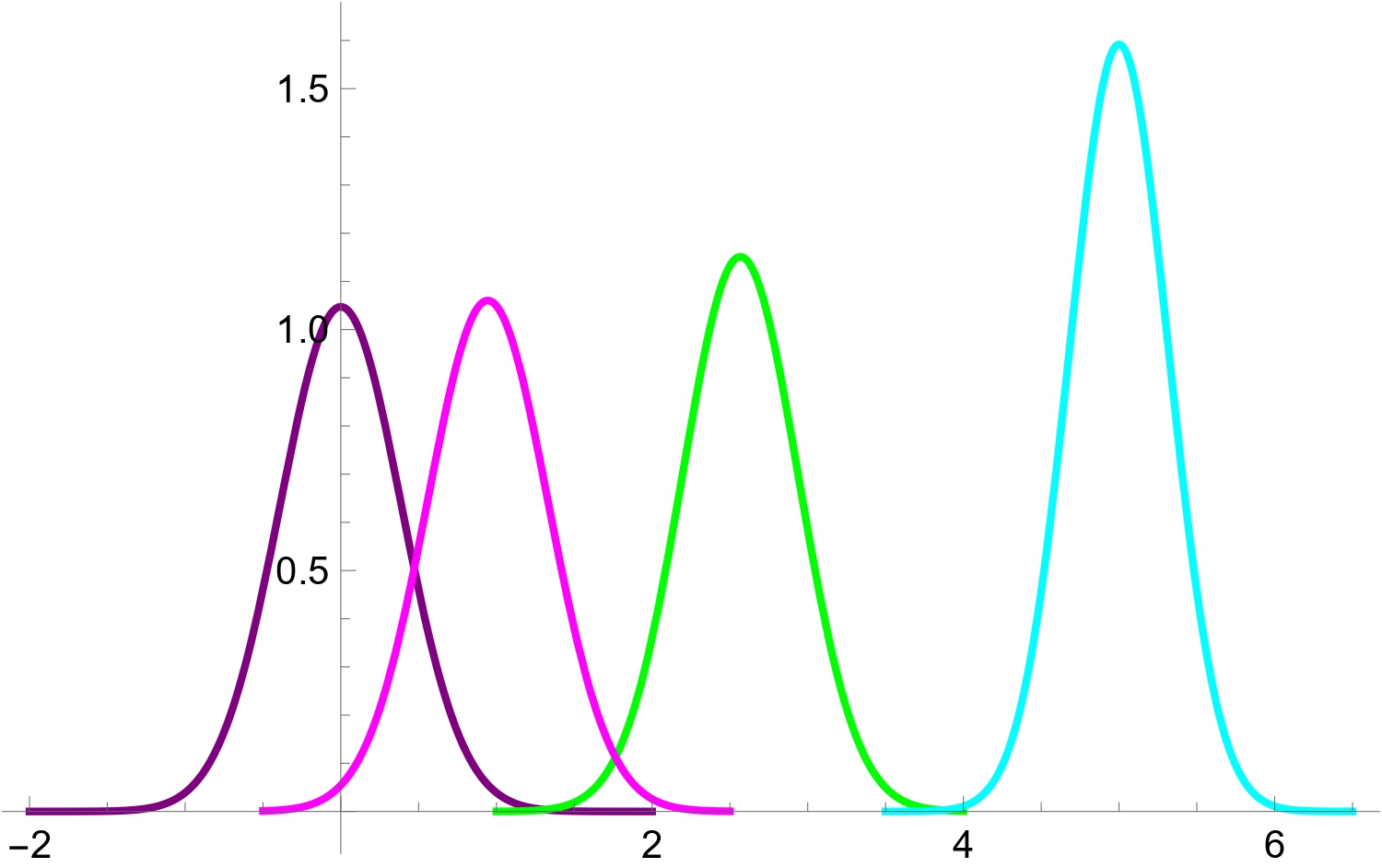 for the field value     at time
In classical limit
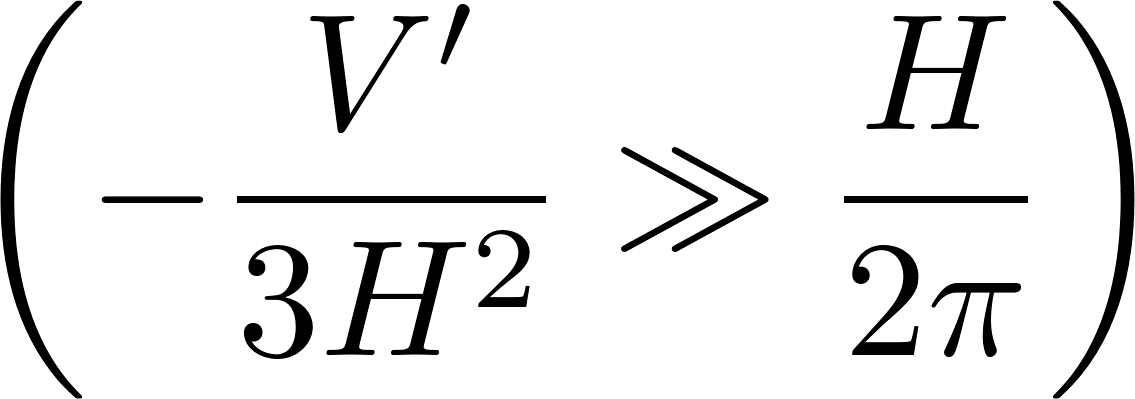 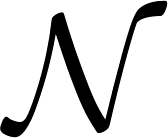 for e-folds      from an initial set      to the end
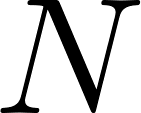 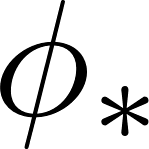 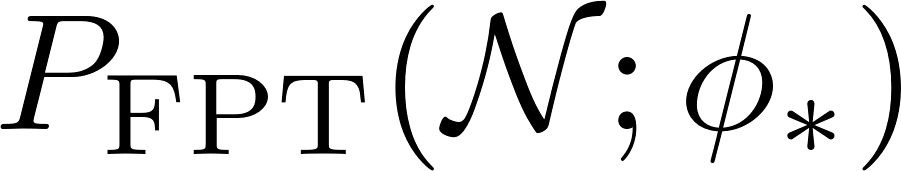 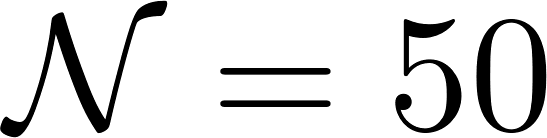 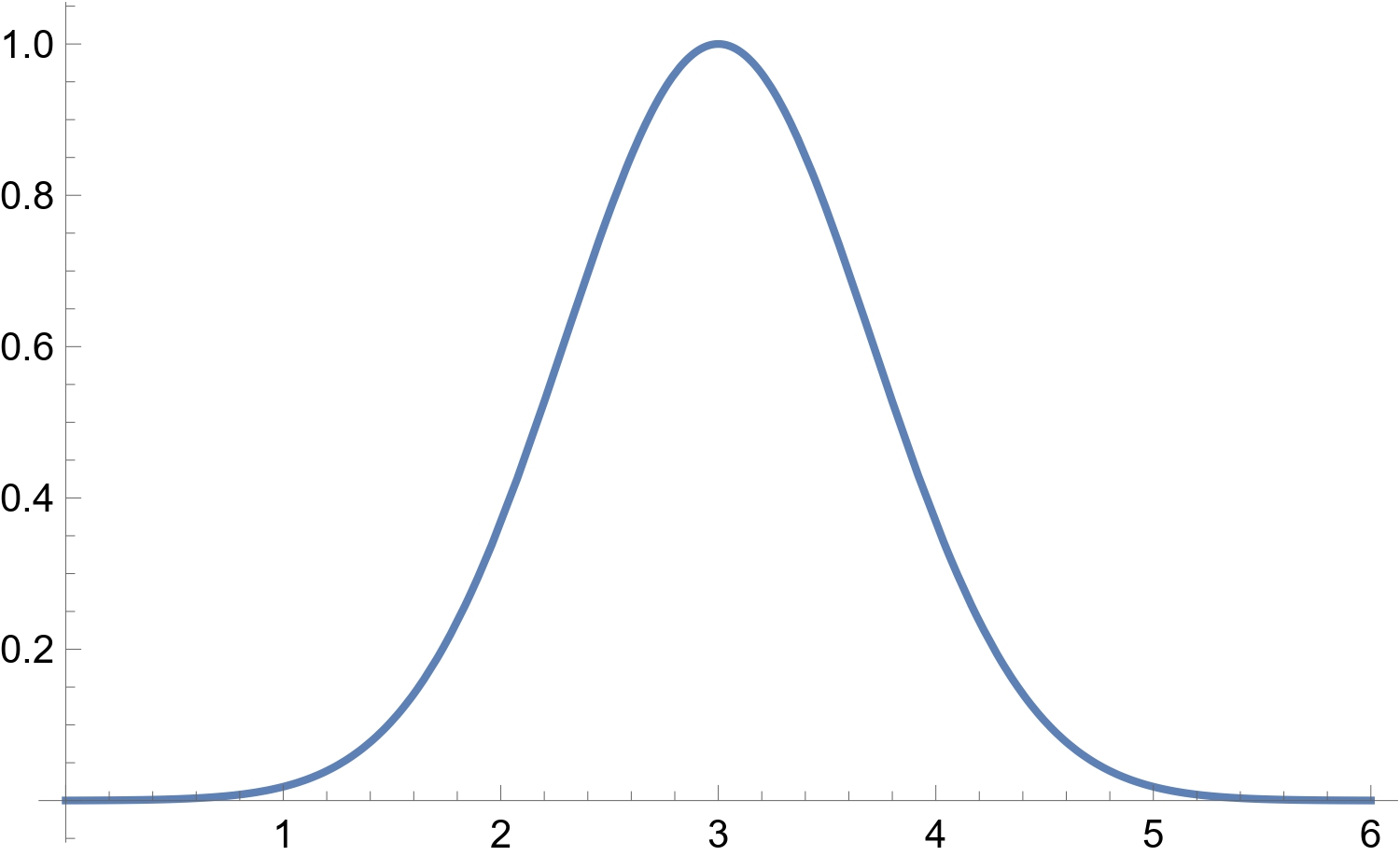 (⇐ Adjoint FP eq.)
Gaussian
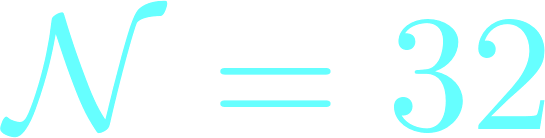 e.g.)
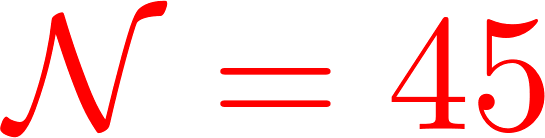 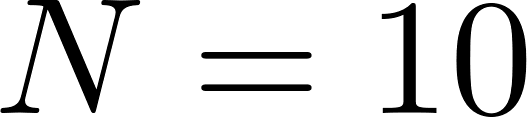 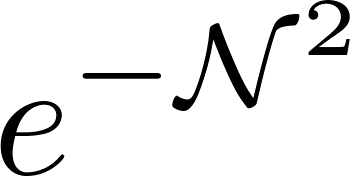 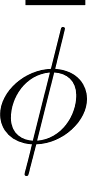 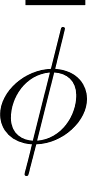 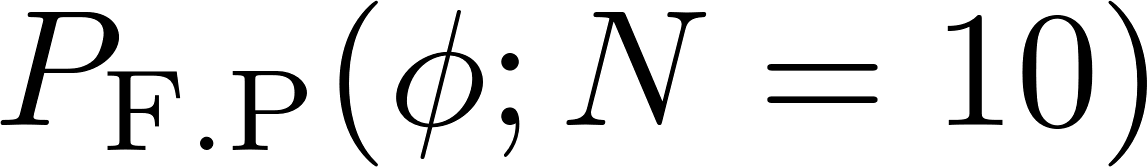 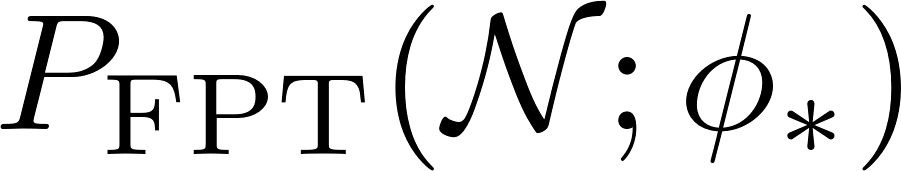 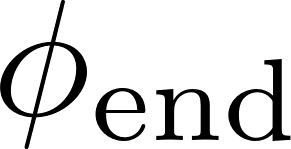 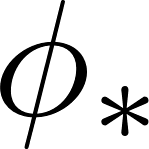 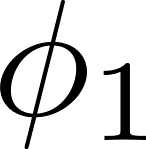 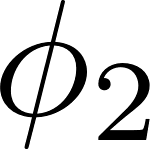 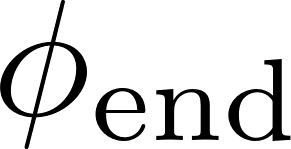 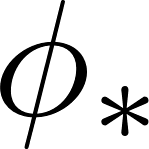 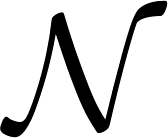 [Assadullahi, et al (2016) 1604.045027]
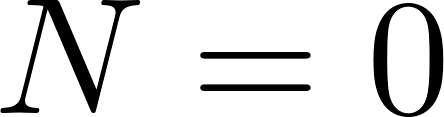 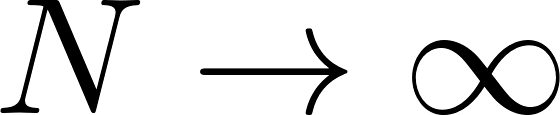 [Pattison, et al (2017) 1707.00537]
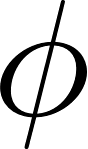 7/12
Motivation
theoretical & phenomenological aspects  ⇒  multifield inflation
curvaton
inflaton
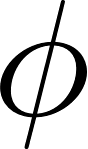 +
very light scalar field (spectator field)
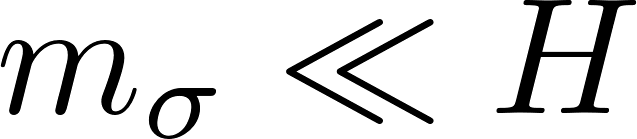 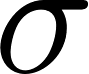 stochastic δN
generate        which grew at super-horizon
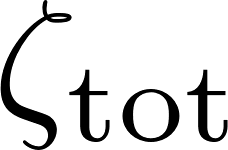 ⇒
local-type
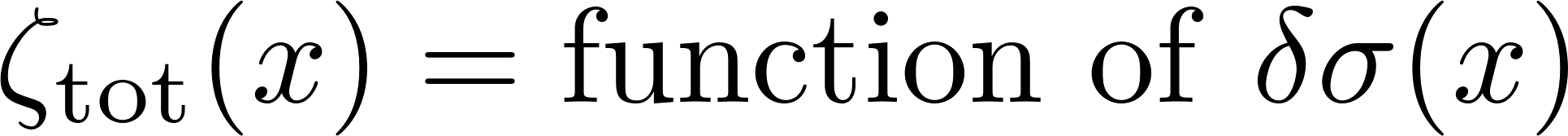 theory
including both fields with detail analysis
non-perturbatively
phenomenology
large non-Gaussianity  ⇒  PBHs
3/11
What is curvaton
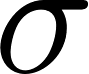 [Enquivst, et al. hep-ph/0109214]
[Lyth, et al. hep-ph/0110002]
[Moroi, et al. hep-ph/0110096]
local-type:
⇒
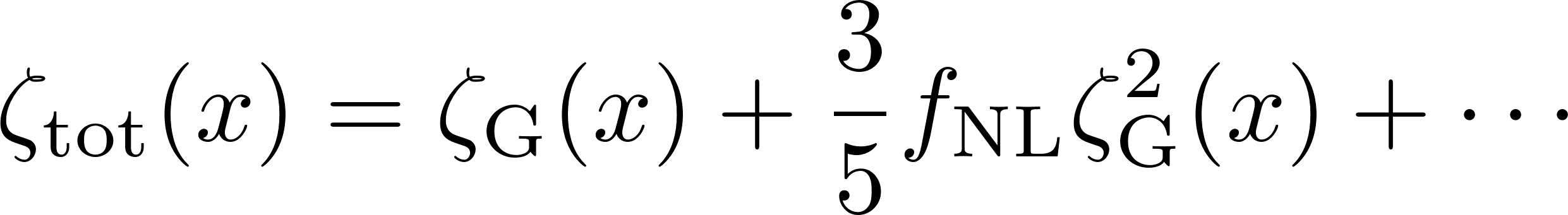 very light scalar field during inflation
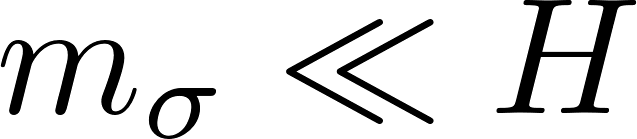 I) inflation
depends on
generate        which grew at super-horizon for each pacth
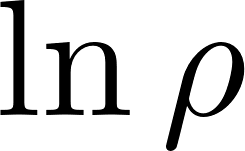 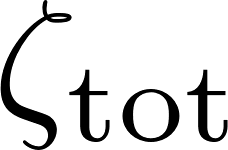 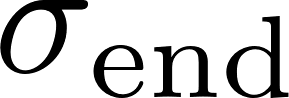 II
III
IV
V
I
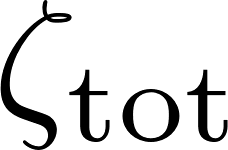 II)~IV) reheating
generated
decay to rad.
⇒
; oscillate
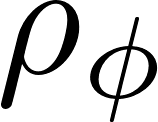 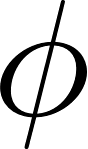 ; slow-roll
⇒
oscillate
⇒
decay to rad.
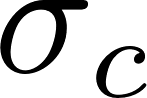 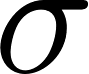 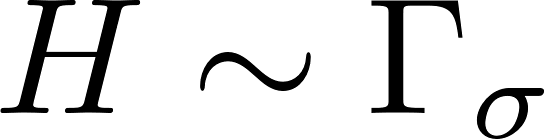 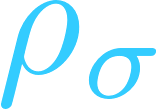 subdominant
dominant
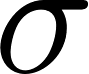 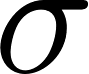 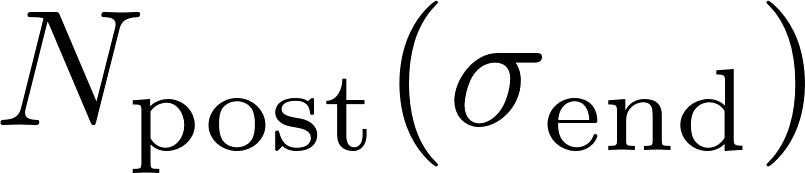 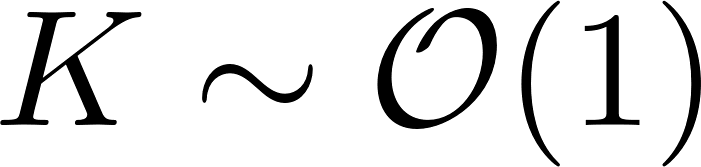 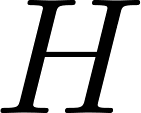 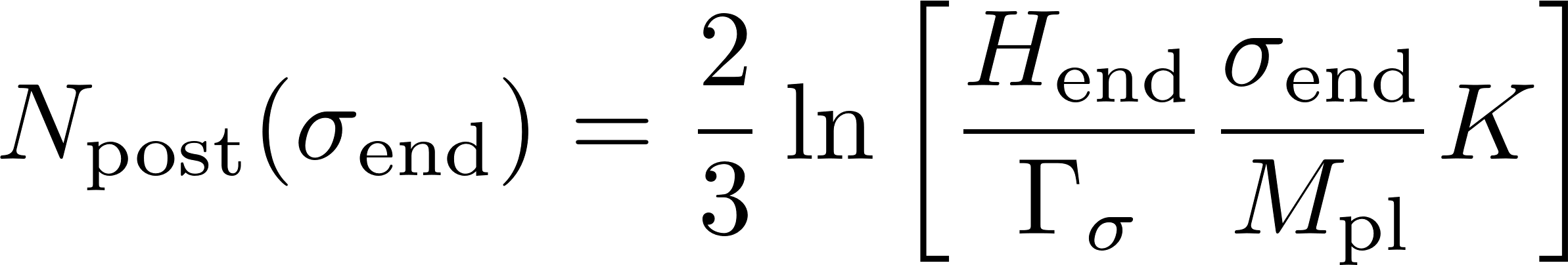 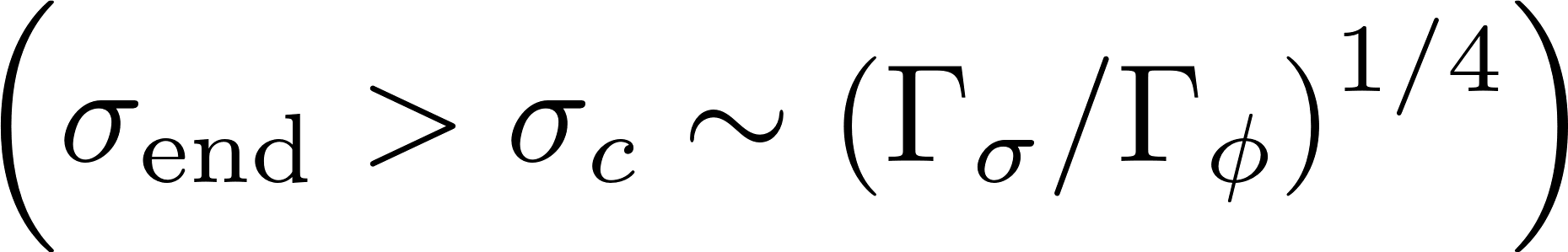 ⇒
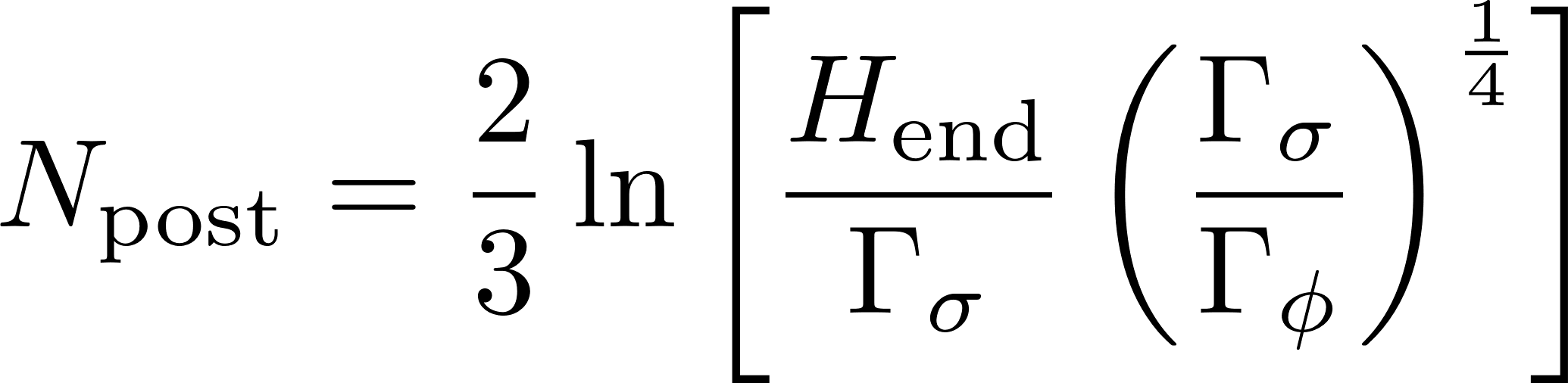 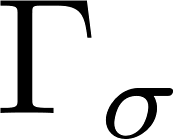 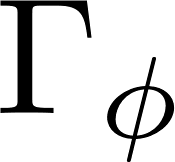 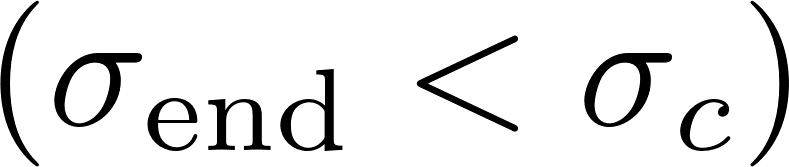 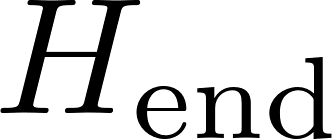 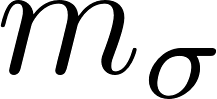 ⇒
11/11
Conclusion
Curvaton can generate large non-Gaussianities.
PDFs calculated by stochastic-δN formalism include non-perturbativity.
They are reduced to local-type non-Gaussian distribution in an appropriate limit (perturbative, no-inflaton), as expected.
There are a set of parameters where observational results of CMB is realized at large scale (sourced from    ) , while PBHs might be produced at small scale (sourced from   ,    ).
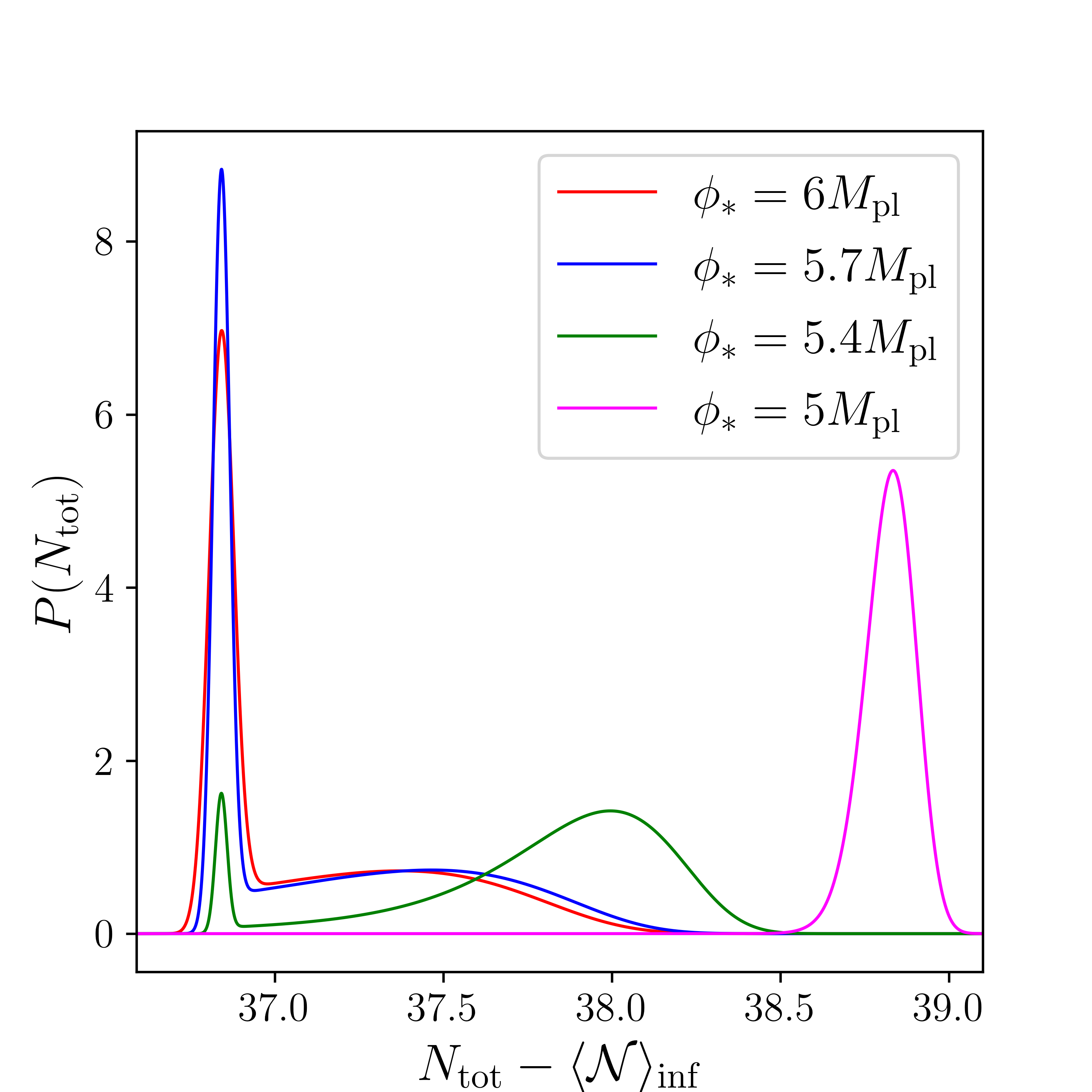 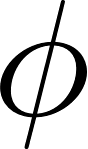 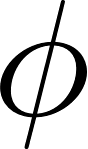 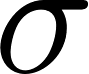 Thank you for your attention!